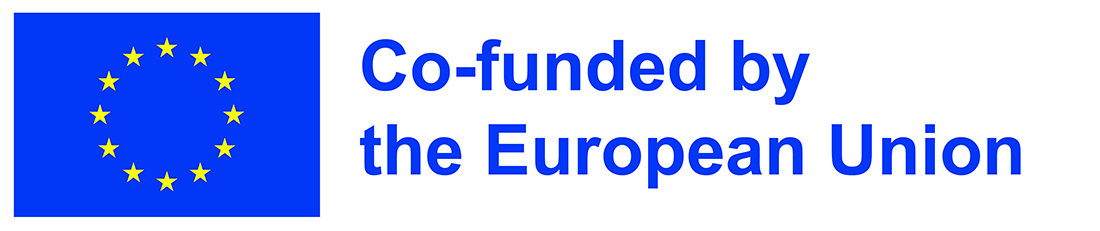 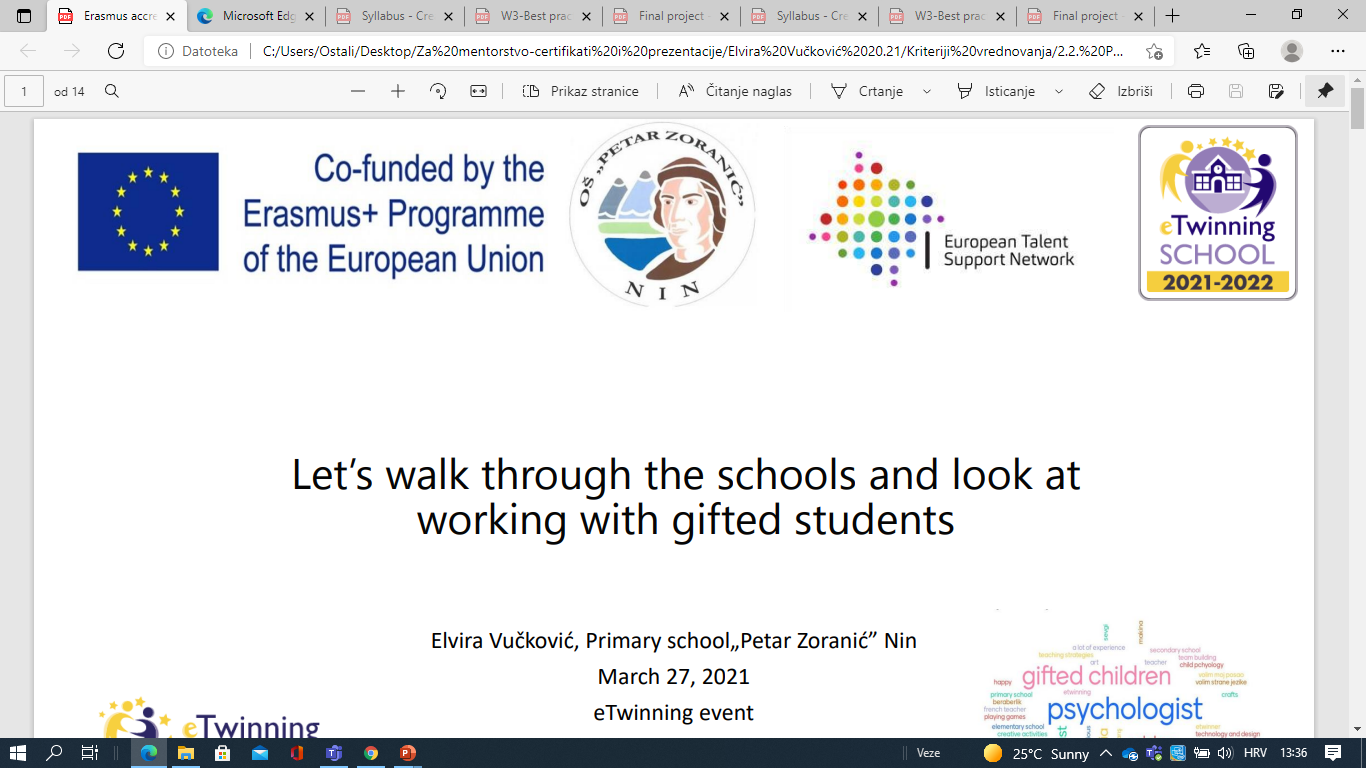 Erasmus Days 2021in Primary School „Petar Zoranić” Nin, Croatia
Elvira Vučković
Project Coordinator
October 14, 2021
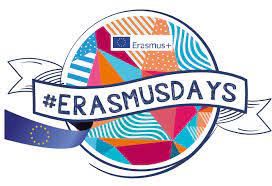 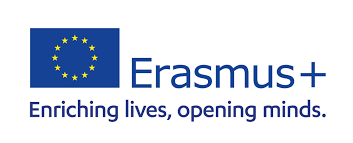 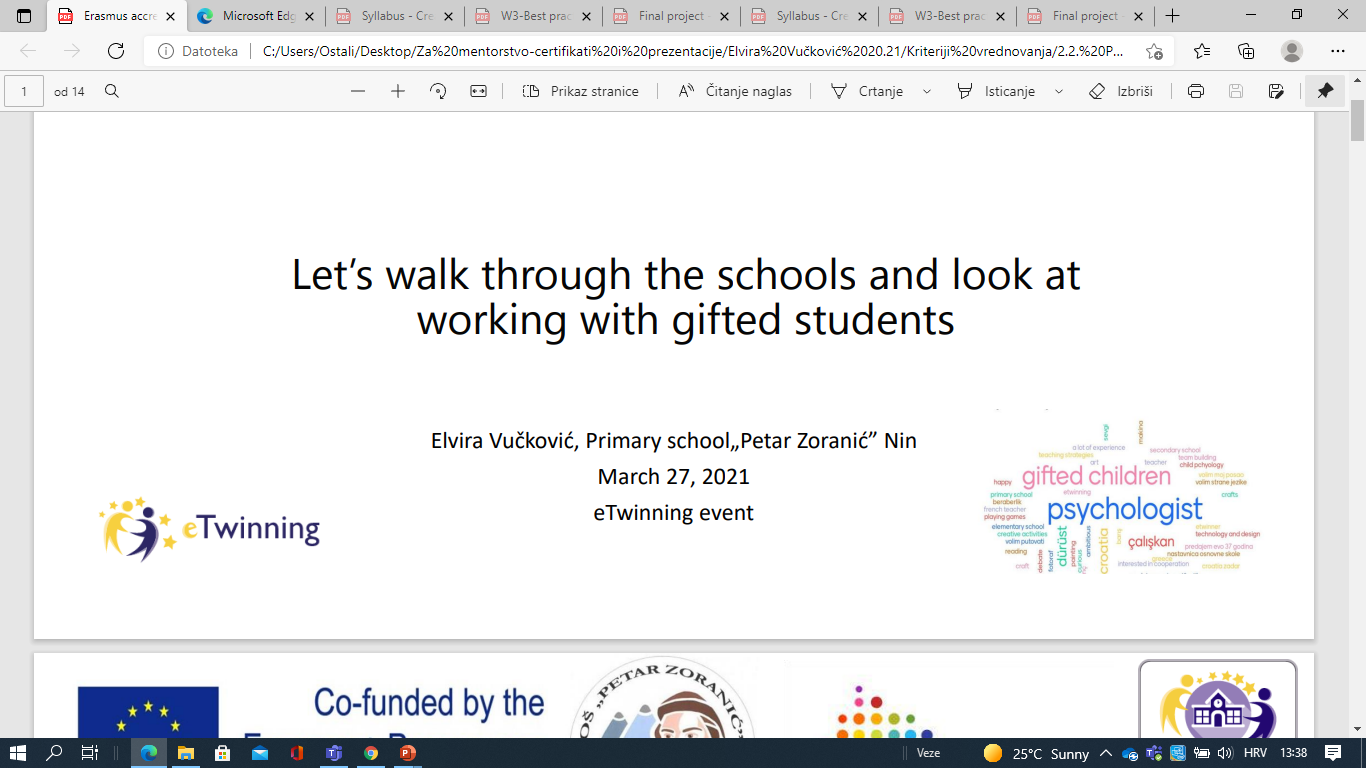 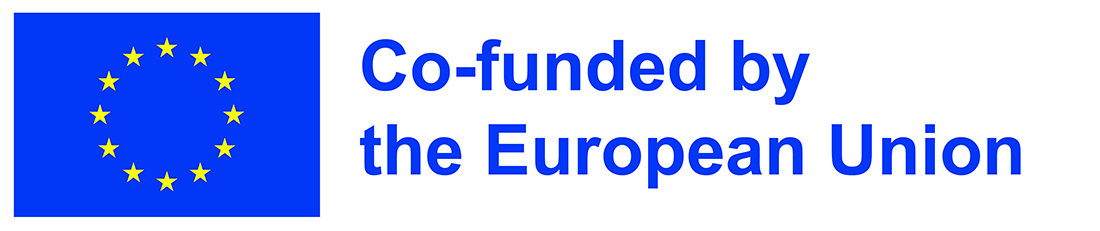 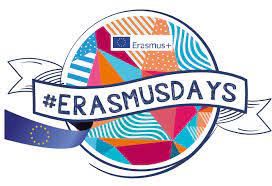 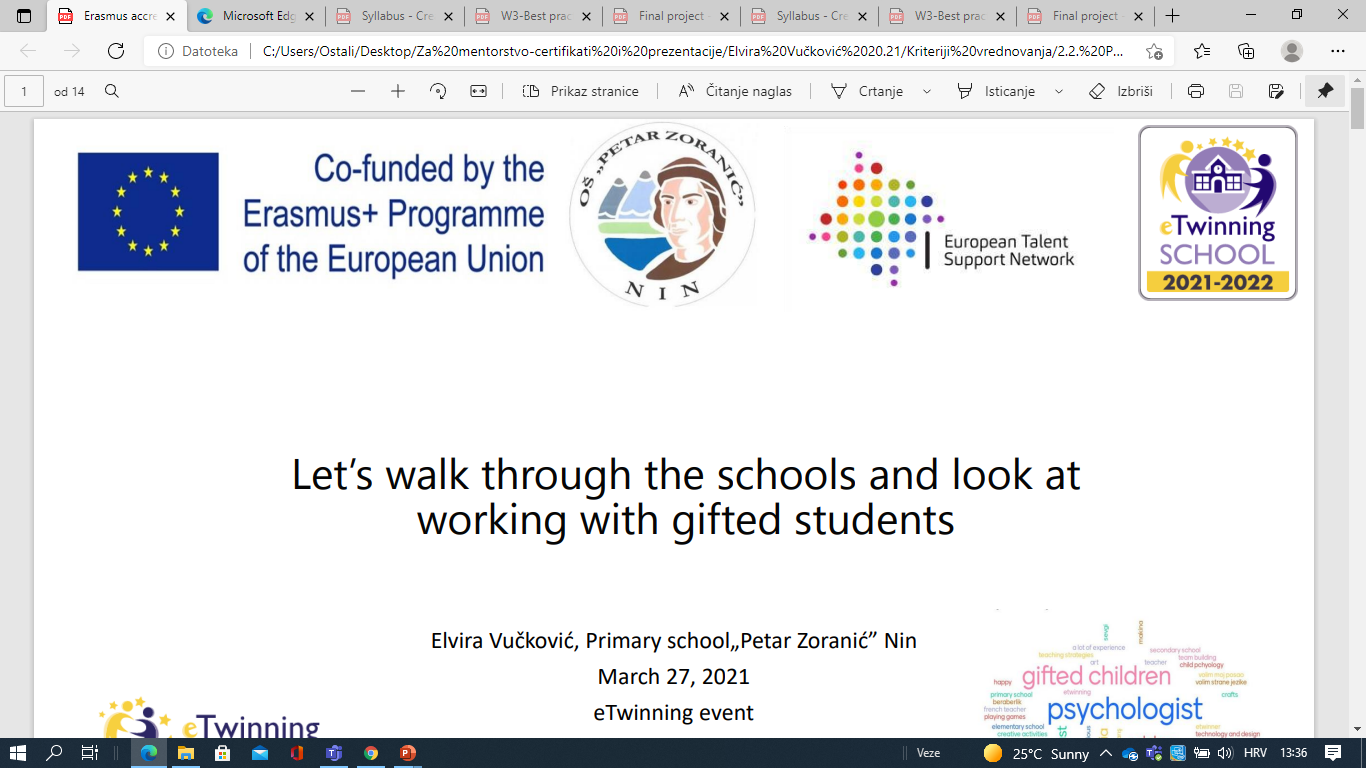 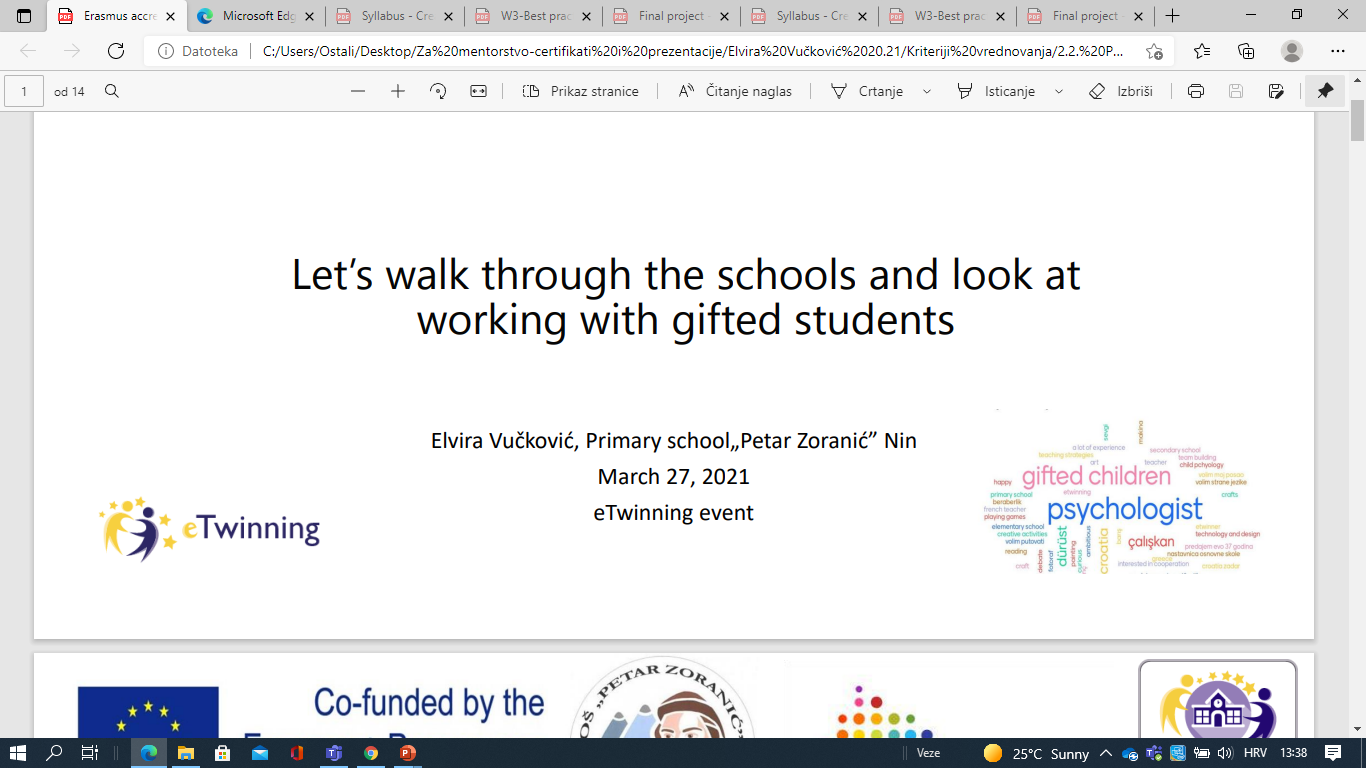 Lecture content:
presentation of our school 
presentation of project team members
goals of our Erasmus accreditation


Link for Certificates: https://forms.office.com/r/RzGbuQ9qV2
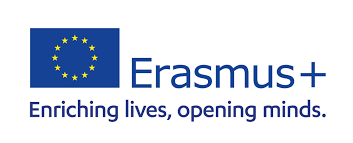 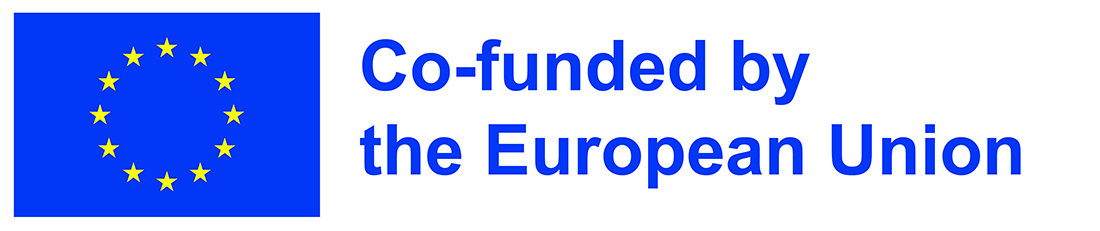 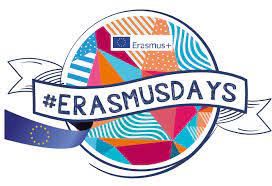 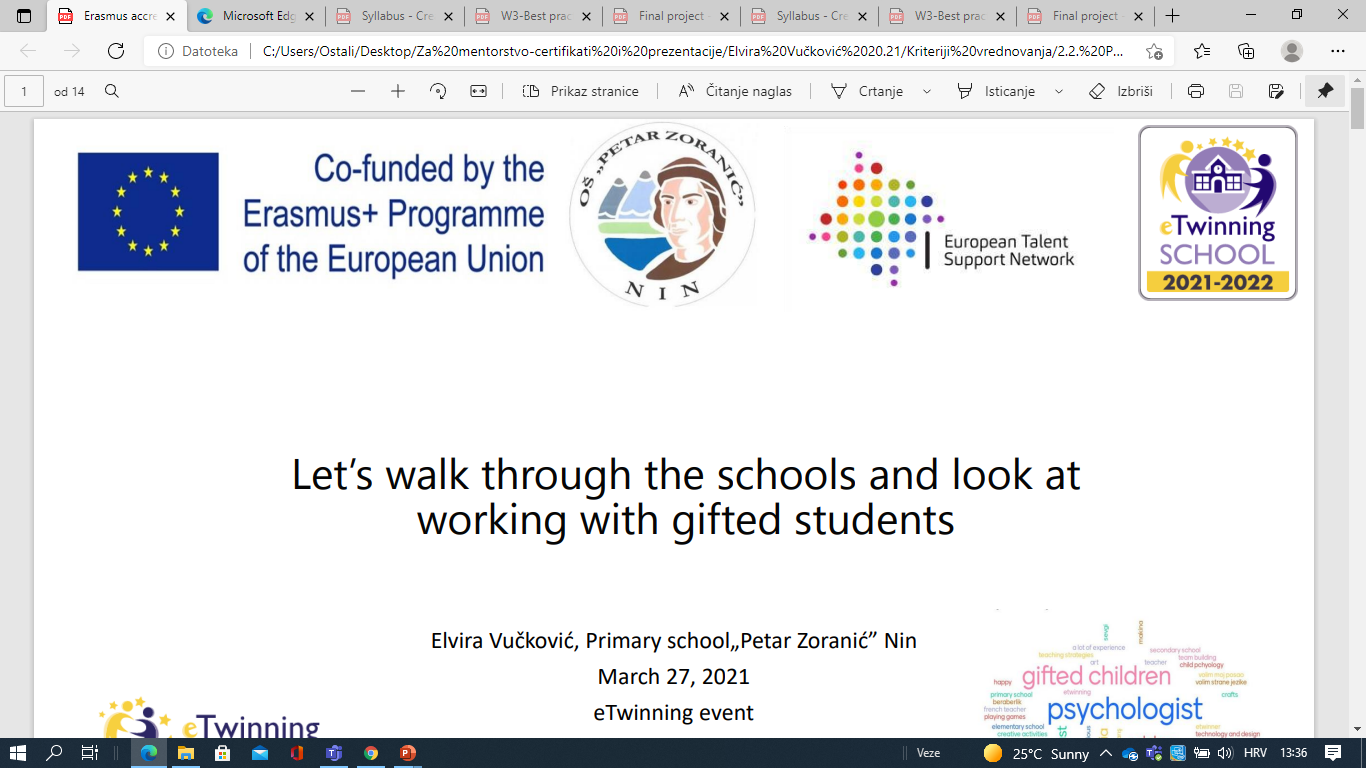 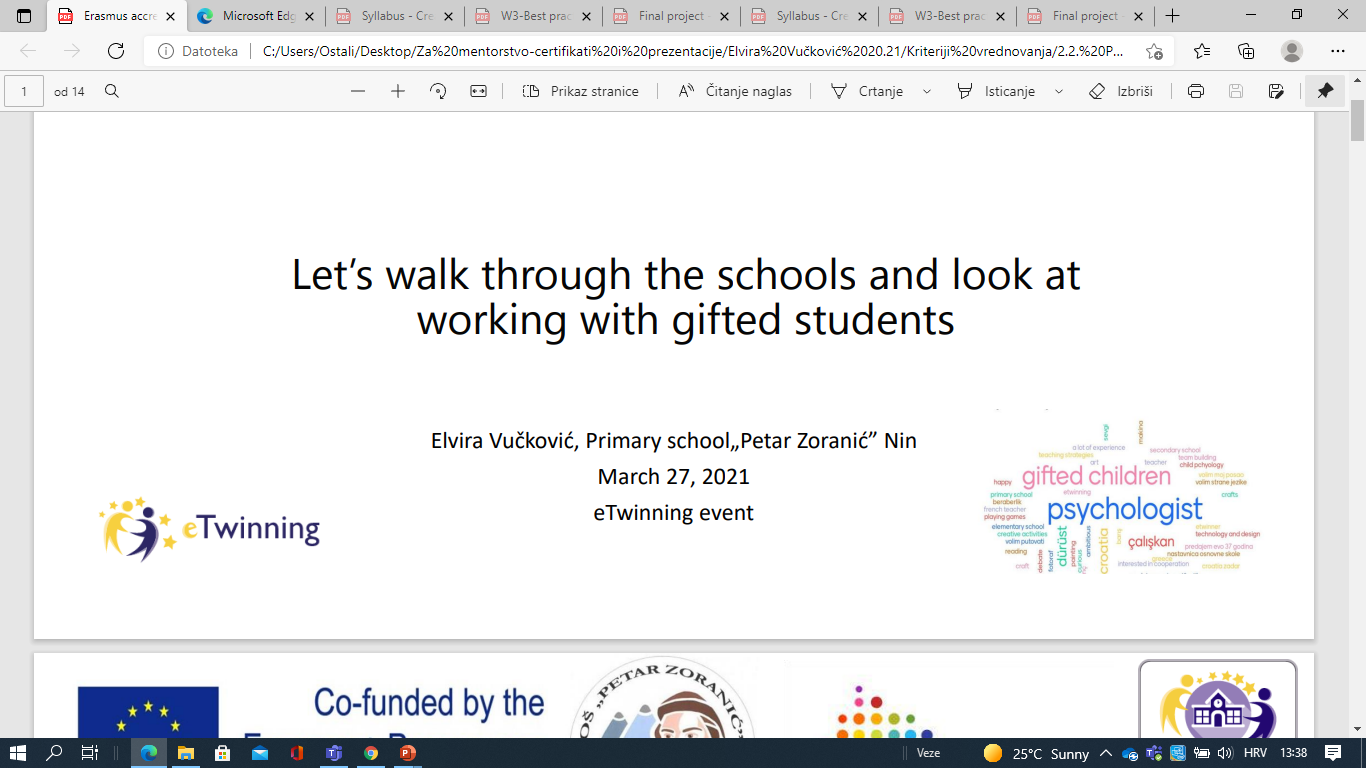 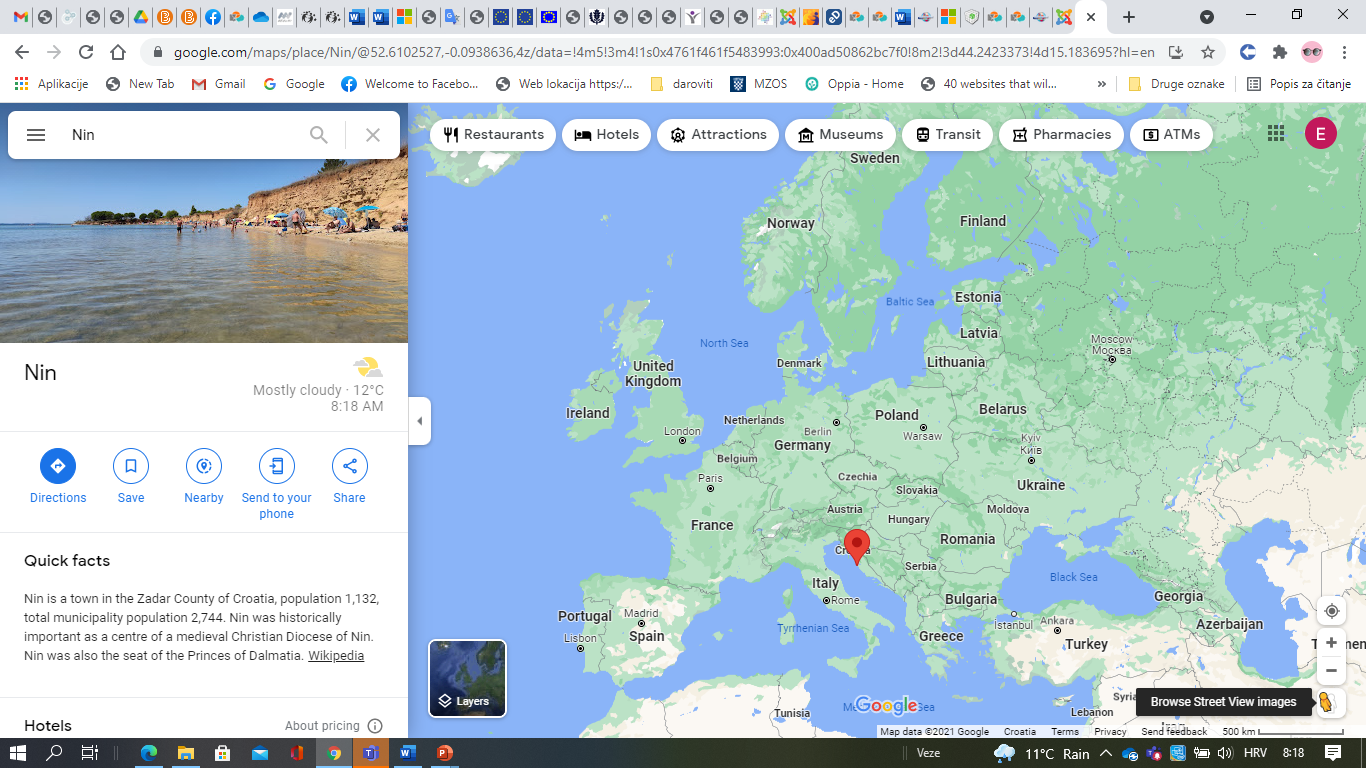 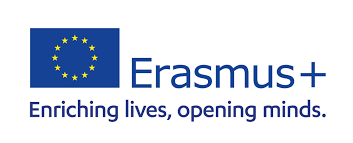 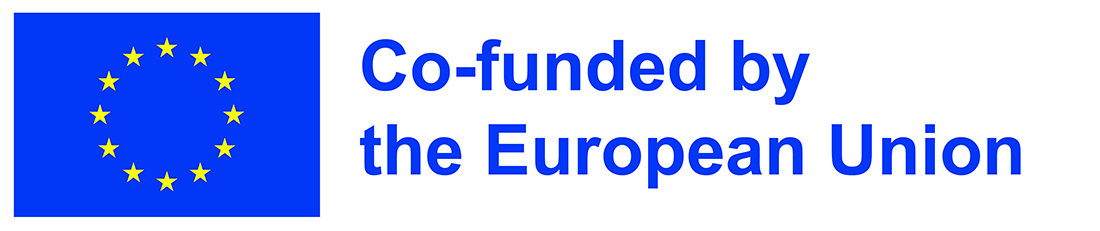 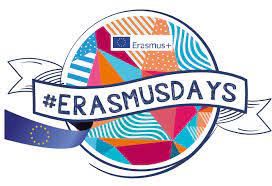 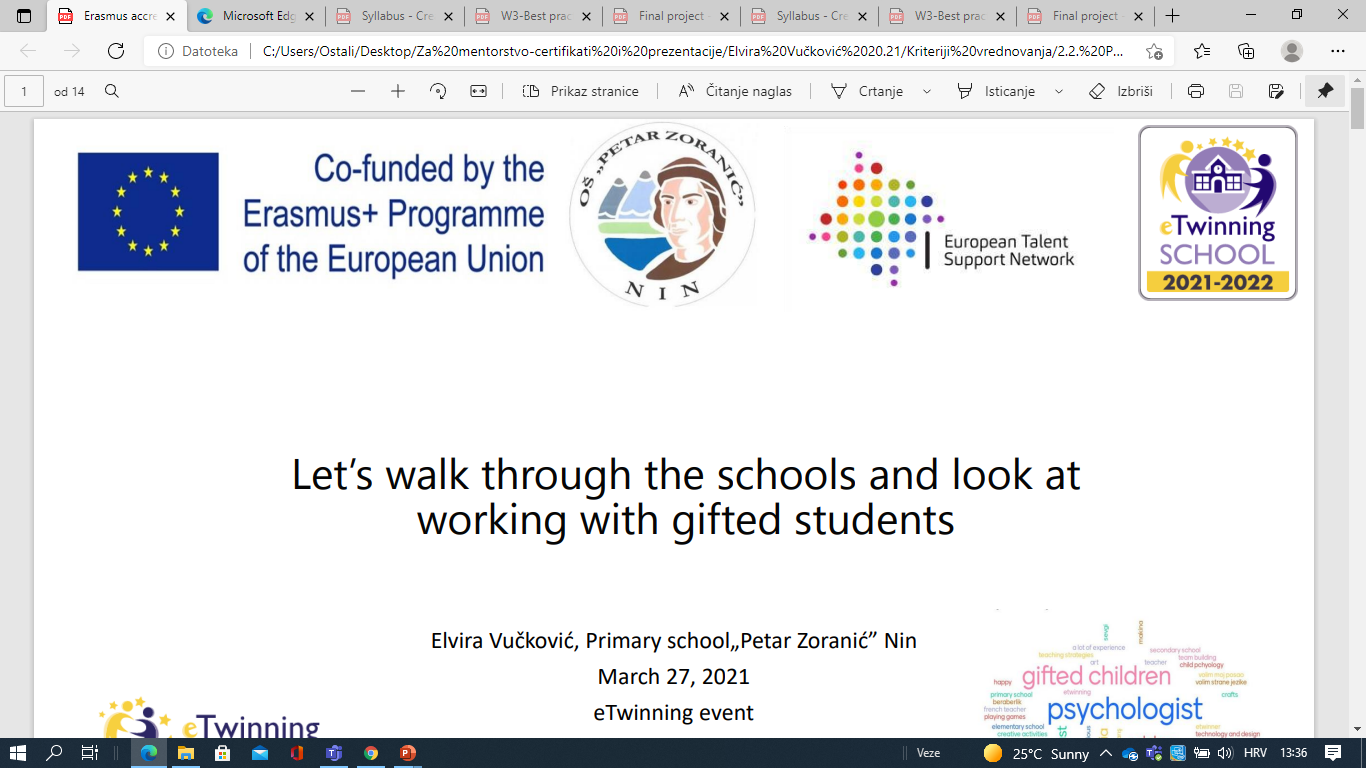 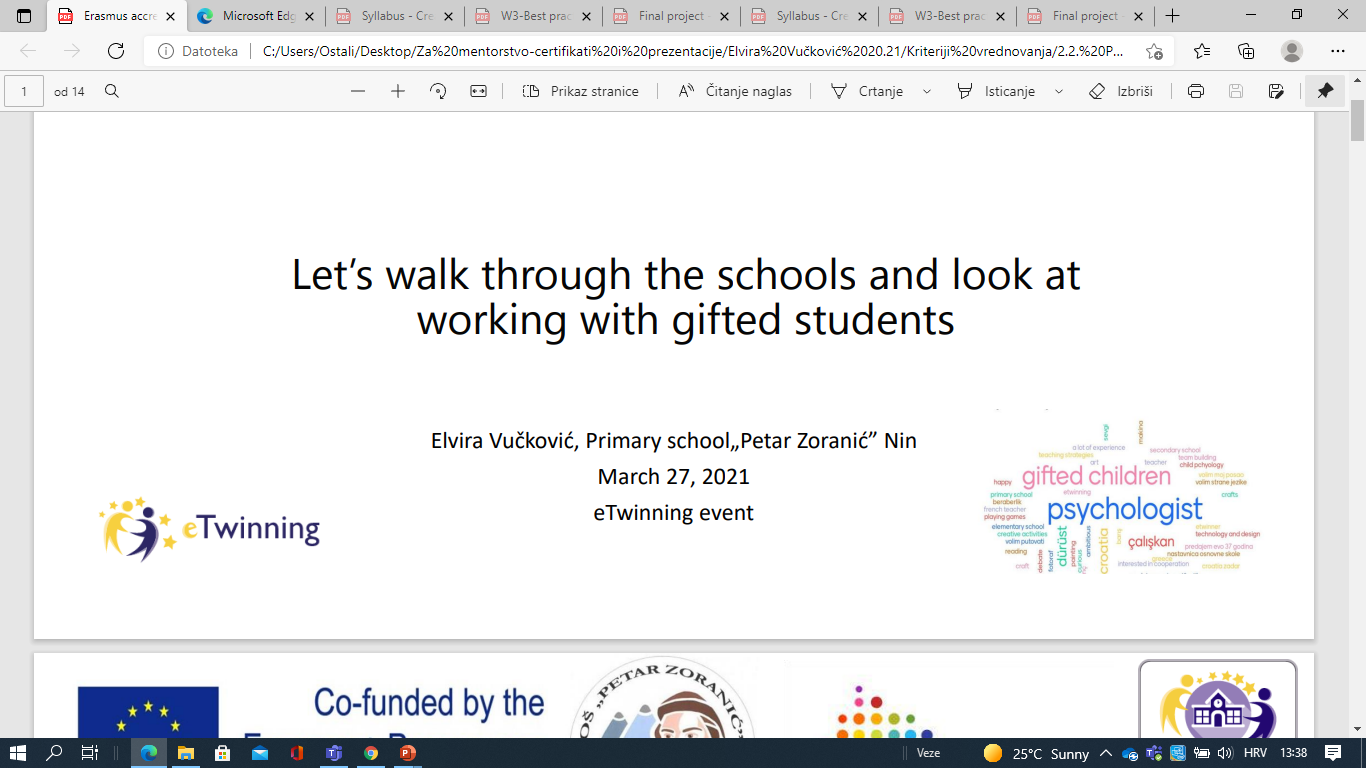 Primary school „Petar Zoranić” Nin
50 employees
around 300 students (6-14 years)
School buildings in Nin, Vrsi, Zaton, Ninski Stanovi
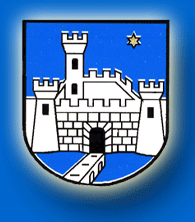 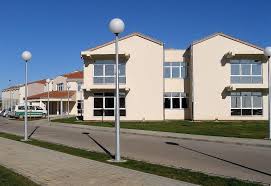 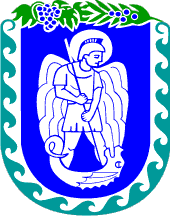 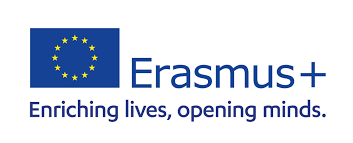 link to the school website
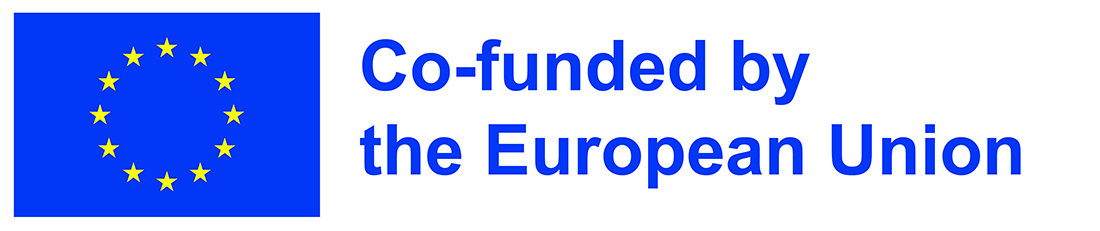 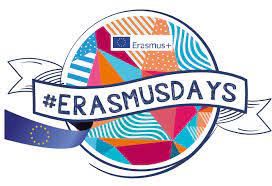 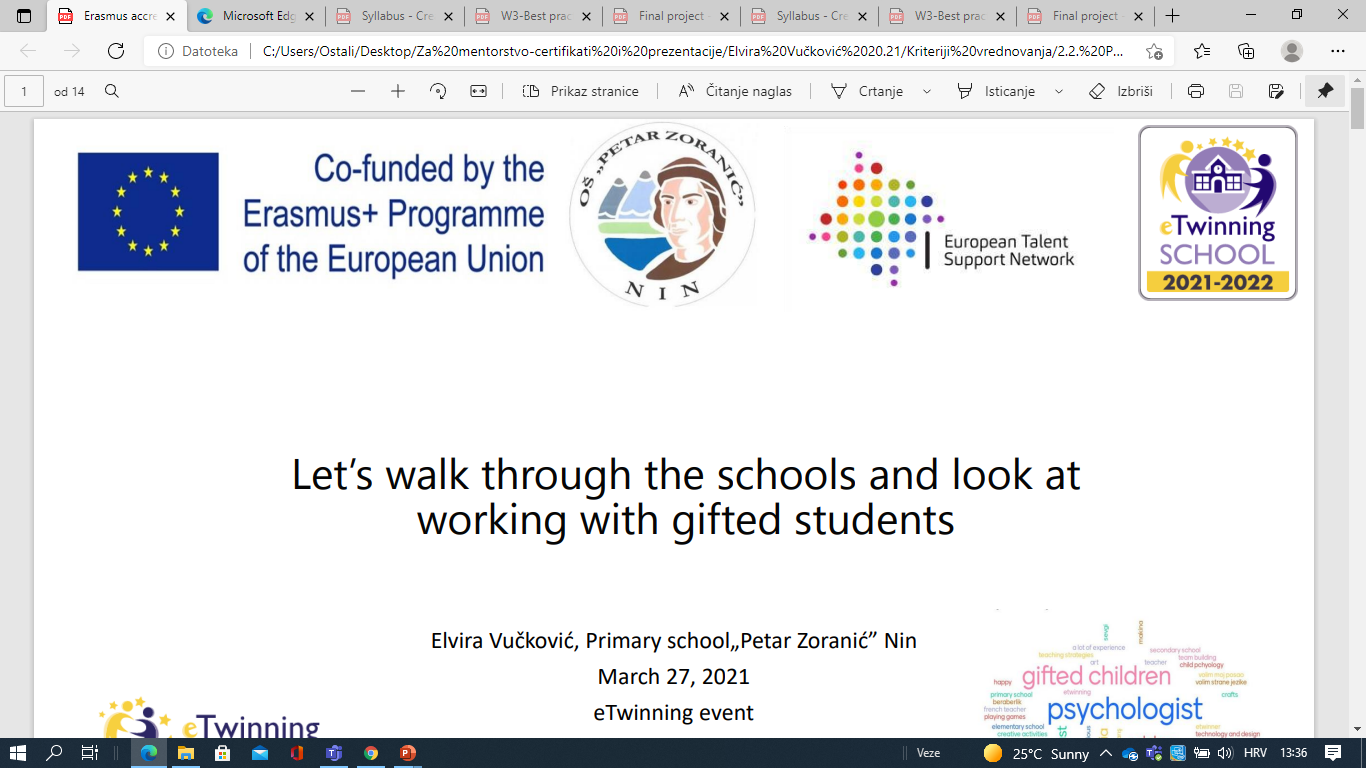 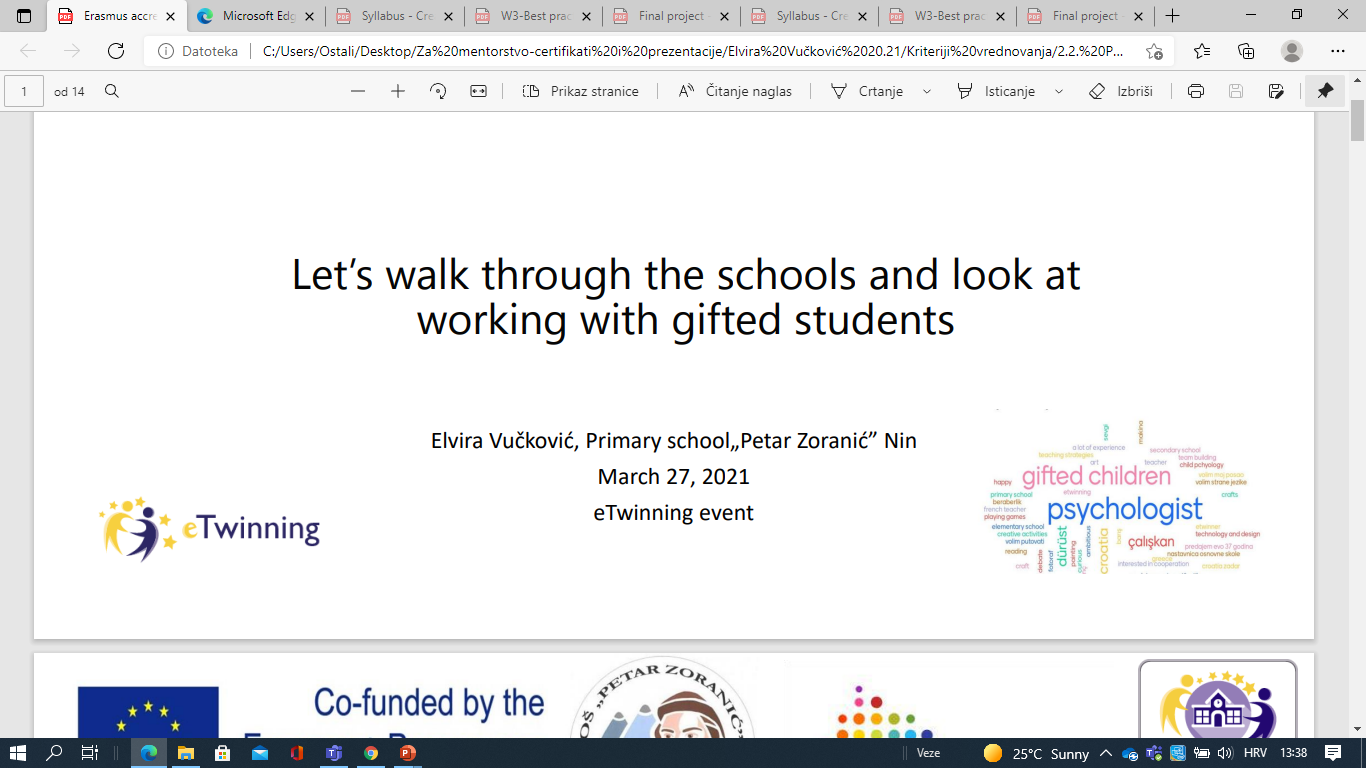 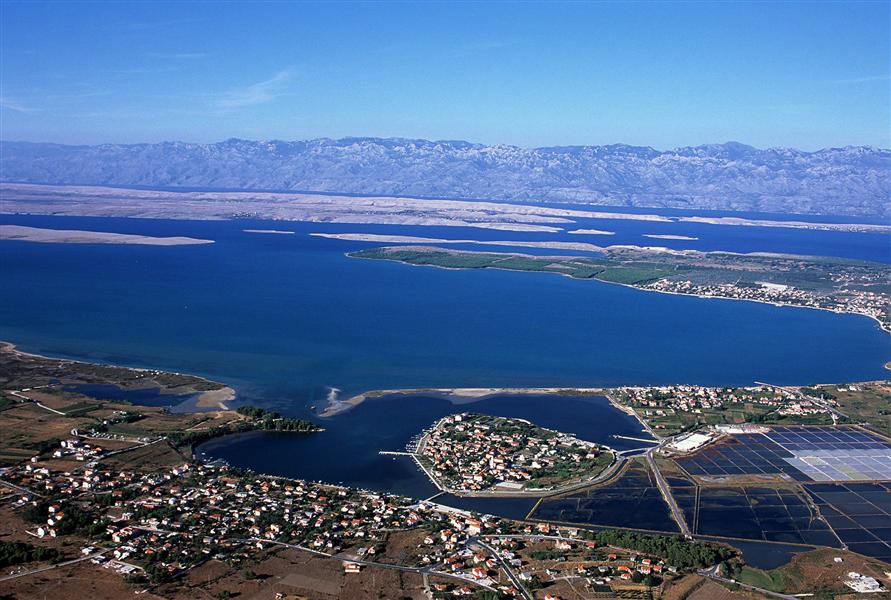 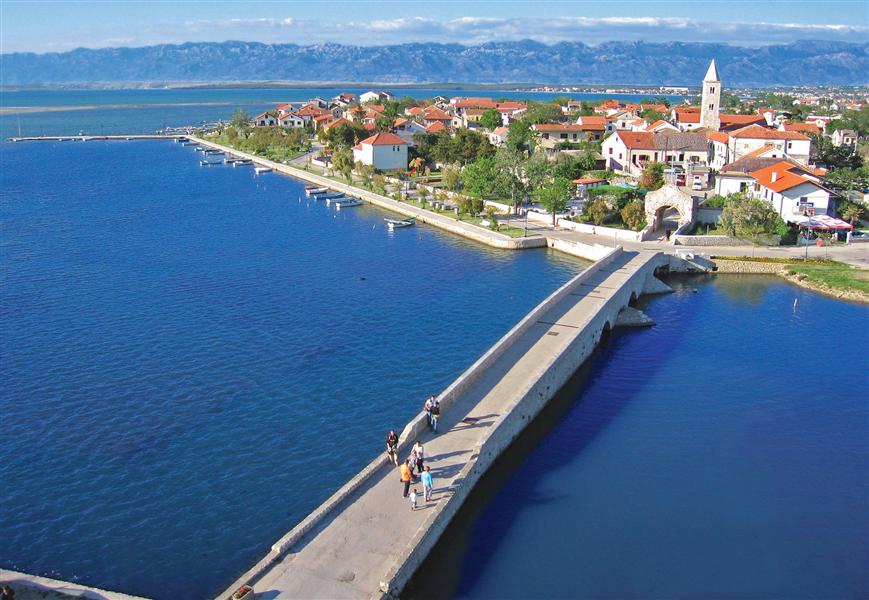 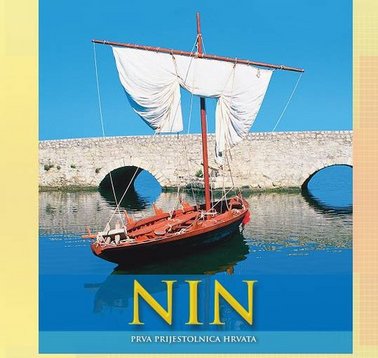 Condura Croatica:
old croatian boat
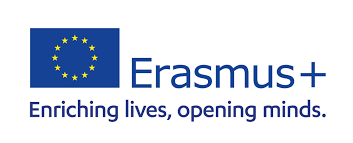 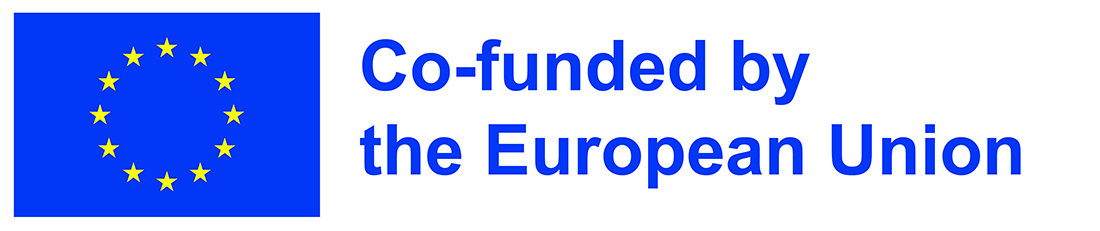 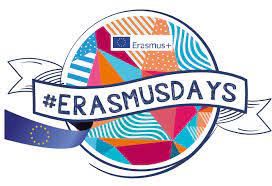 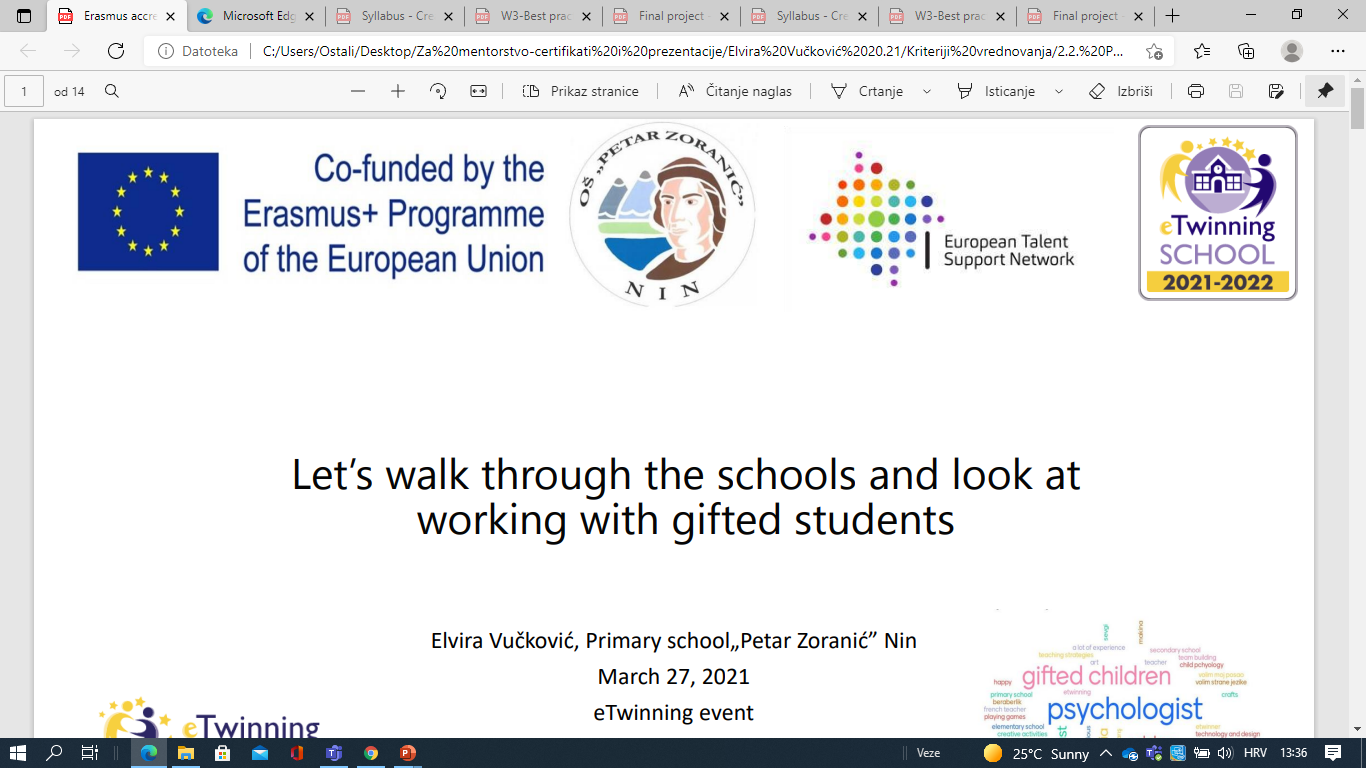 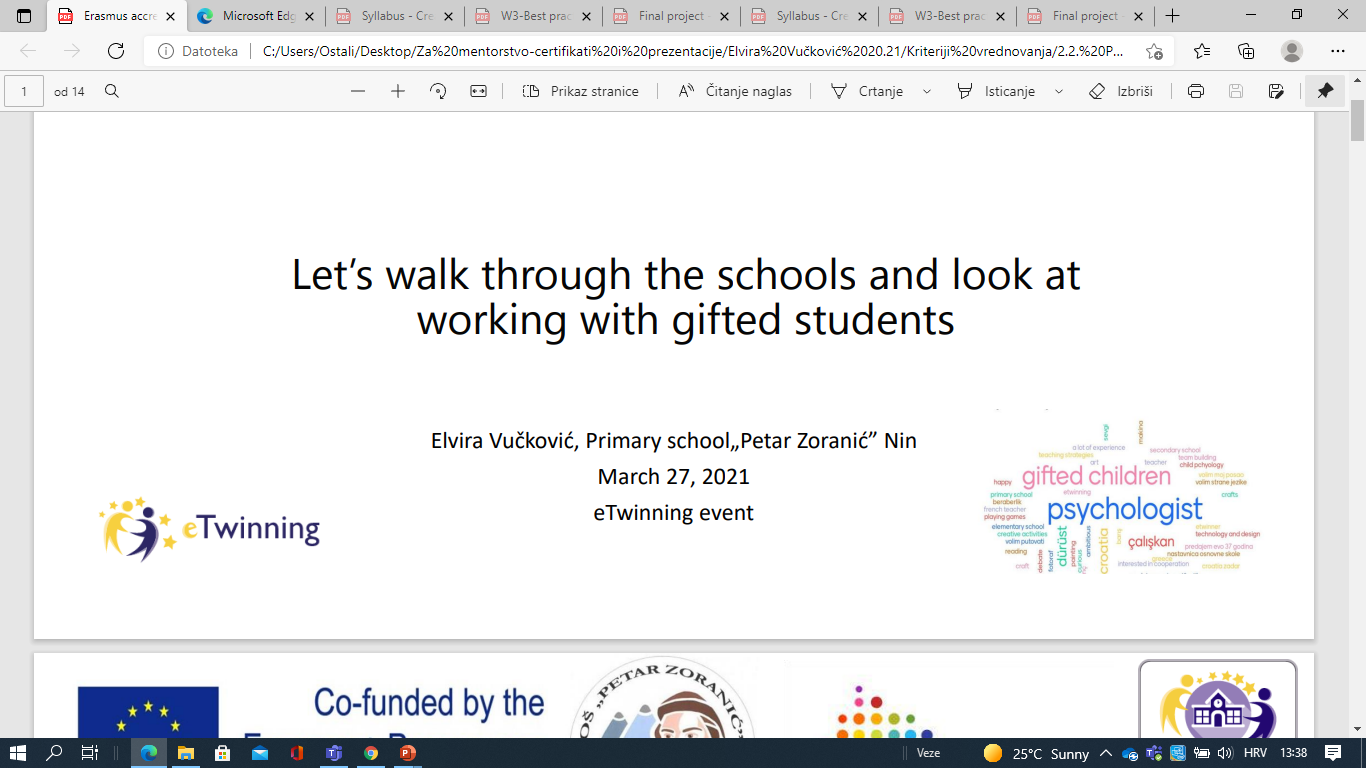 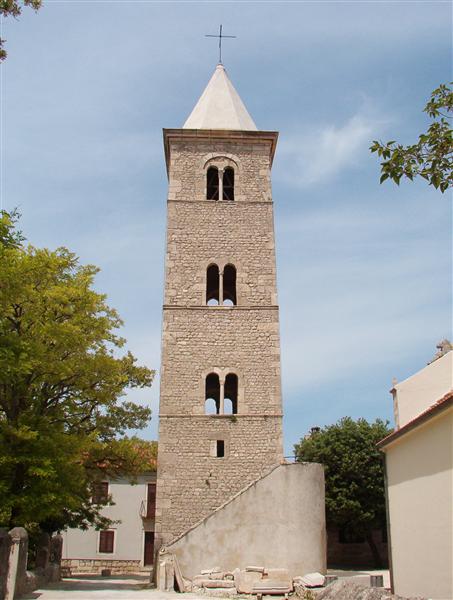 The Church of the Holly Cross
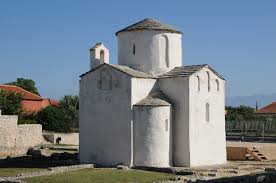 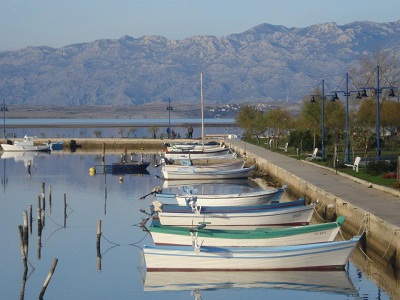 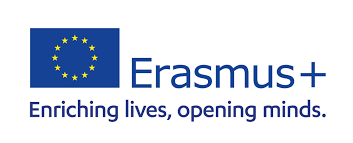 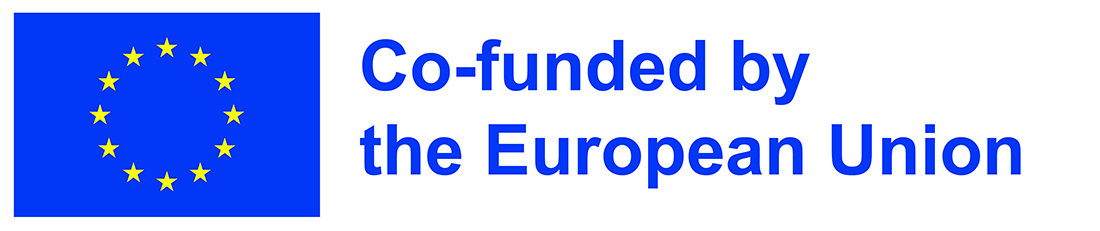 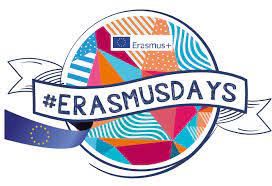 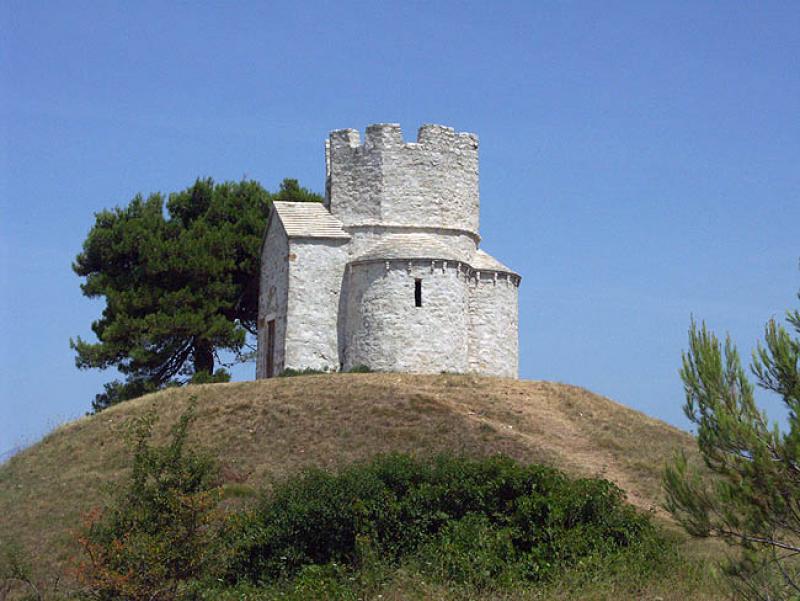 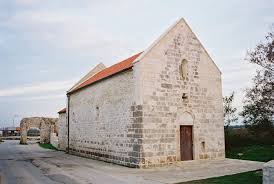 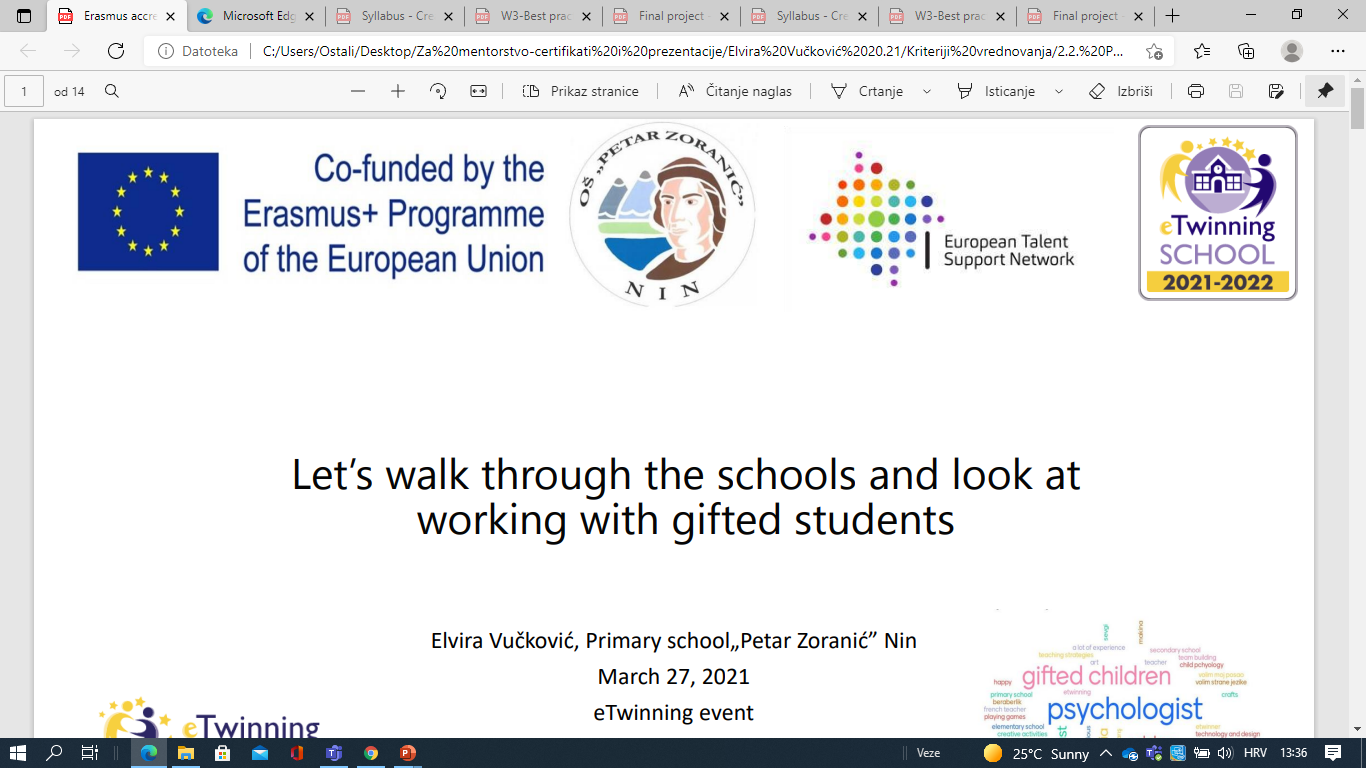 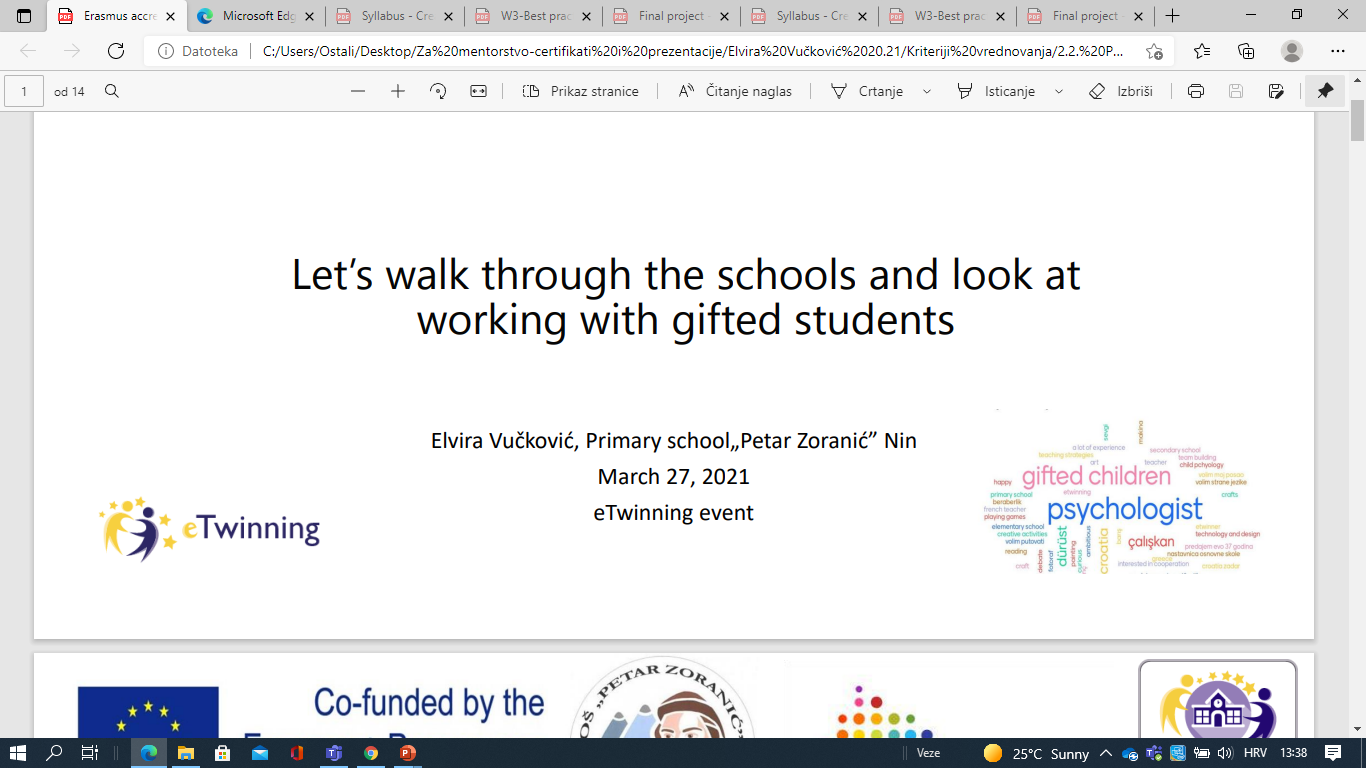 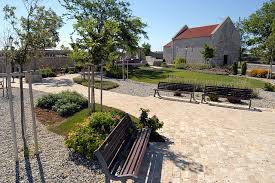 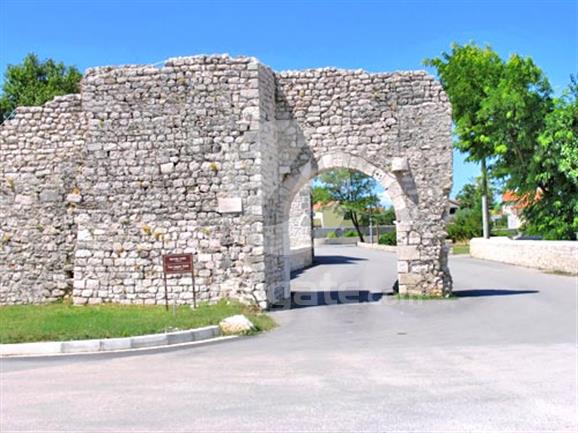 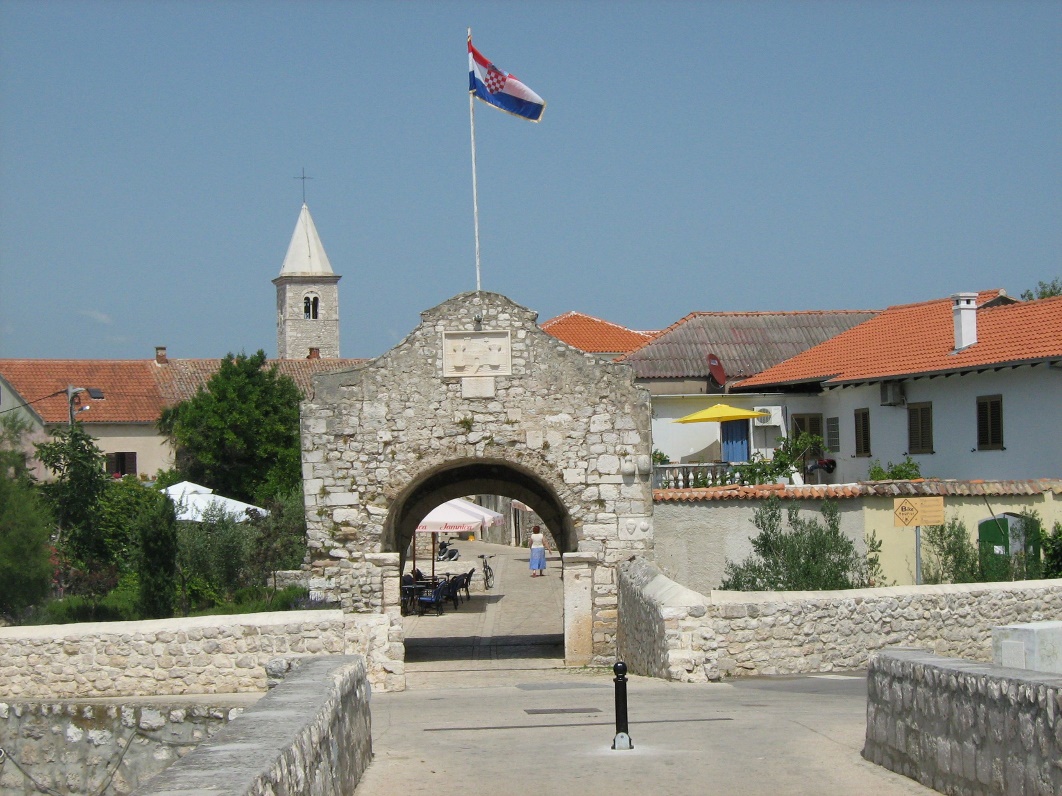 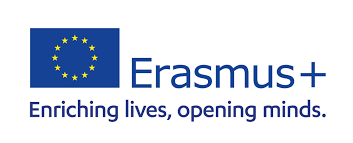 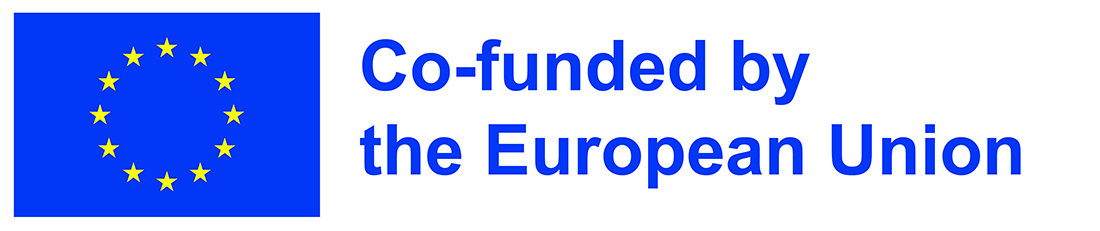 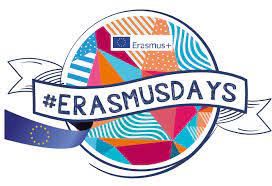 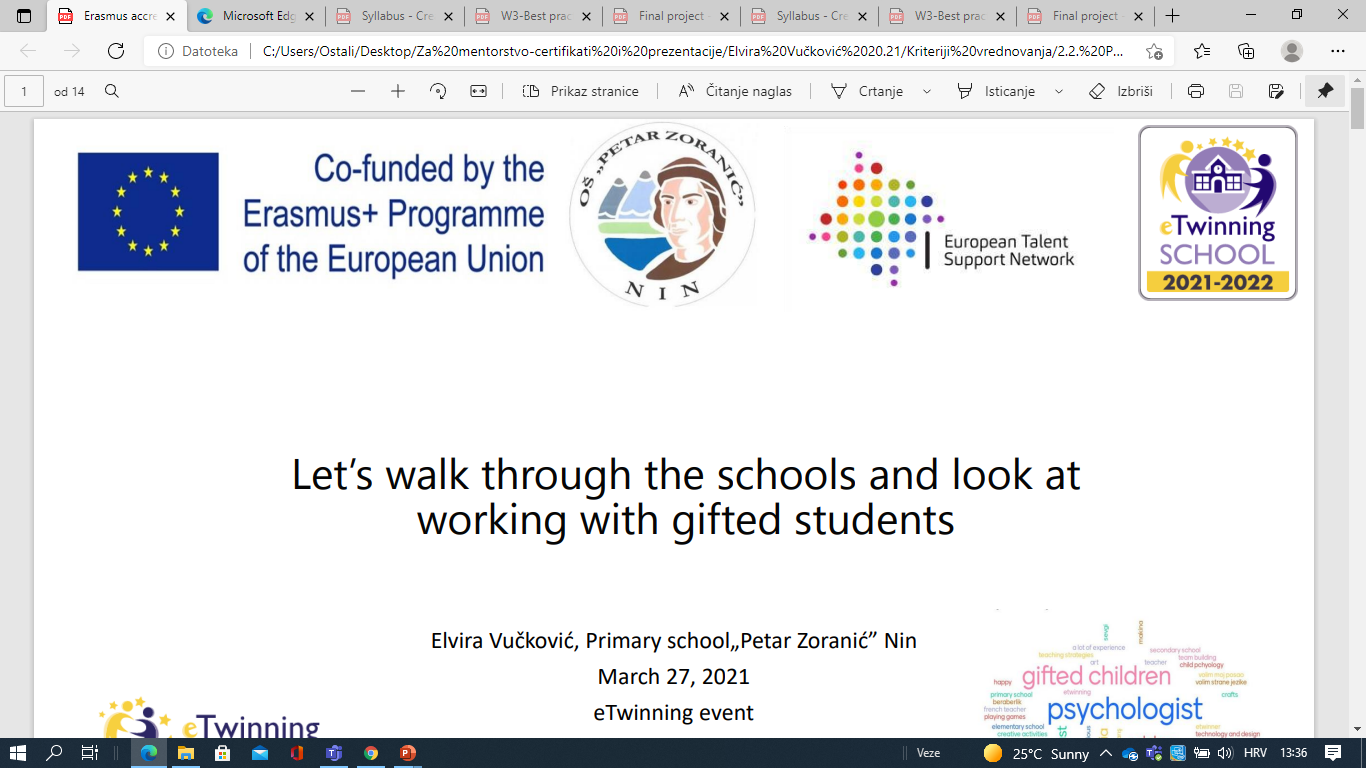 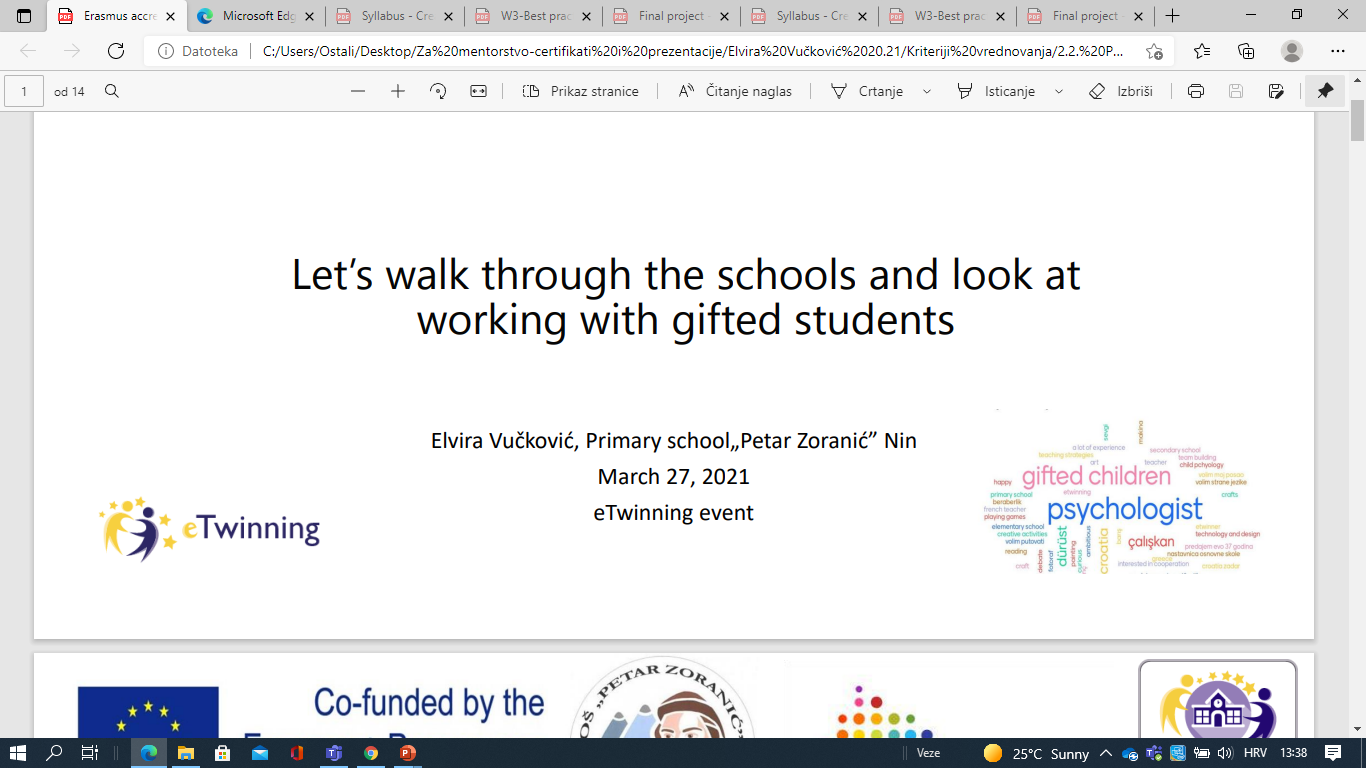 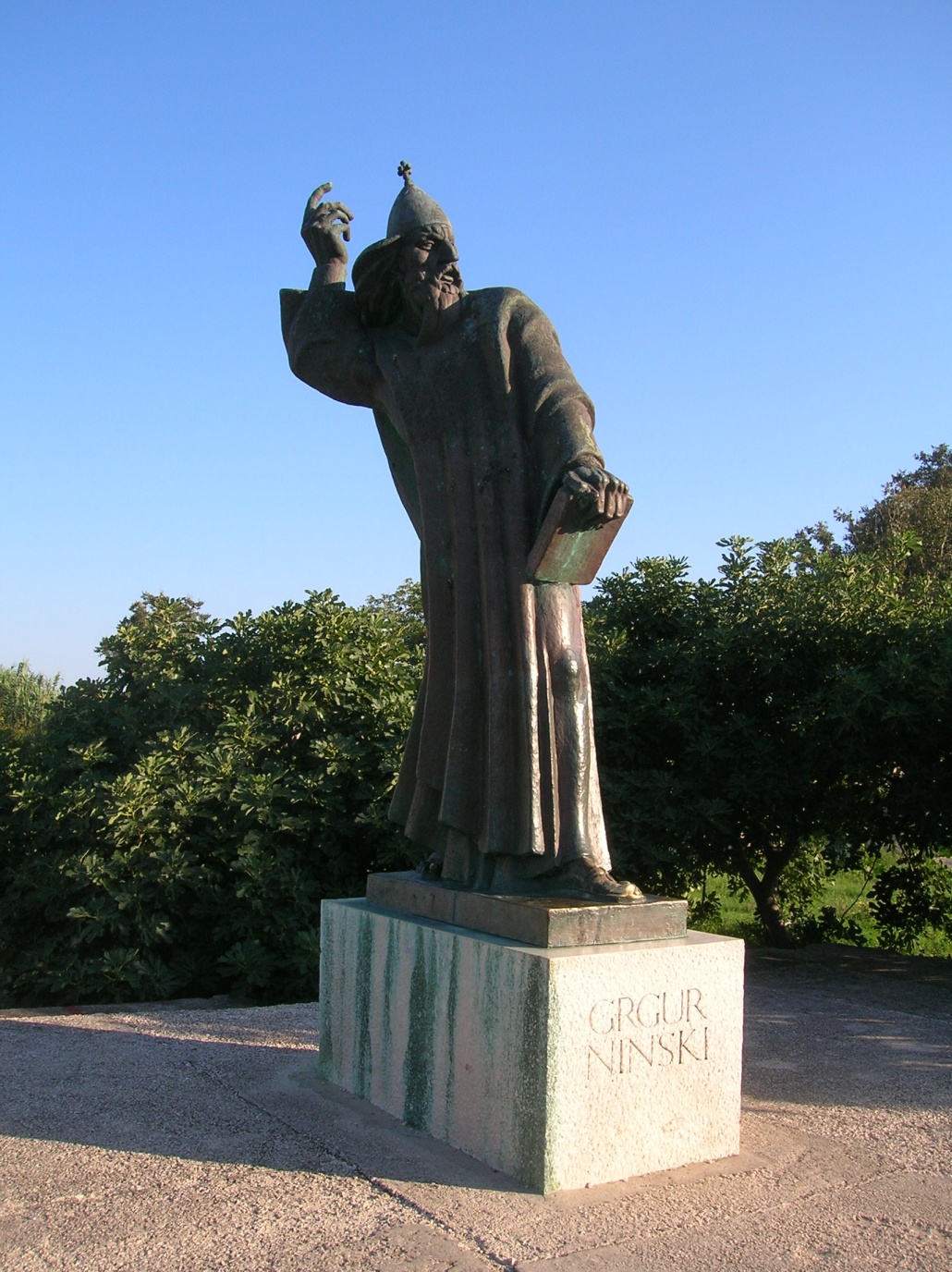 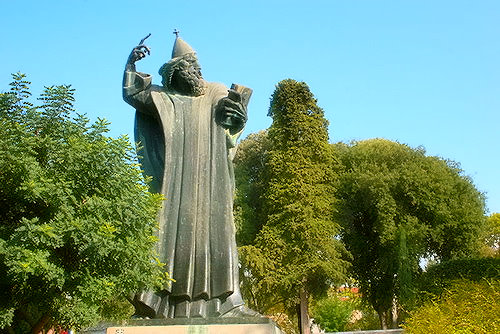 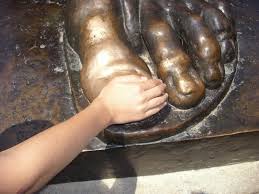 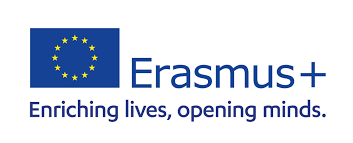 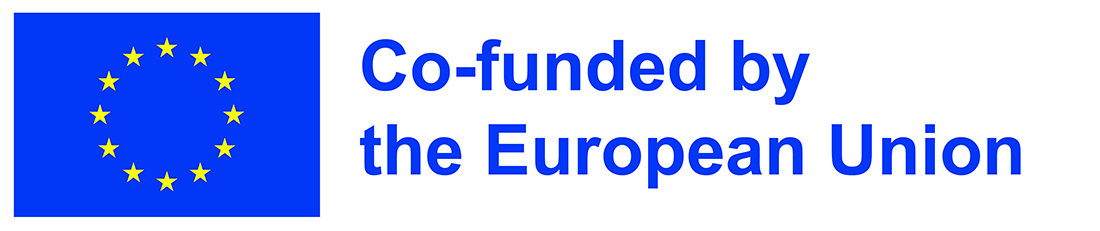 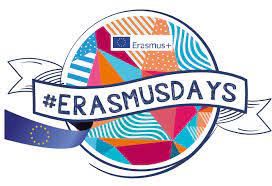 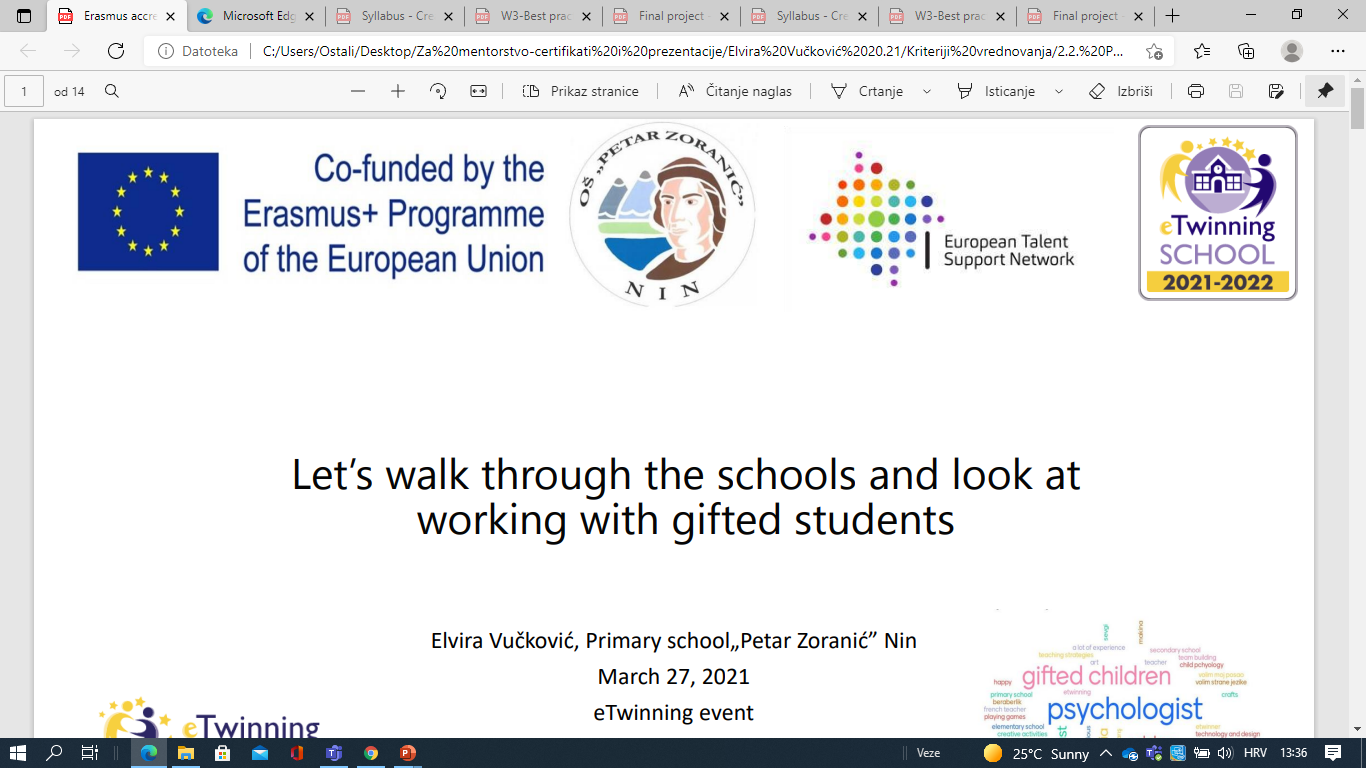 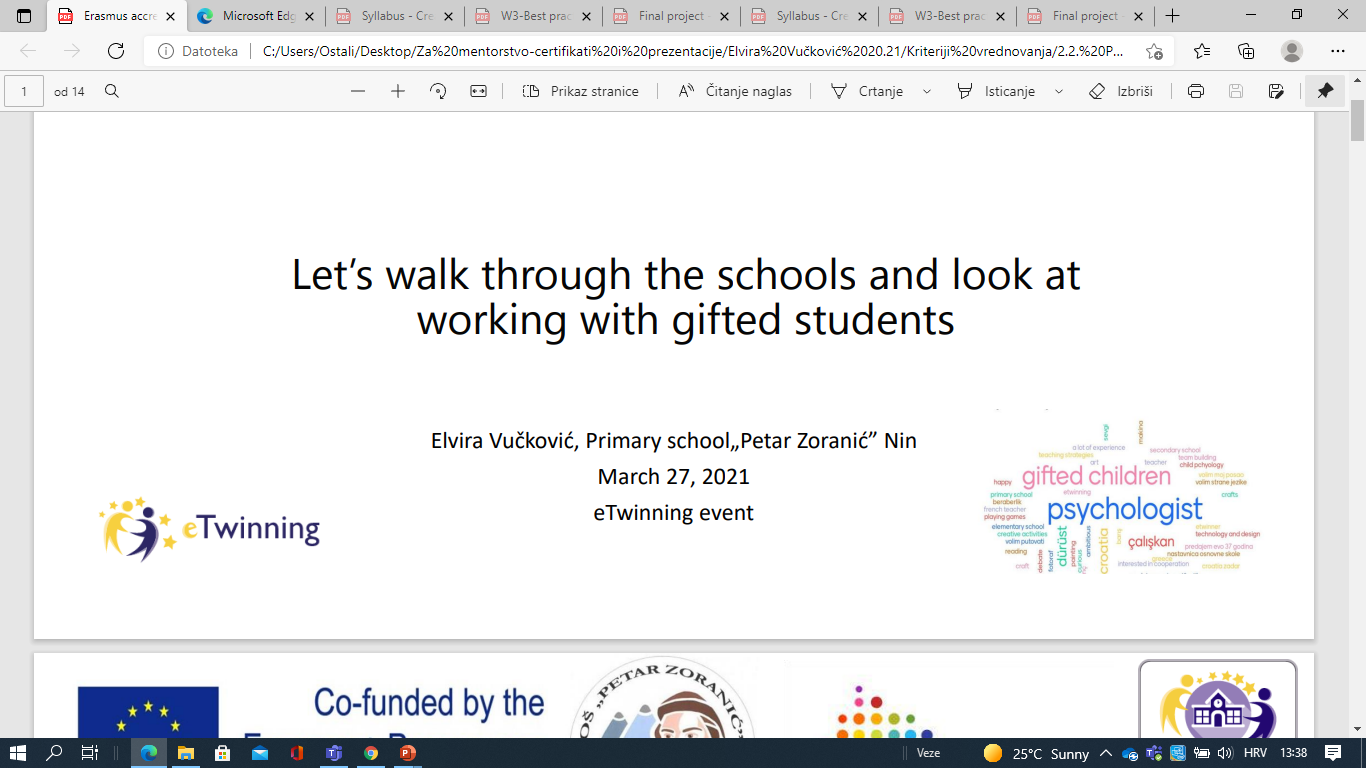 Museum of Nin Antiquities
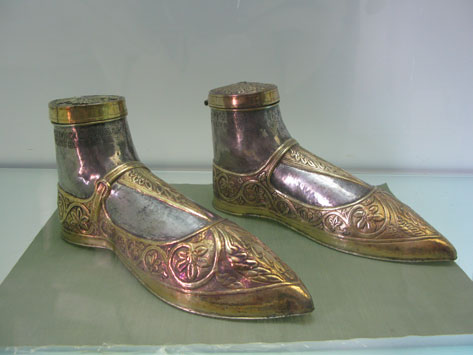 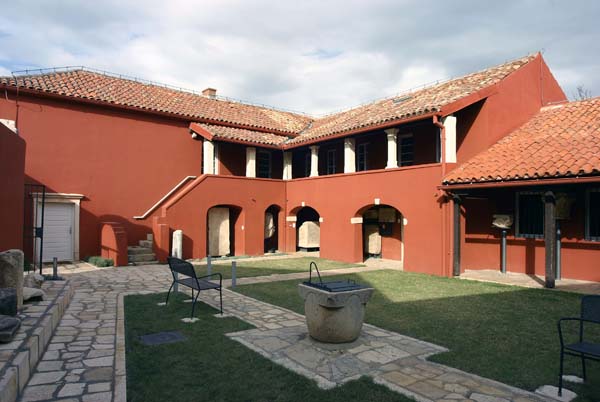 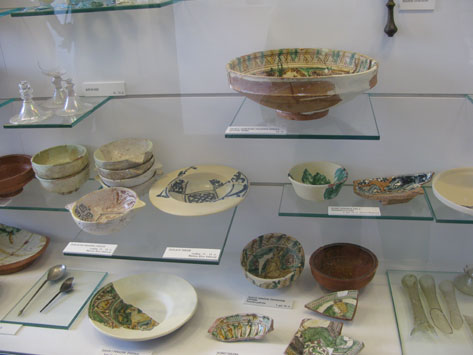 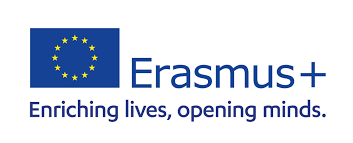 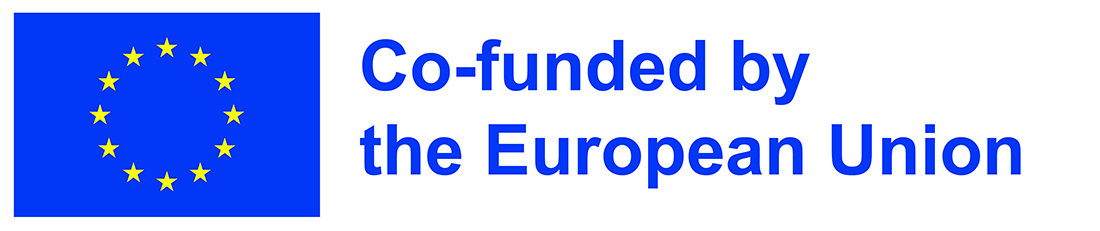 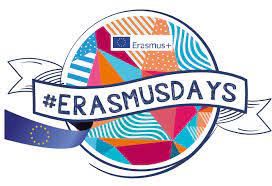 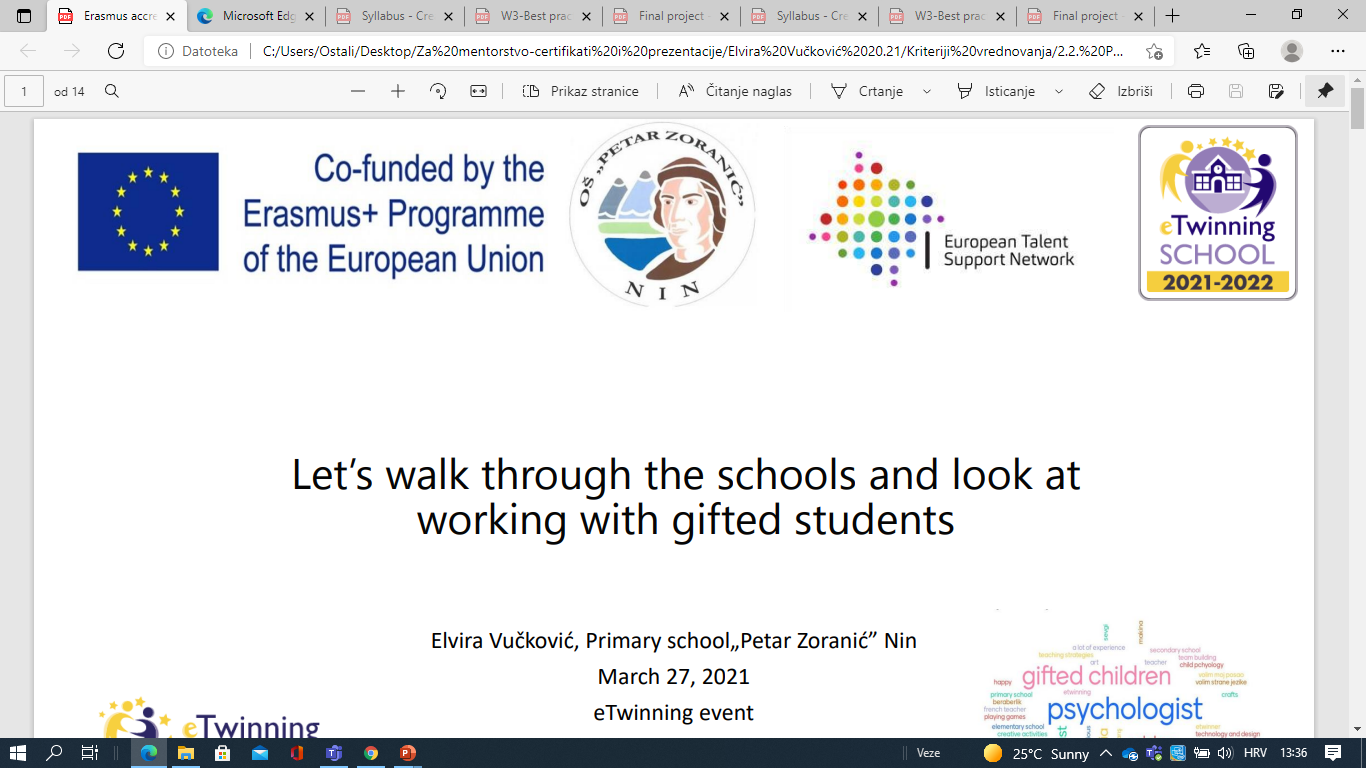 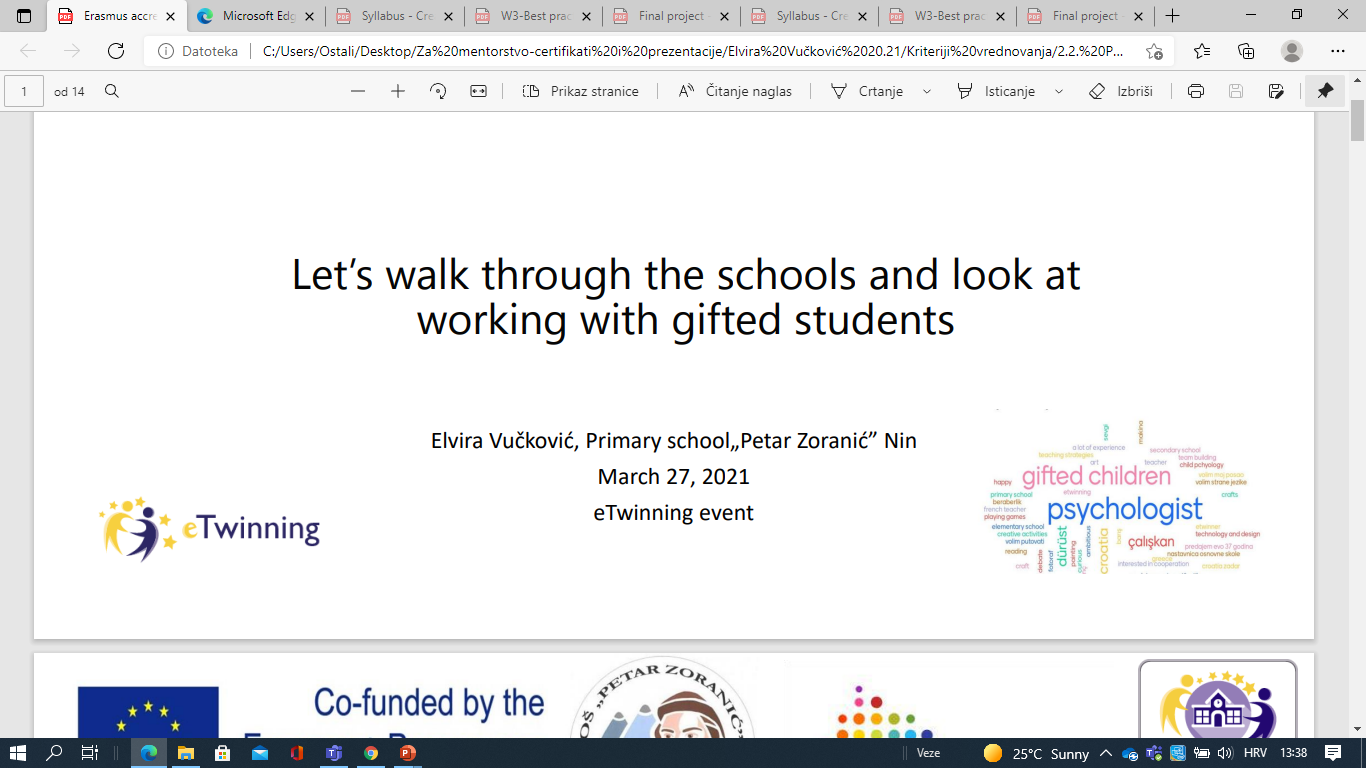 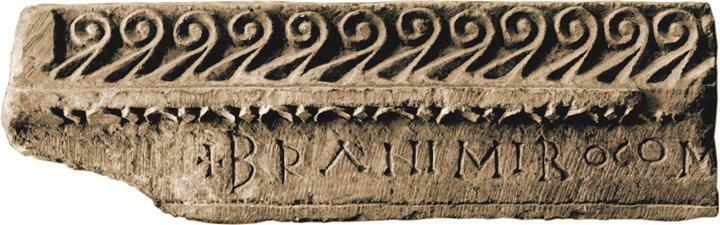 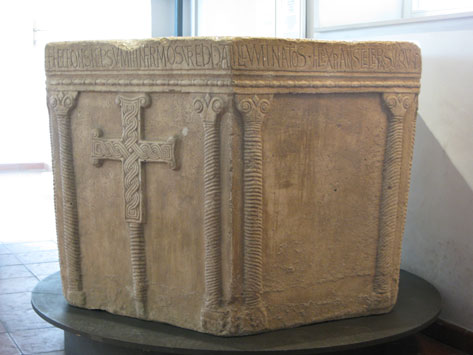 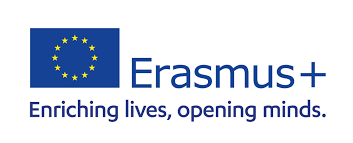 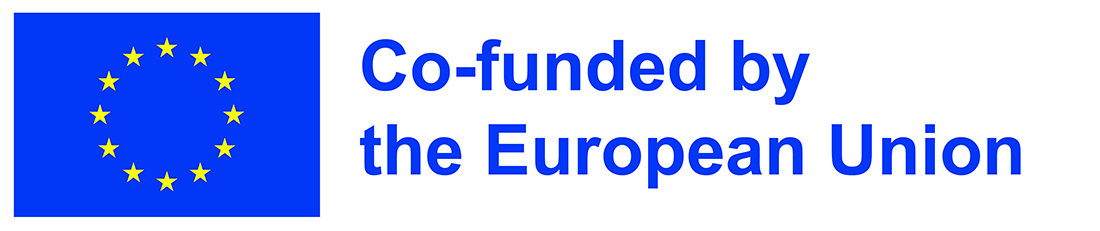 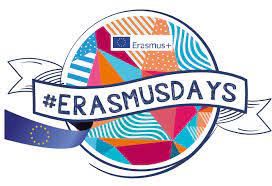 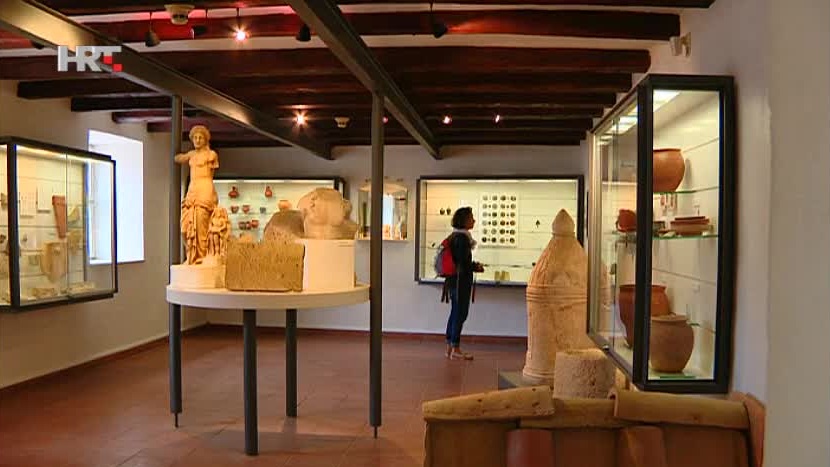 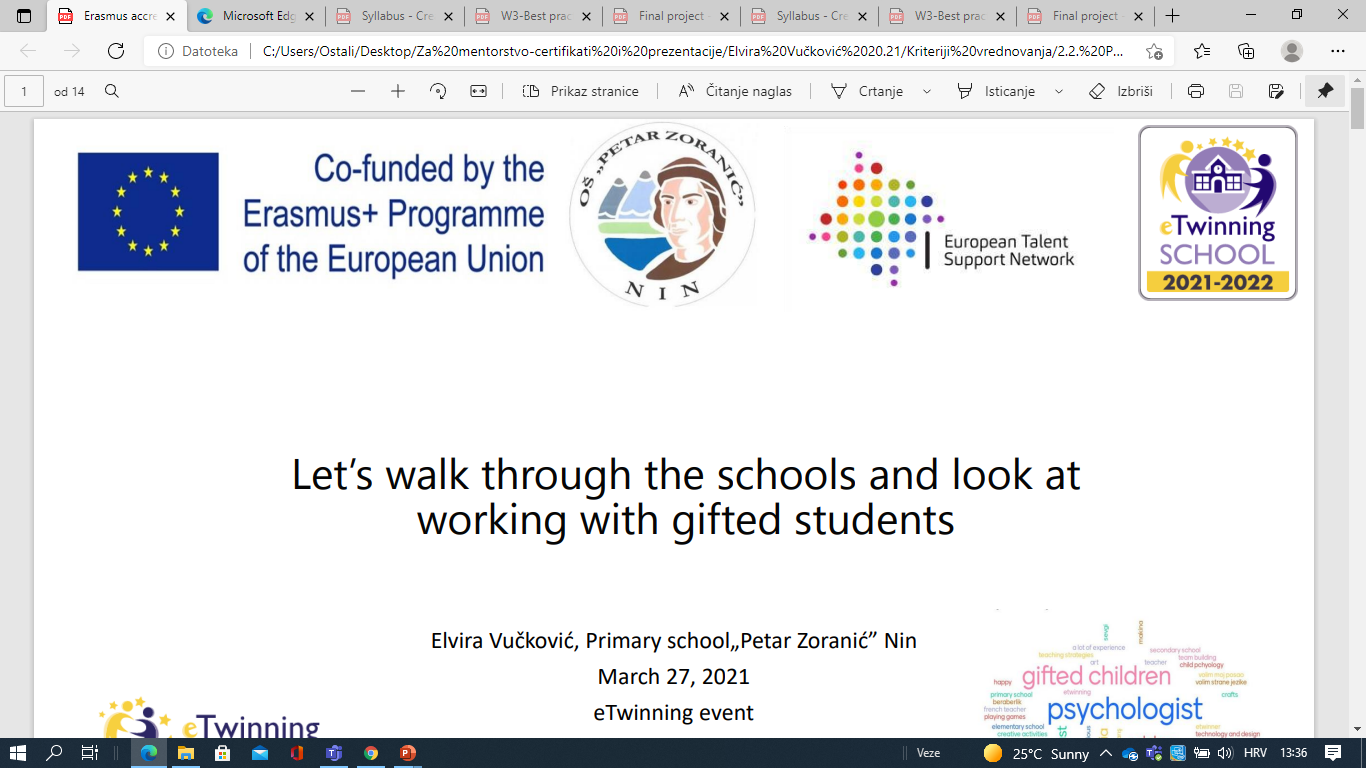 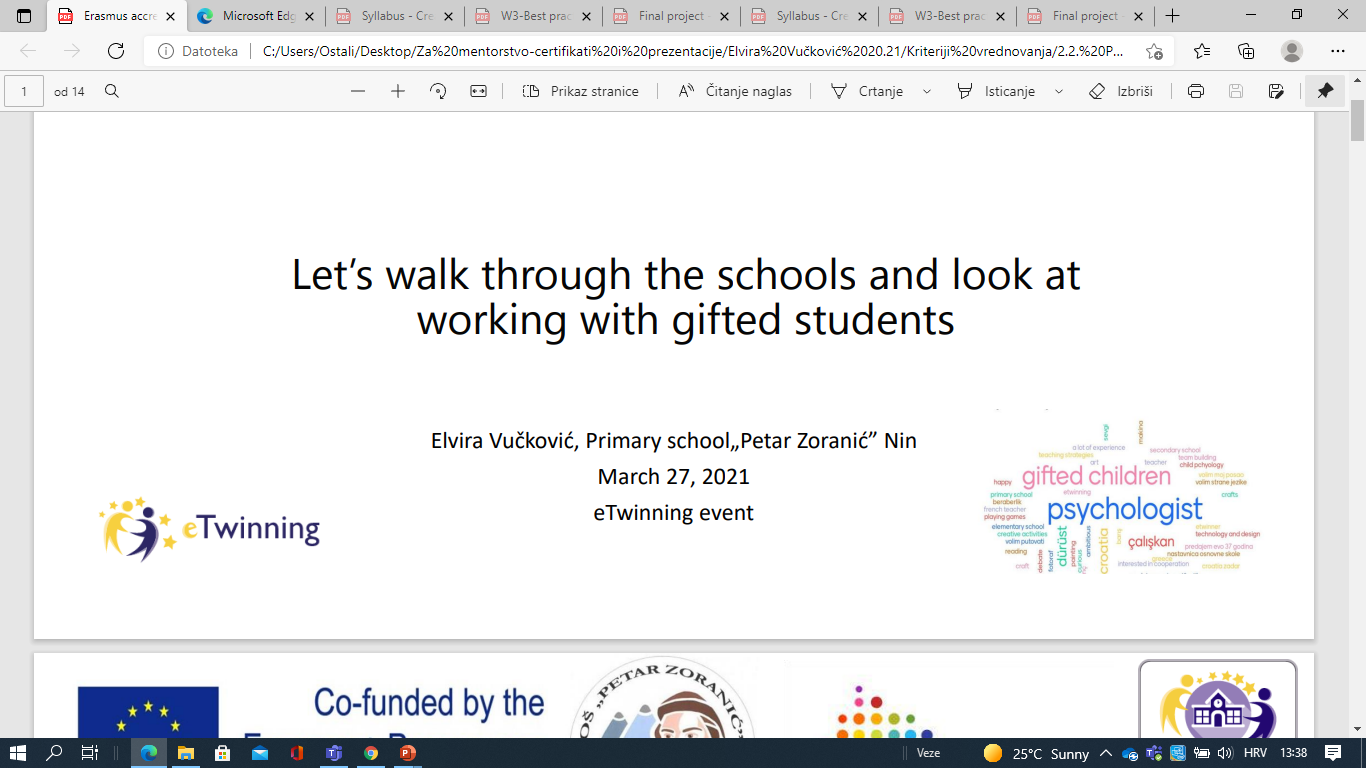 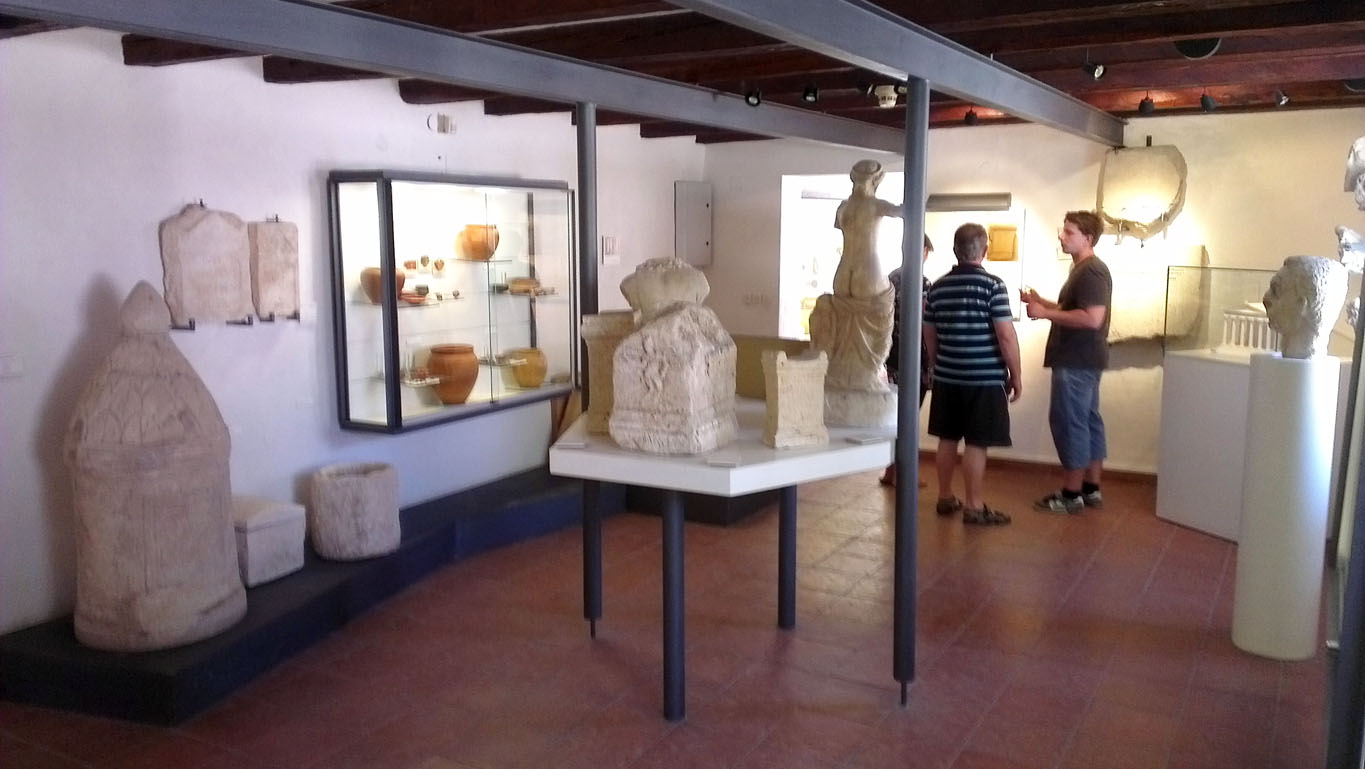 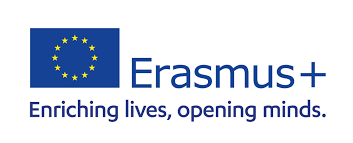 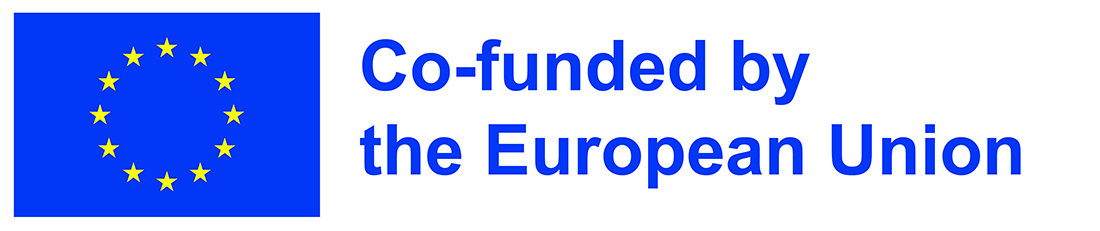 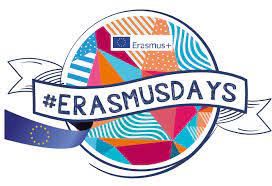 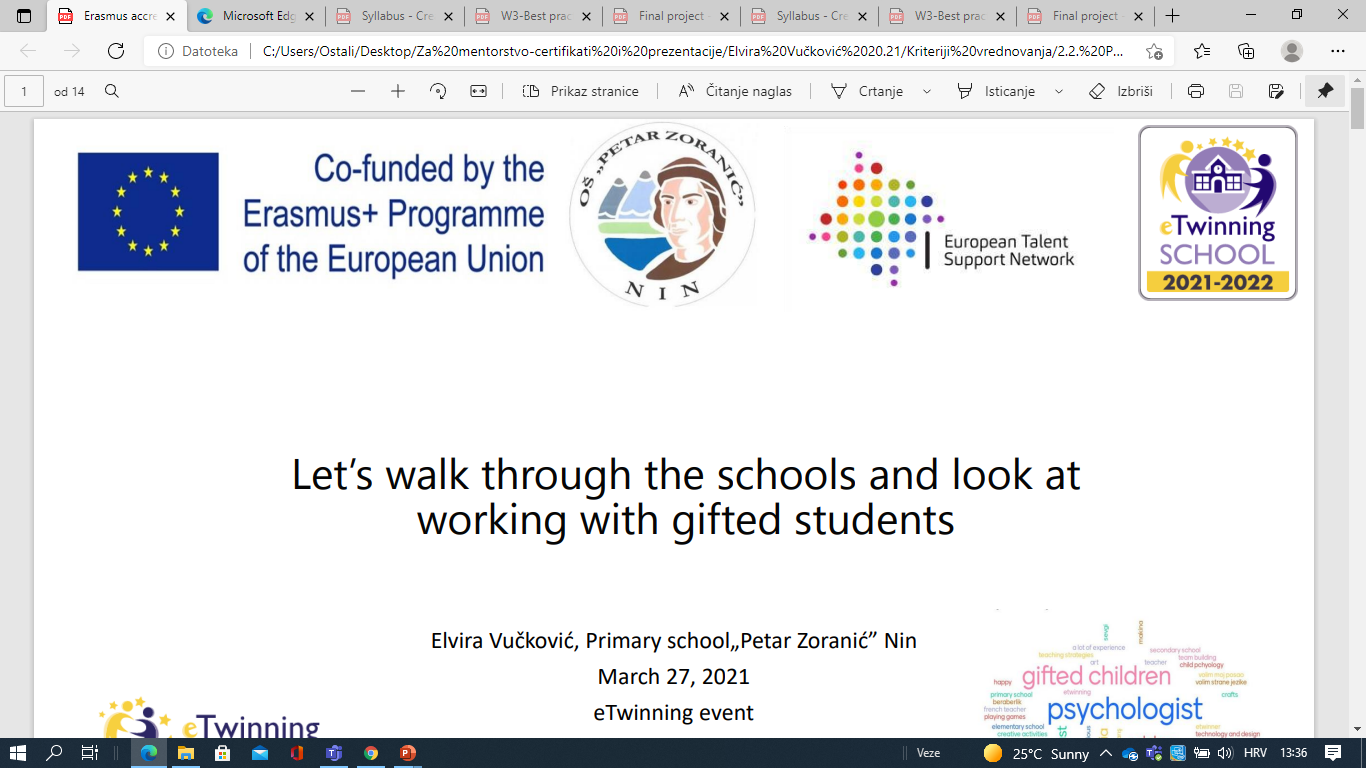 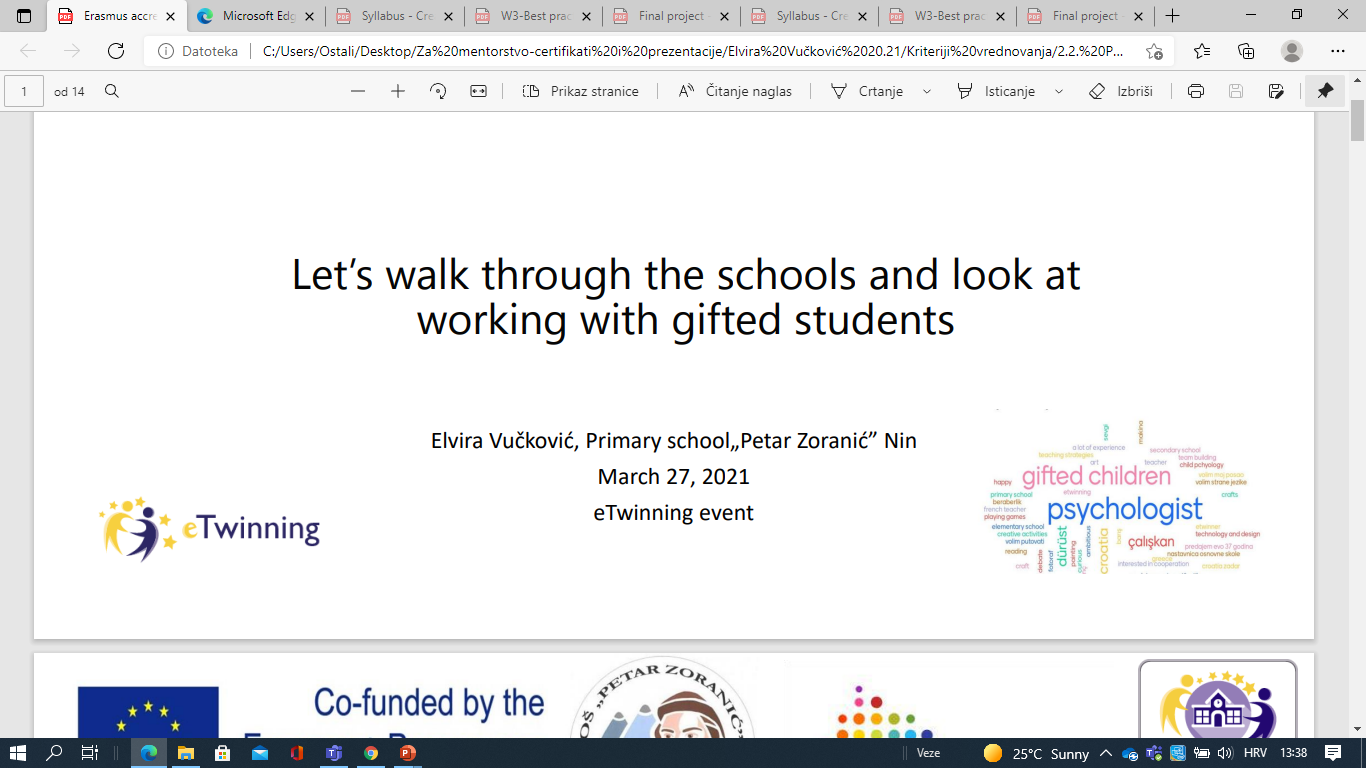 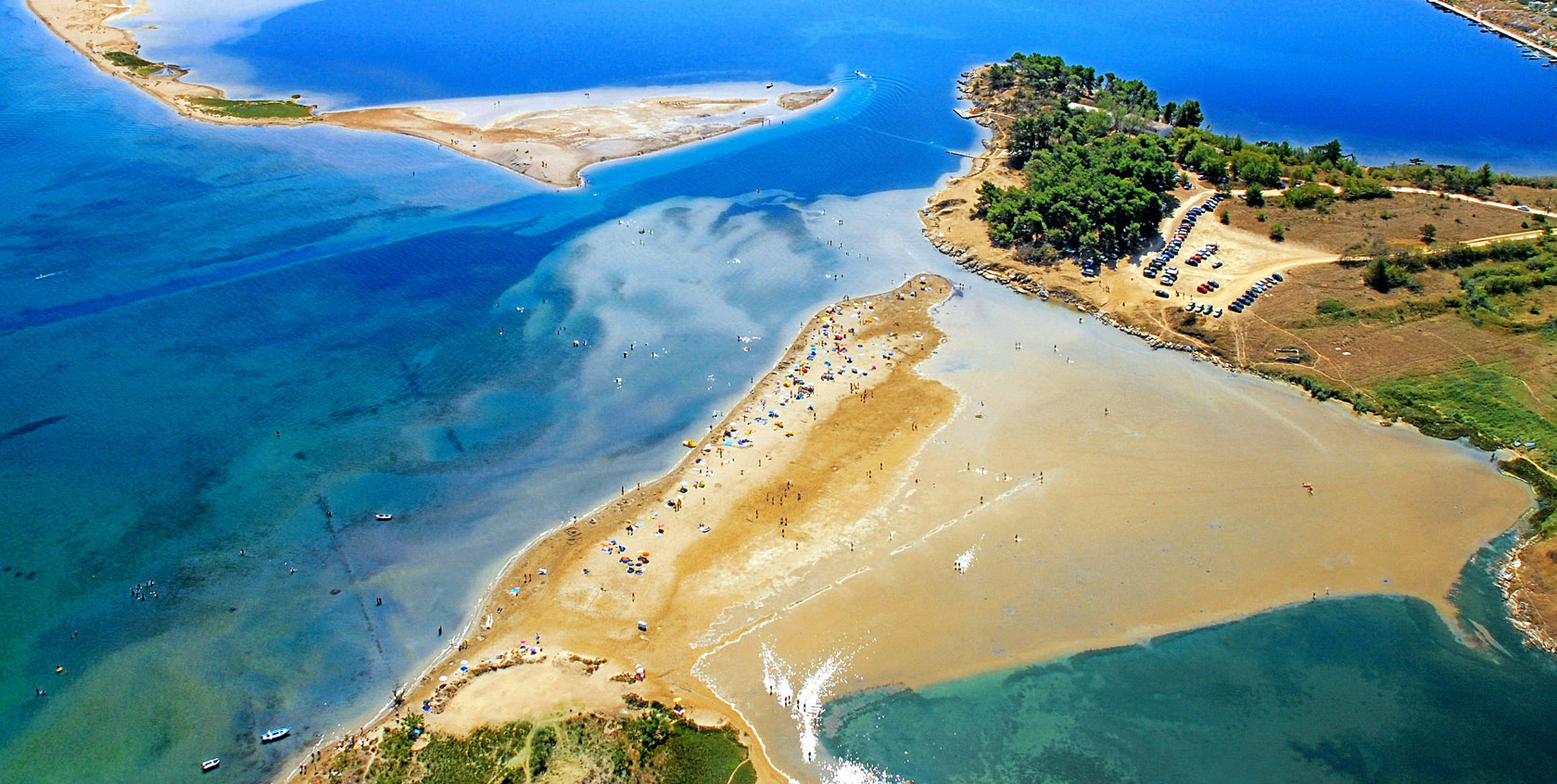 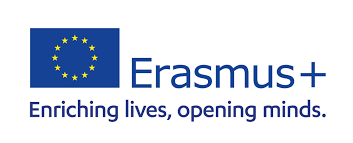 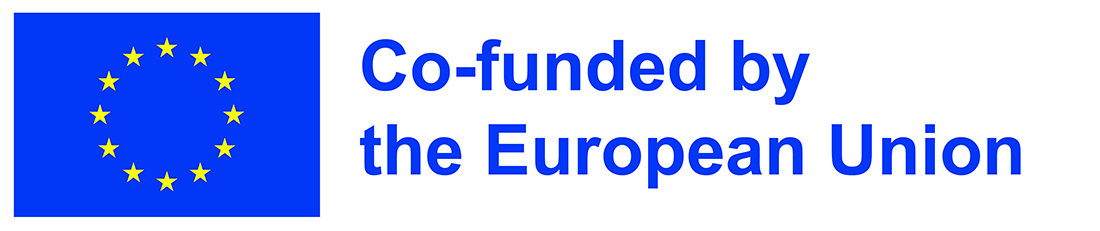 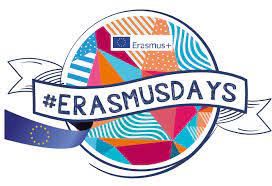 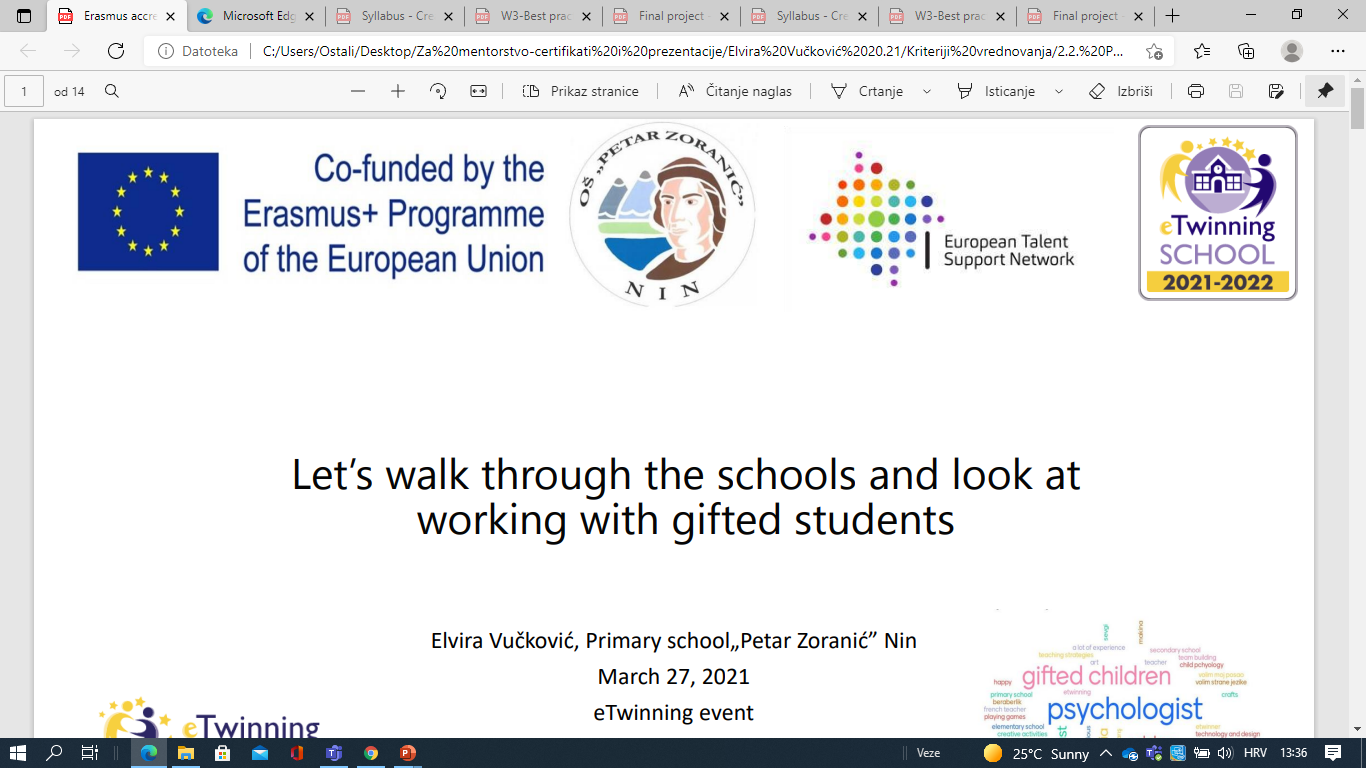 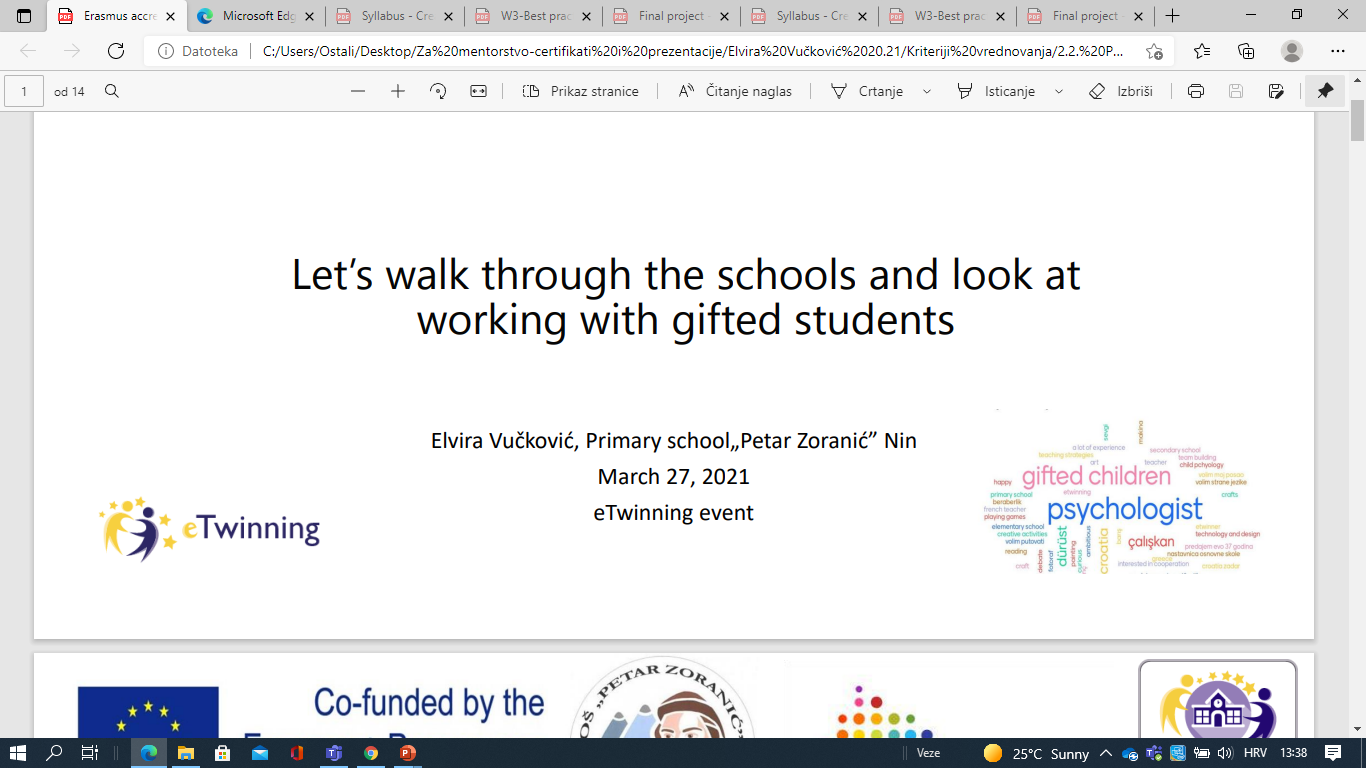 Healing mud (peloid)
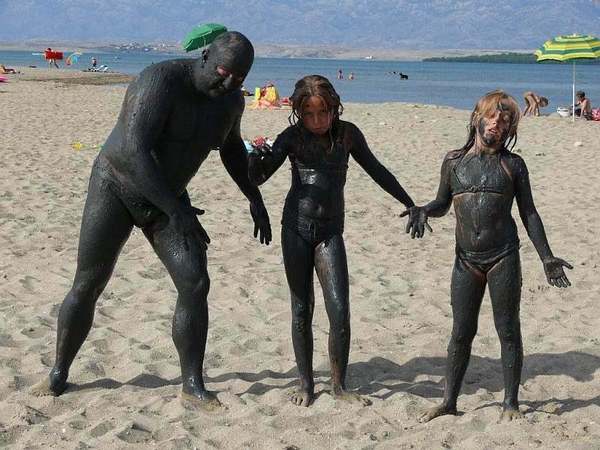 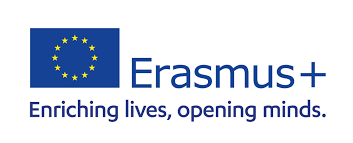 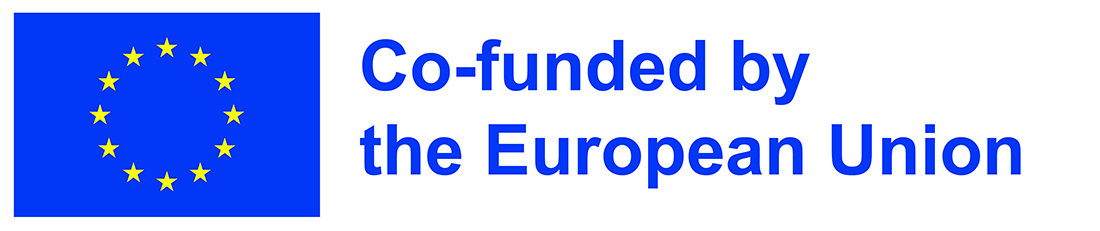 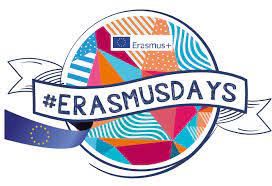 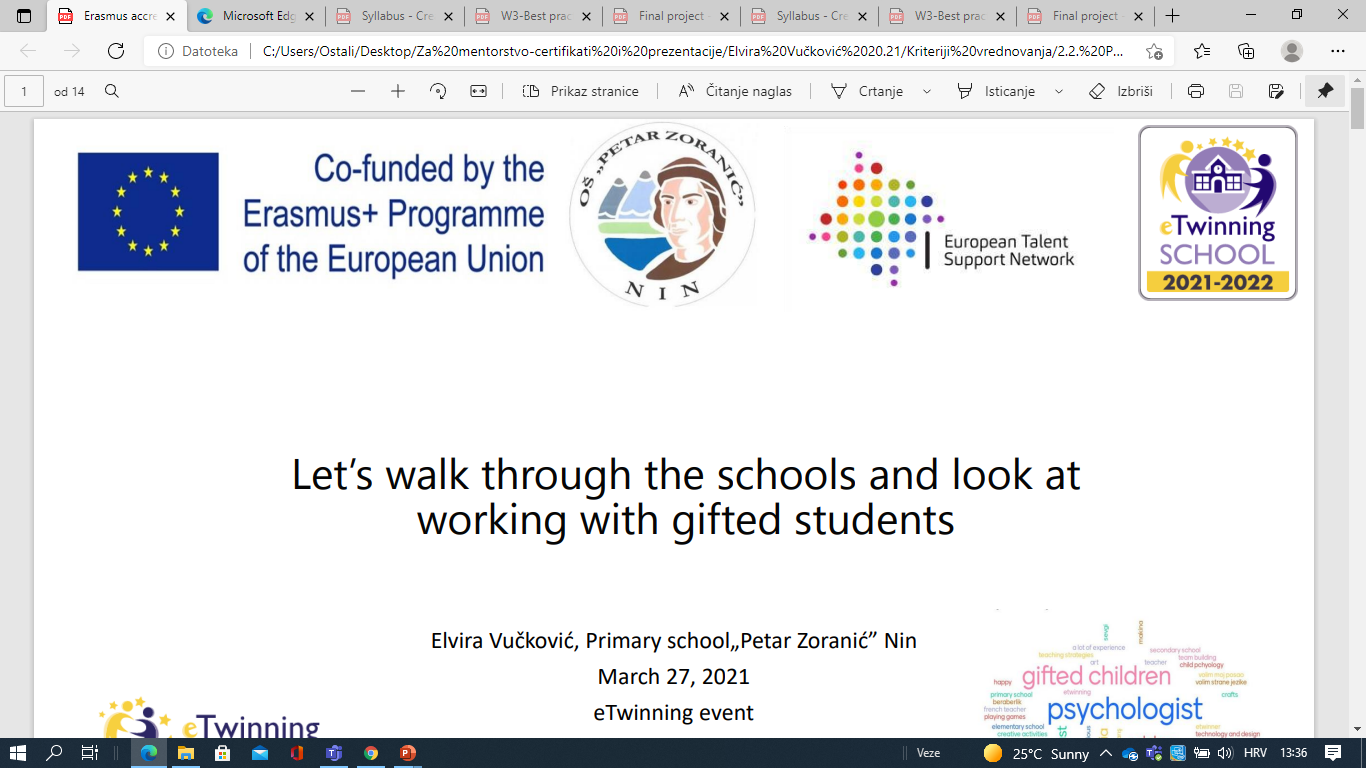 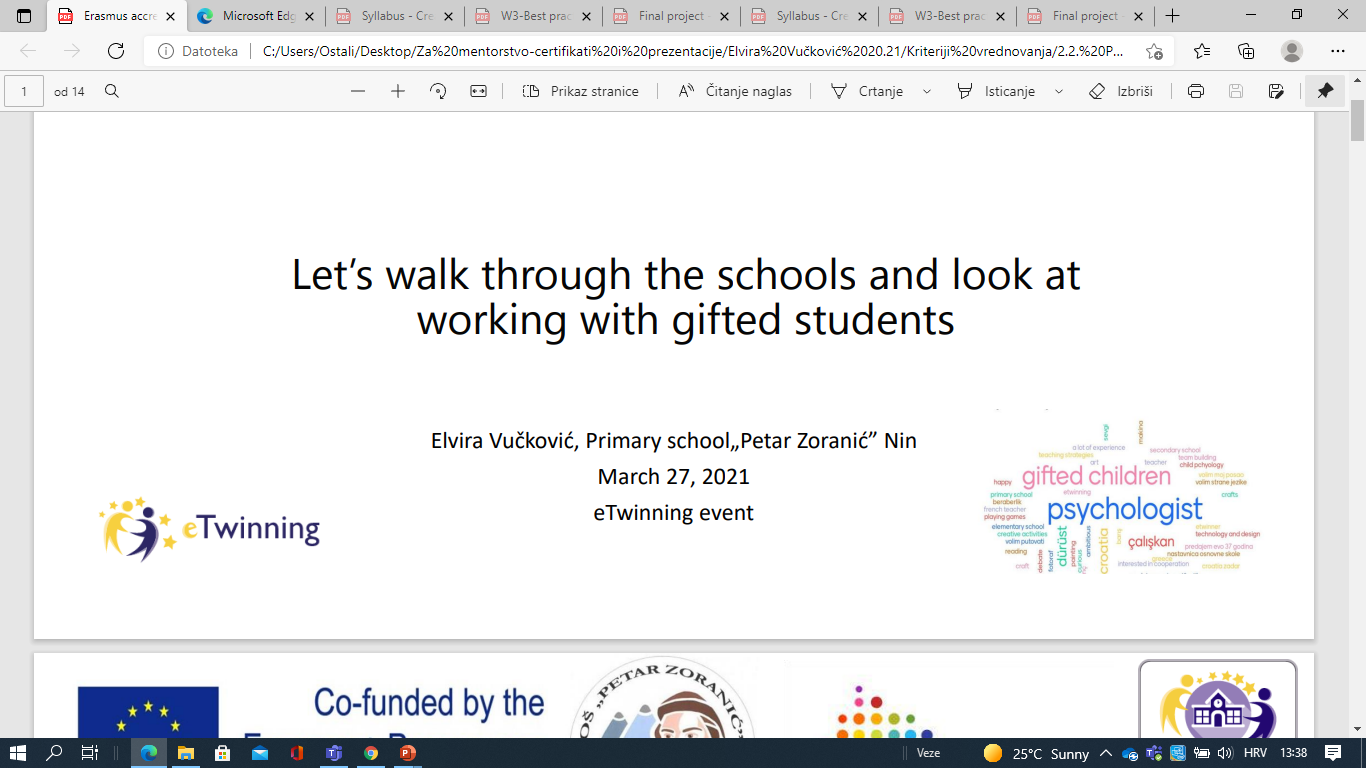 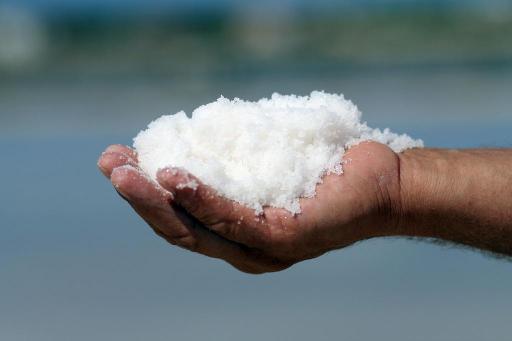 Nin Salt Work
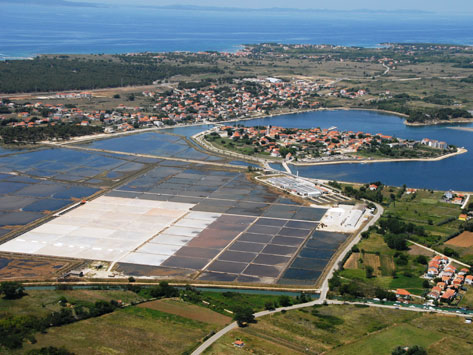 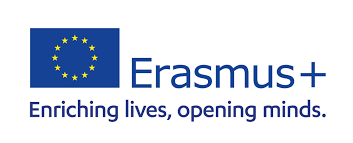 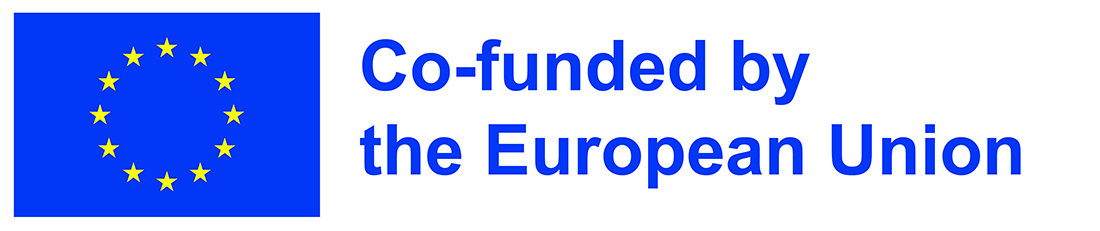 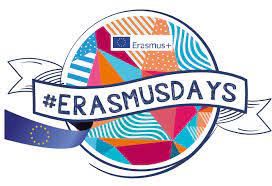 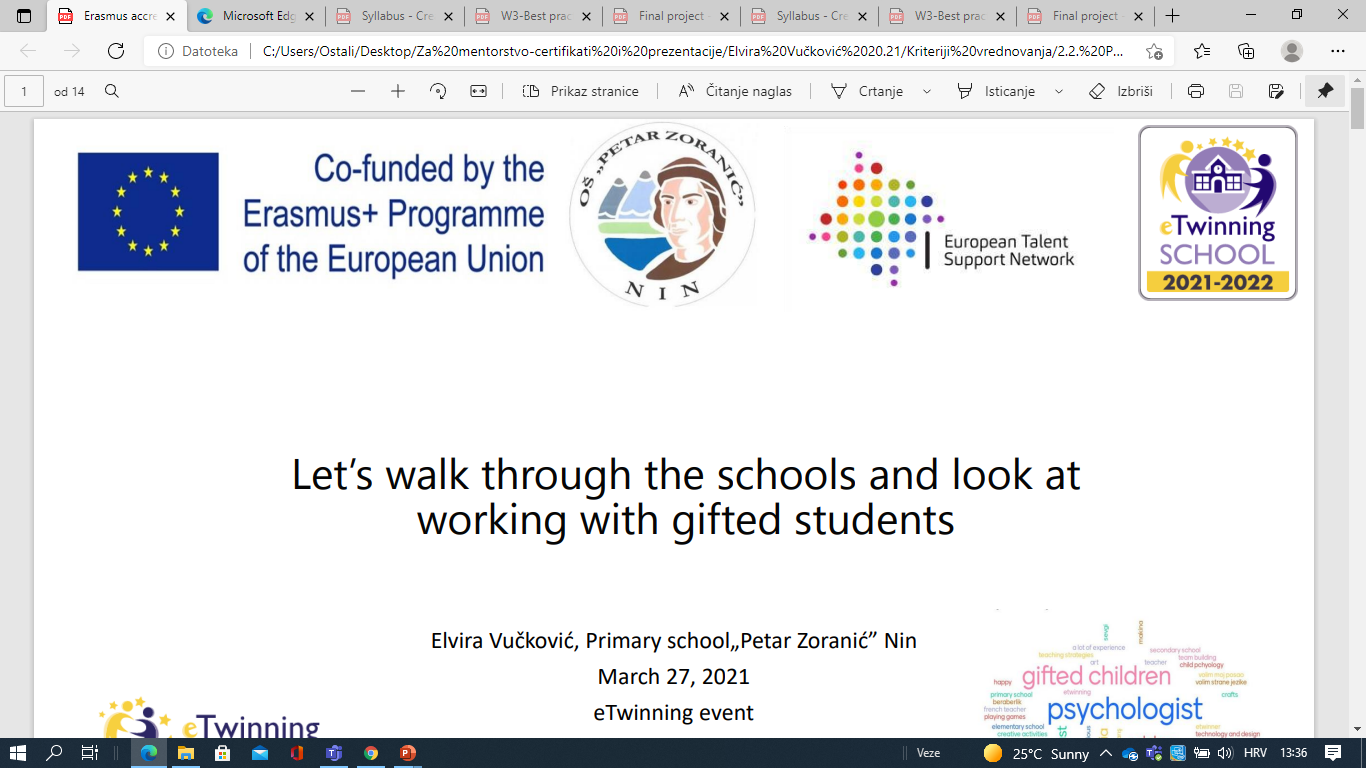 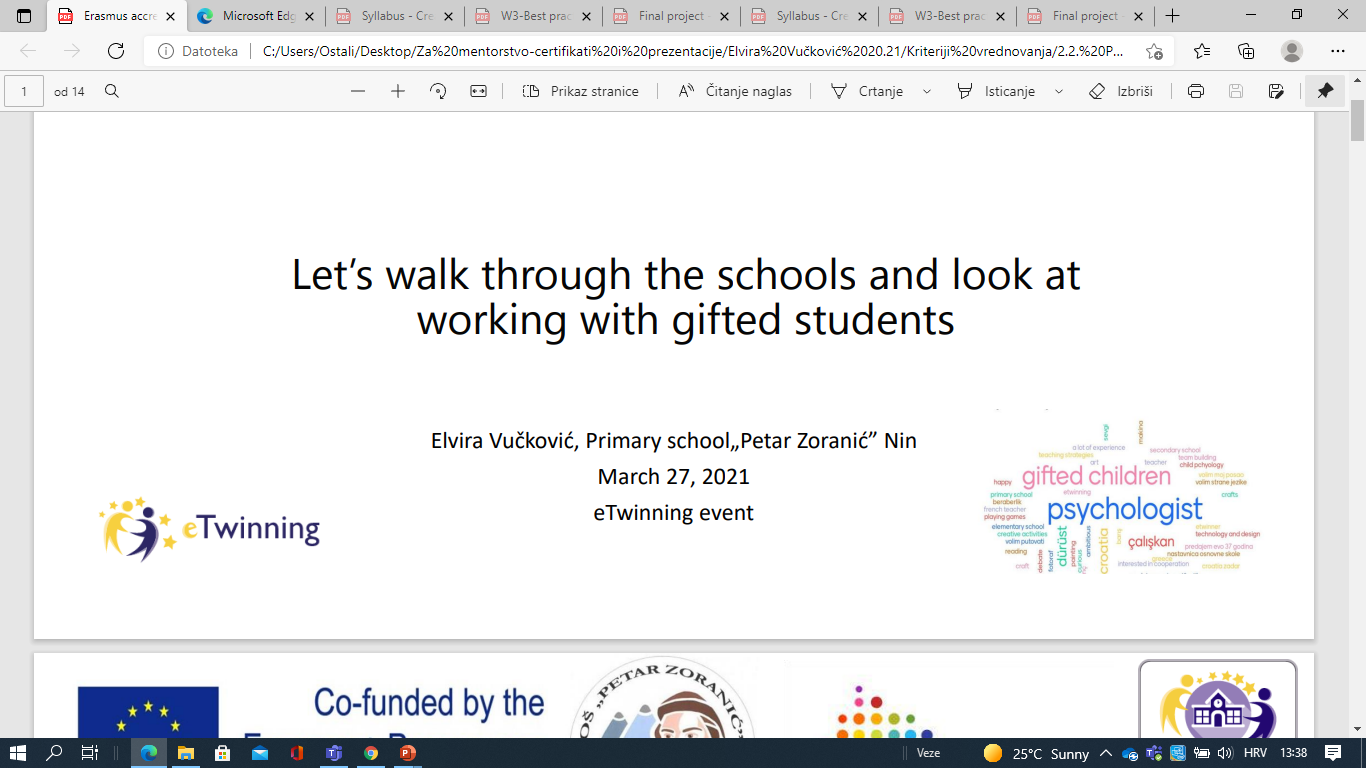 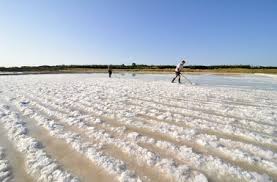 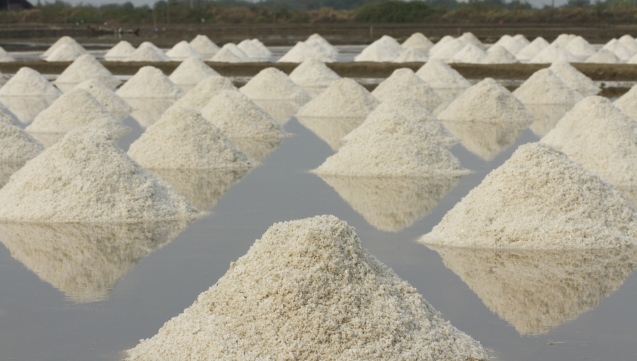 Ornithological reservation
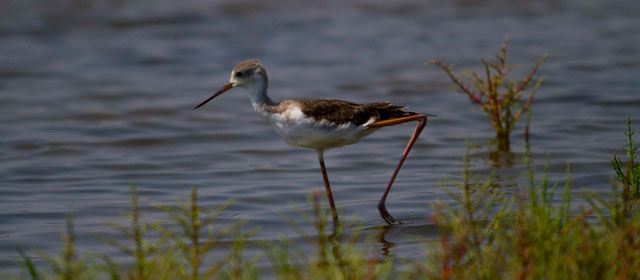 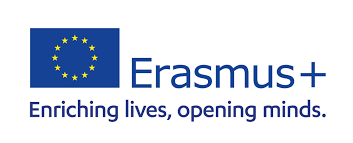 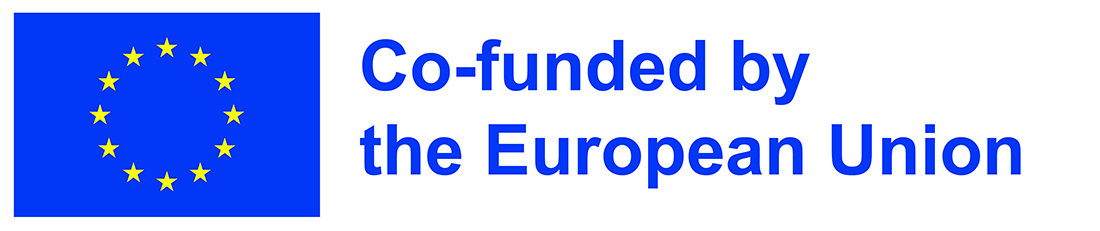 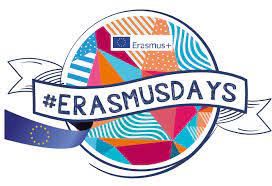 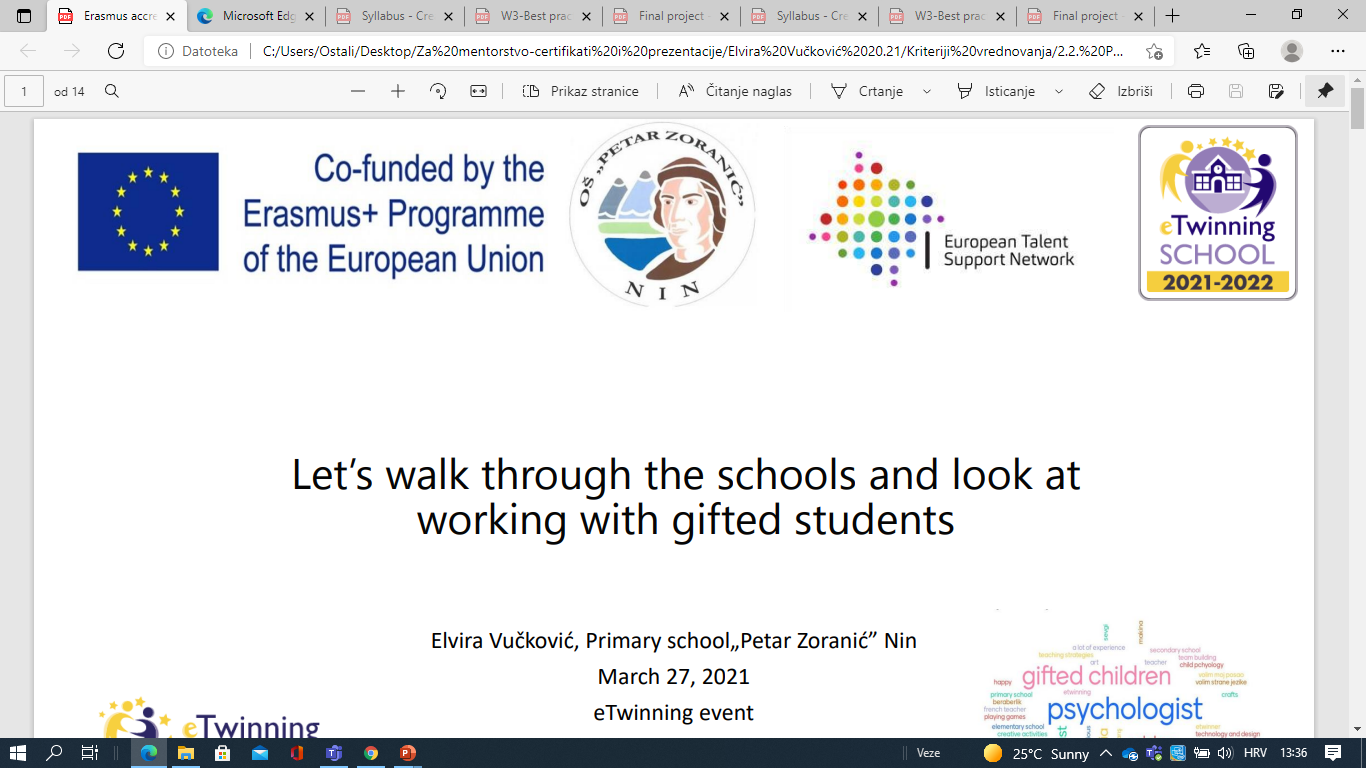 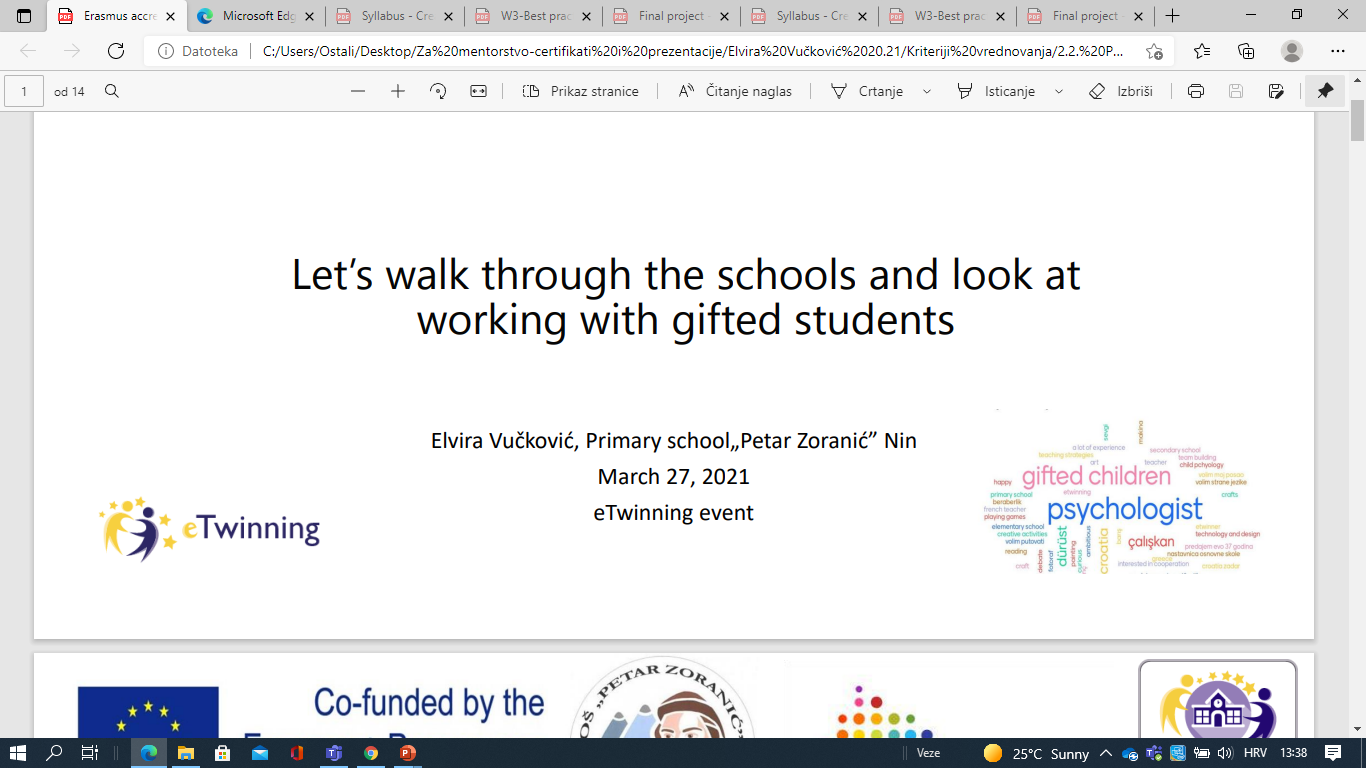 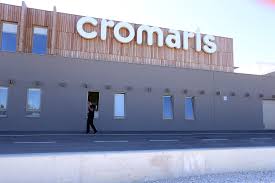 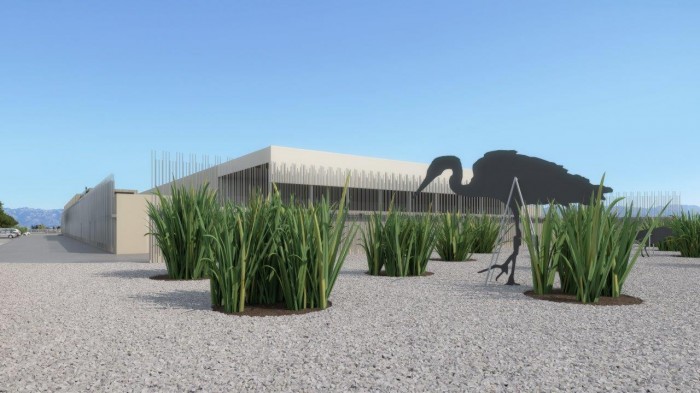 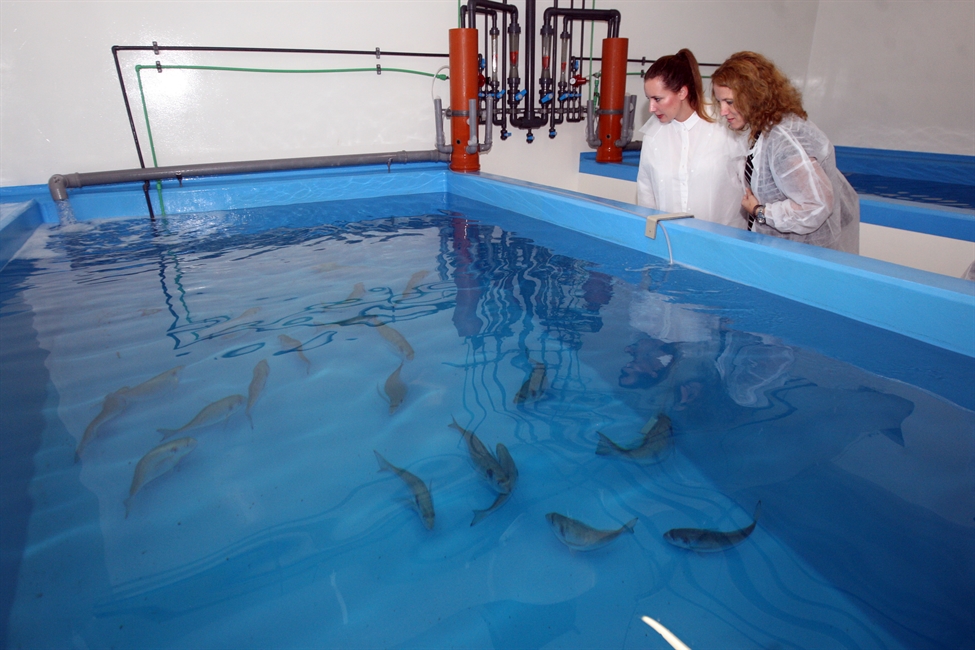 Fish farm Cromaris
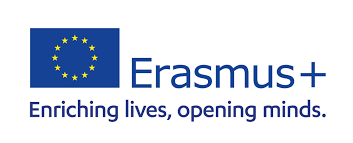 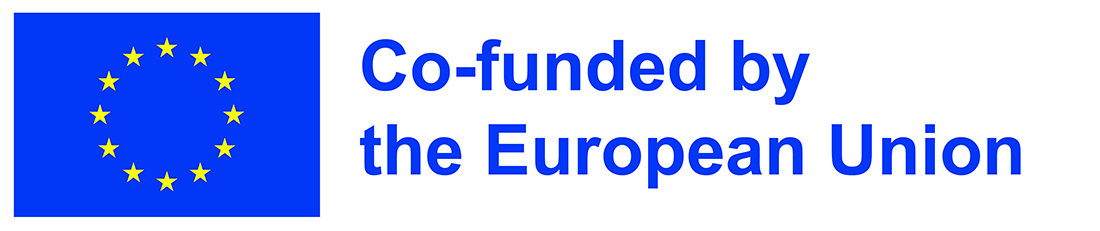 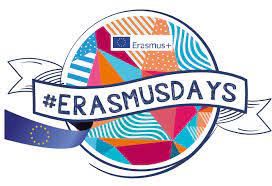 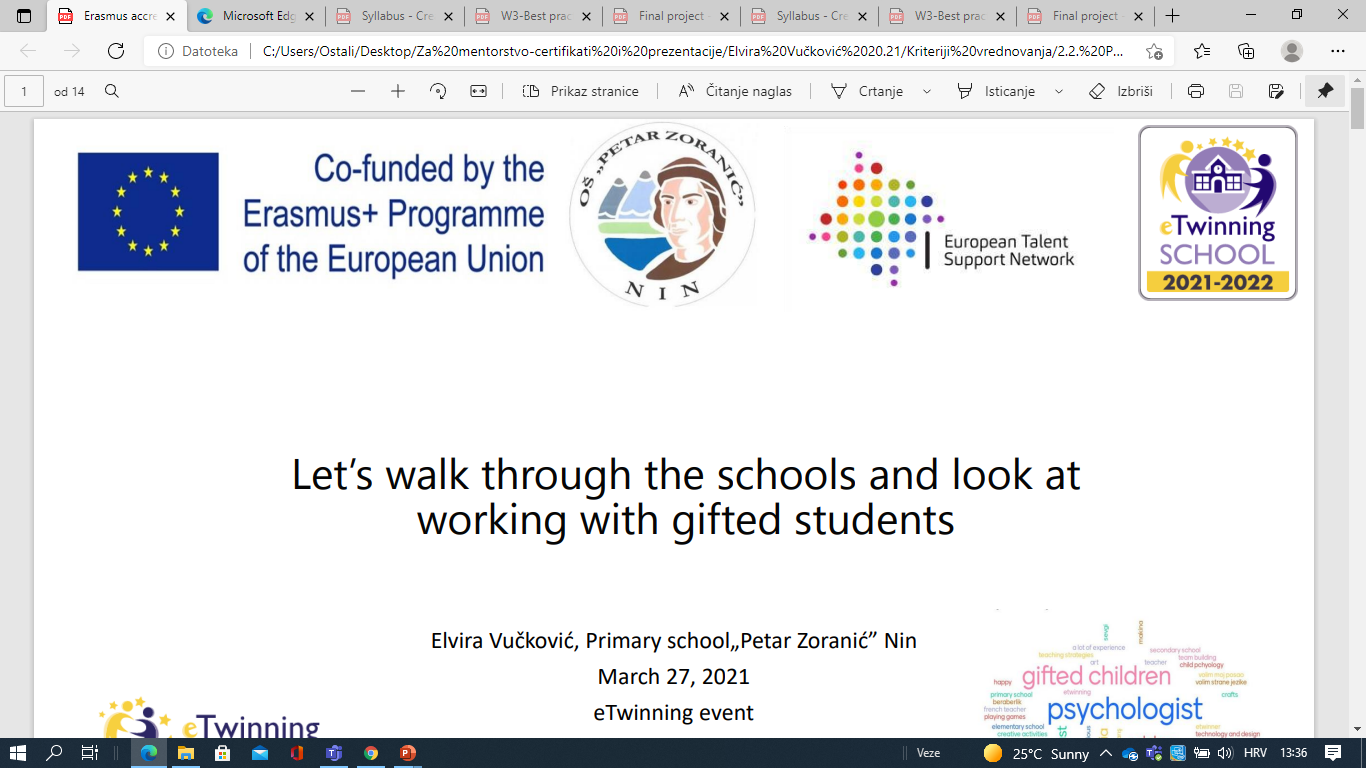 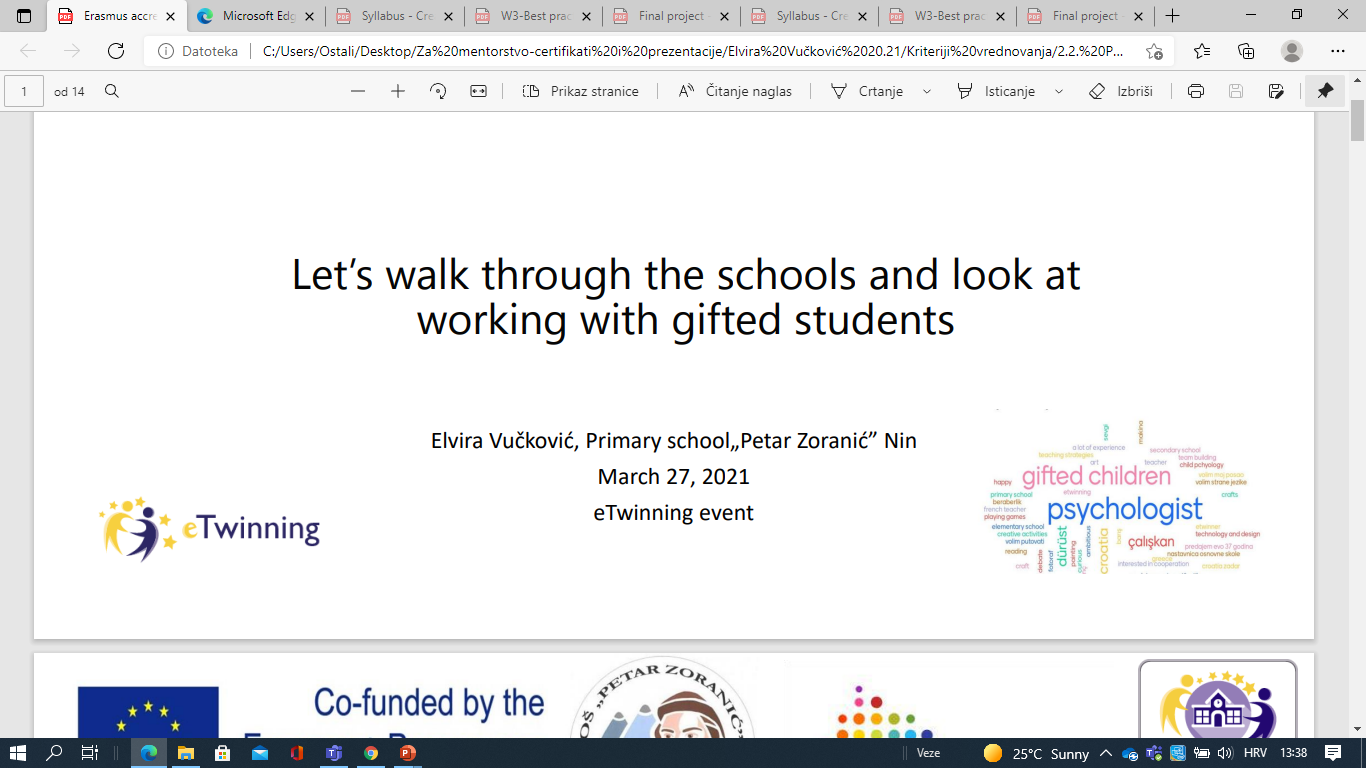 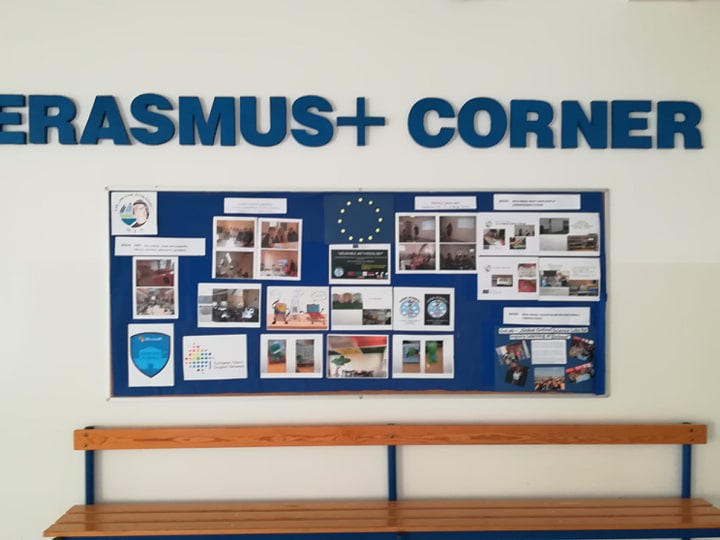 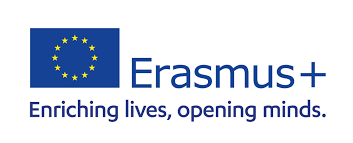 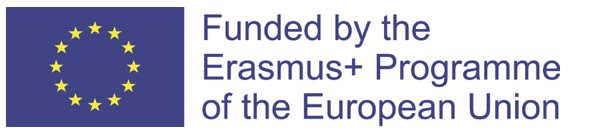 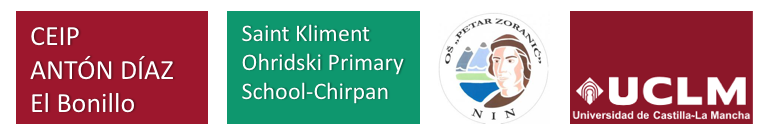 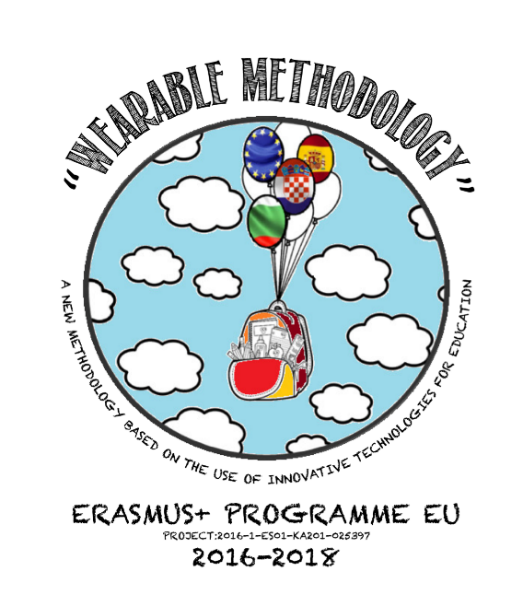 Erasmus+ KA2 project„Wearable MethodologyA New Methodology Based On The Use Of Innovative Technologies For Education”Free software, activities and guide: http://www.wearablemethodology.eu/
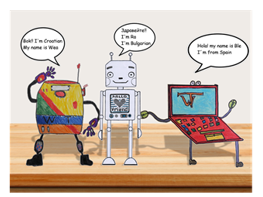 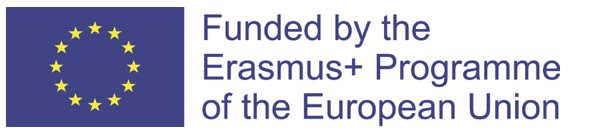 „Wearable Aula”
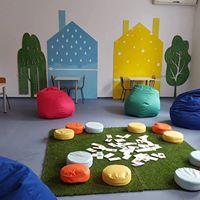 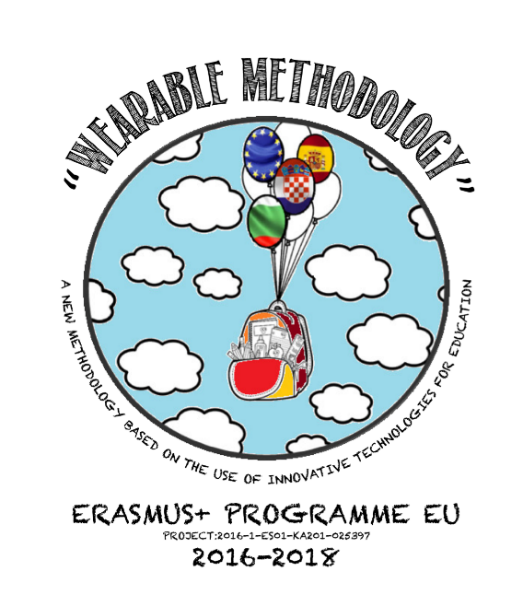 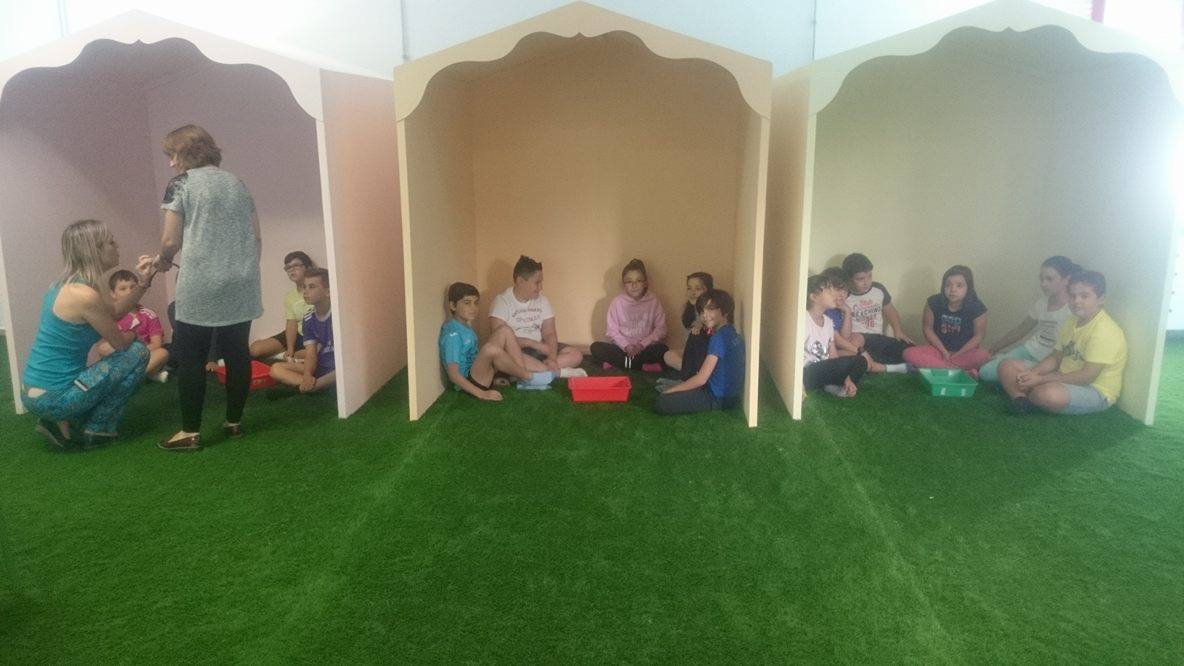 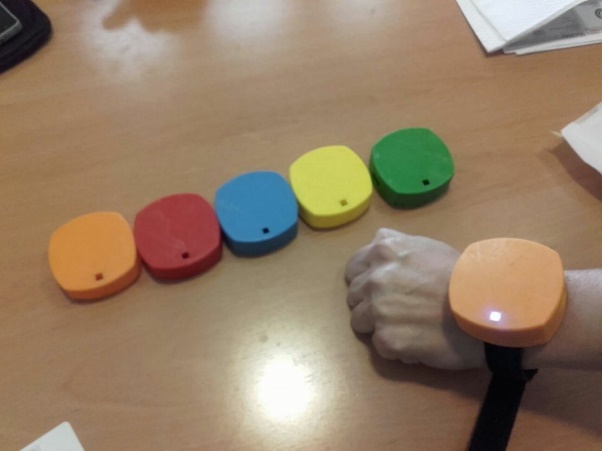 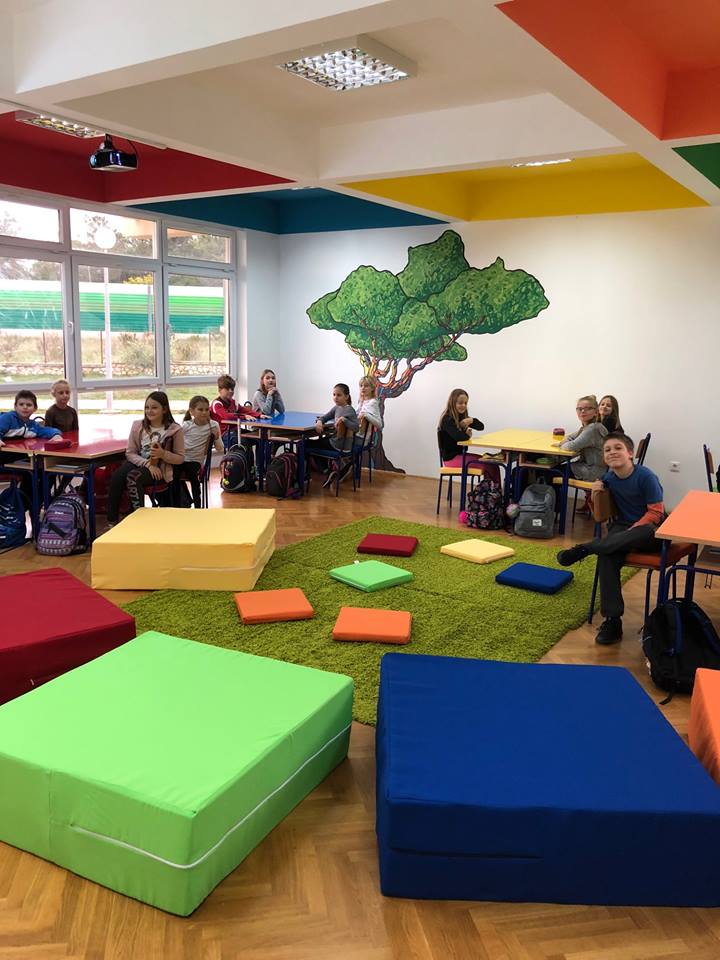 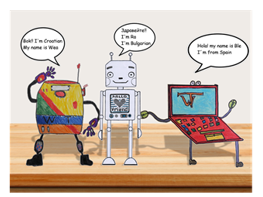 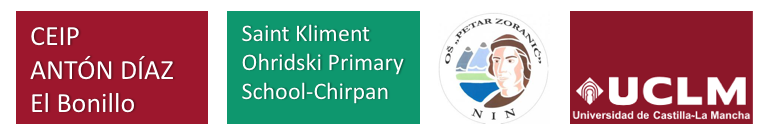 Video
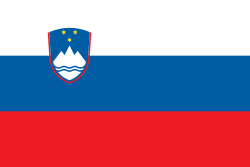 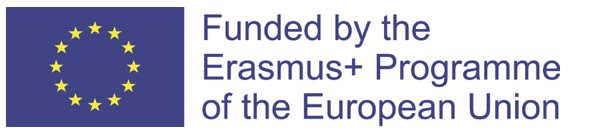 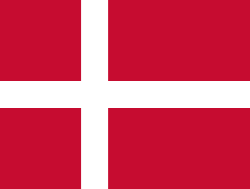 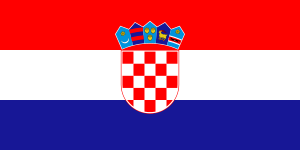 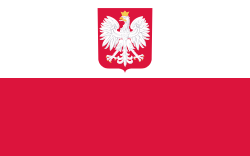 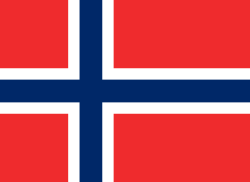 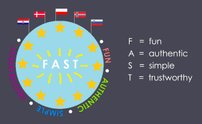 Fun, authentic, simple and trustworthy 
(FAST)
Duration: 1.9.2017. - 29.2.2020.
Grant amount: € 91,000.00
http://erasmus.tips/​
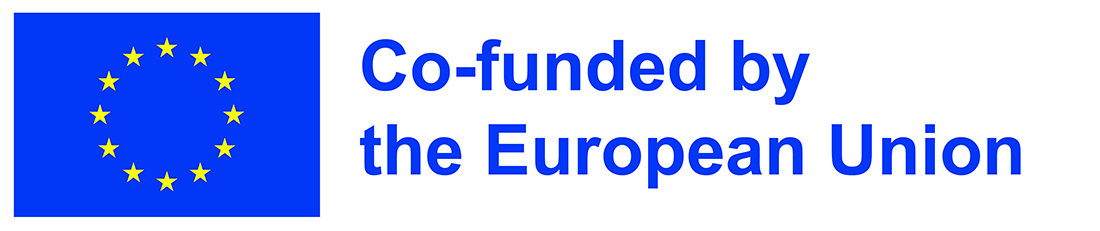 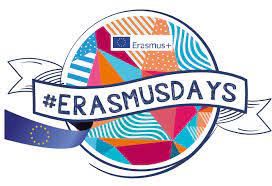 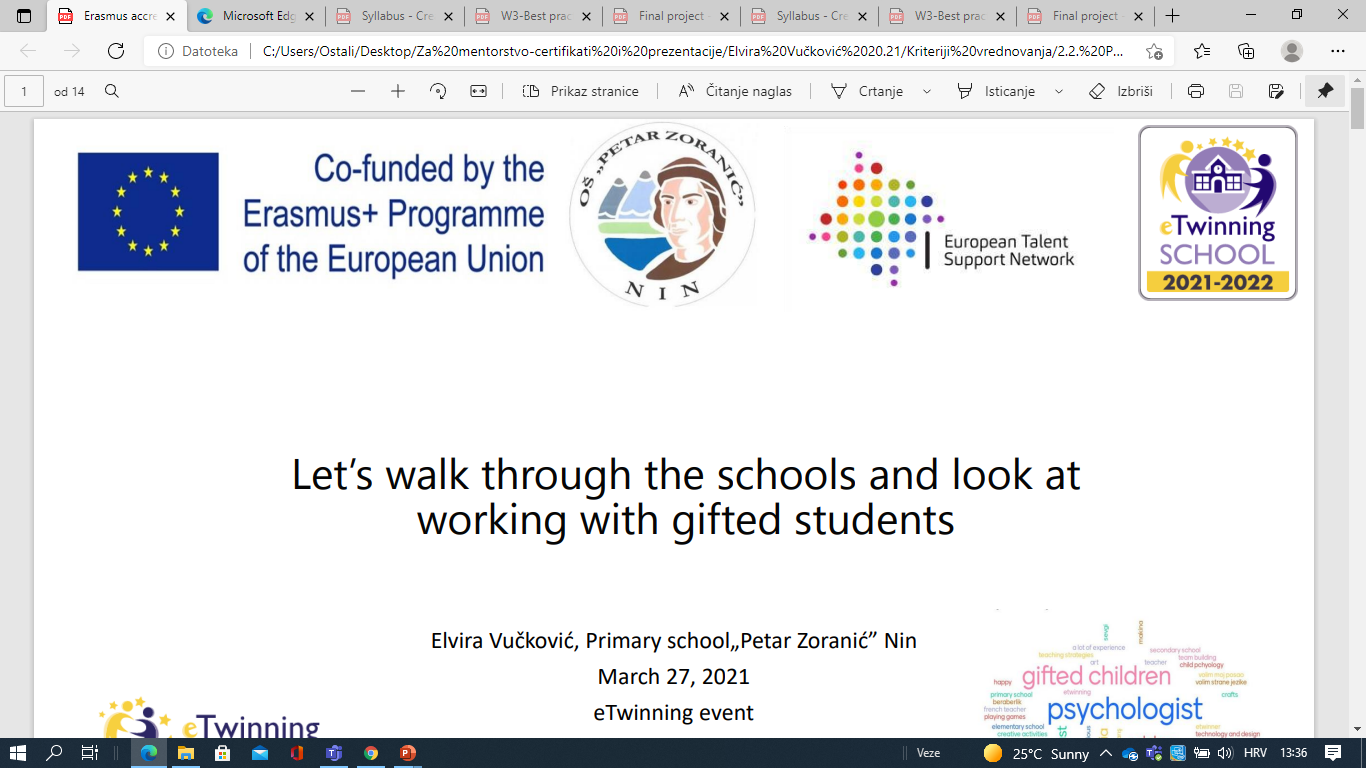 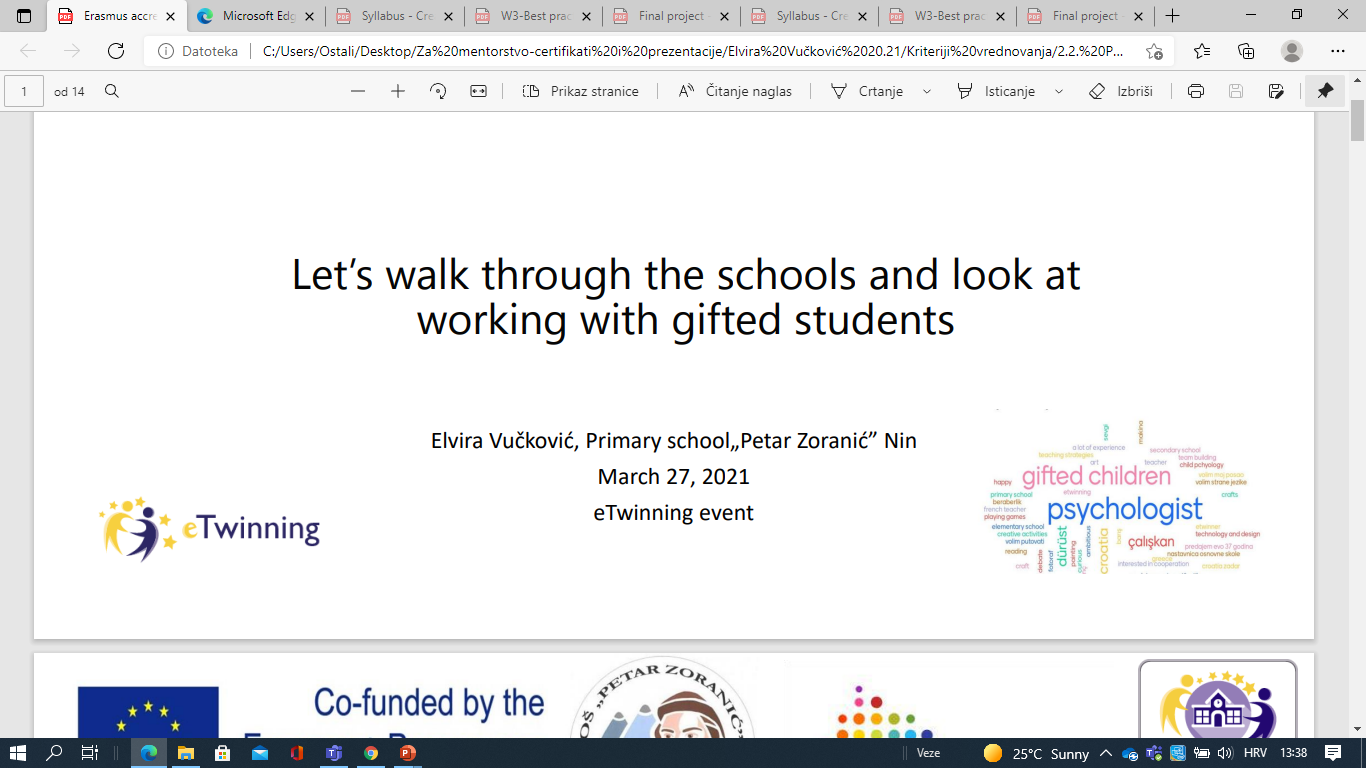 Erasmus+ KA 1 projects
- 20 structured courses, 
- 4 job shadowings
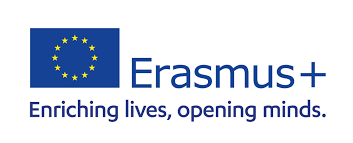 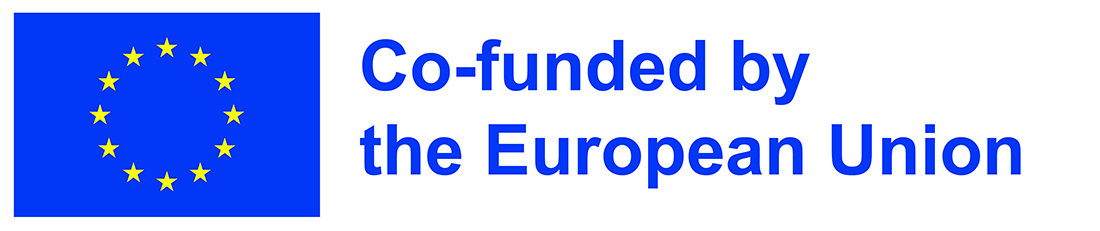 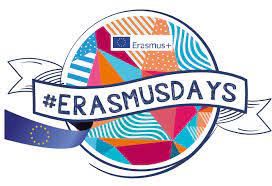 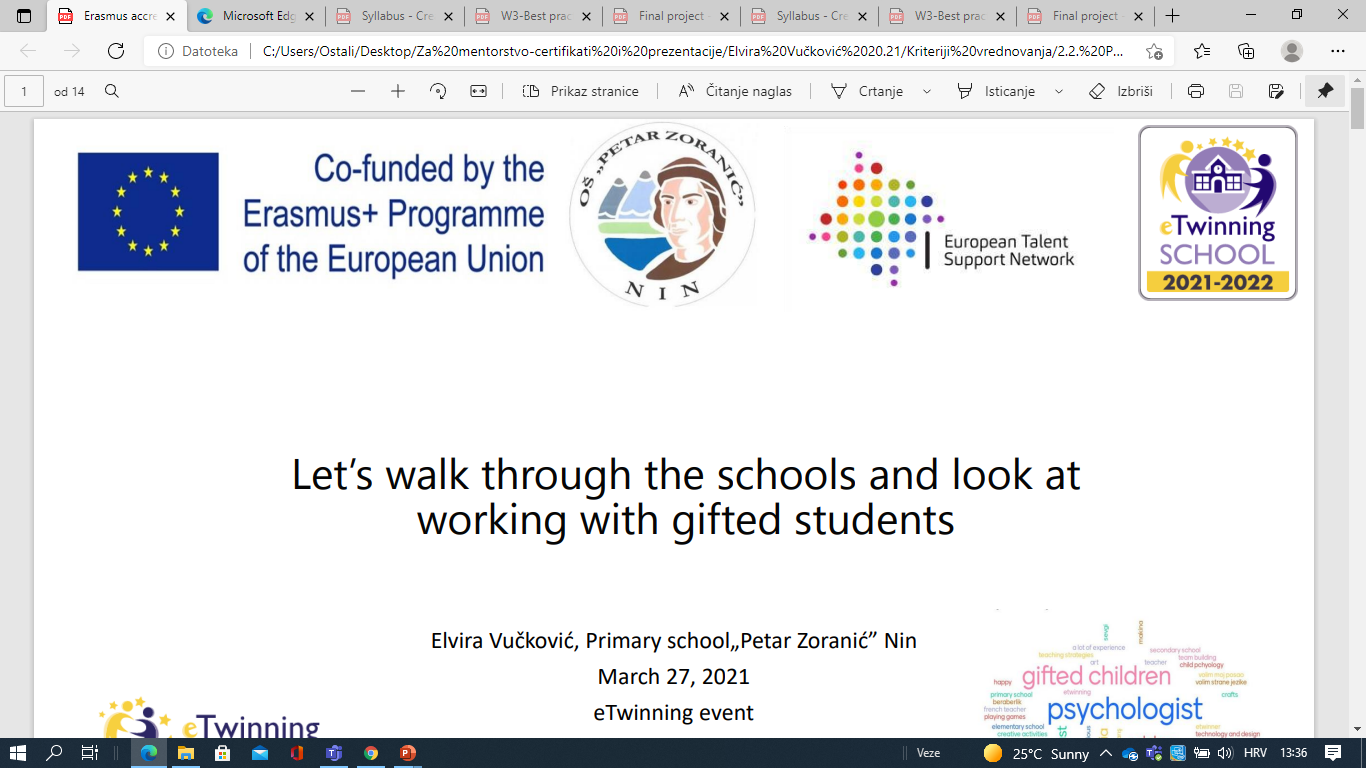 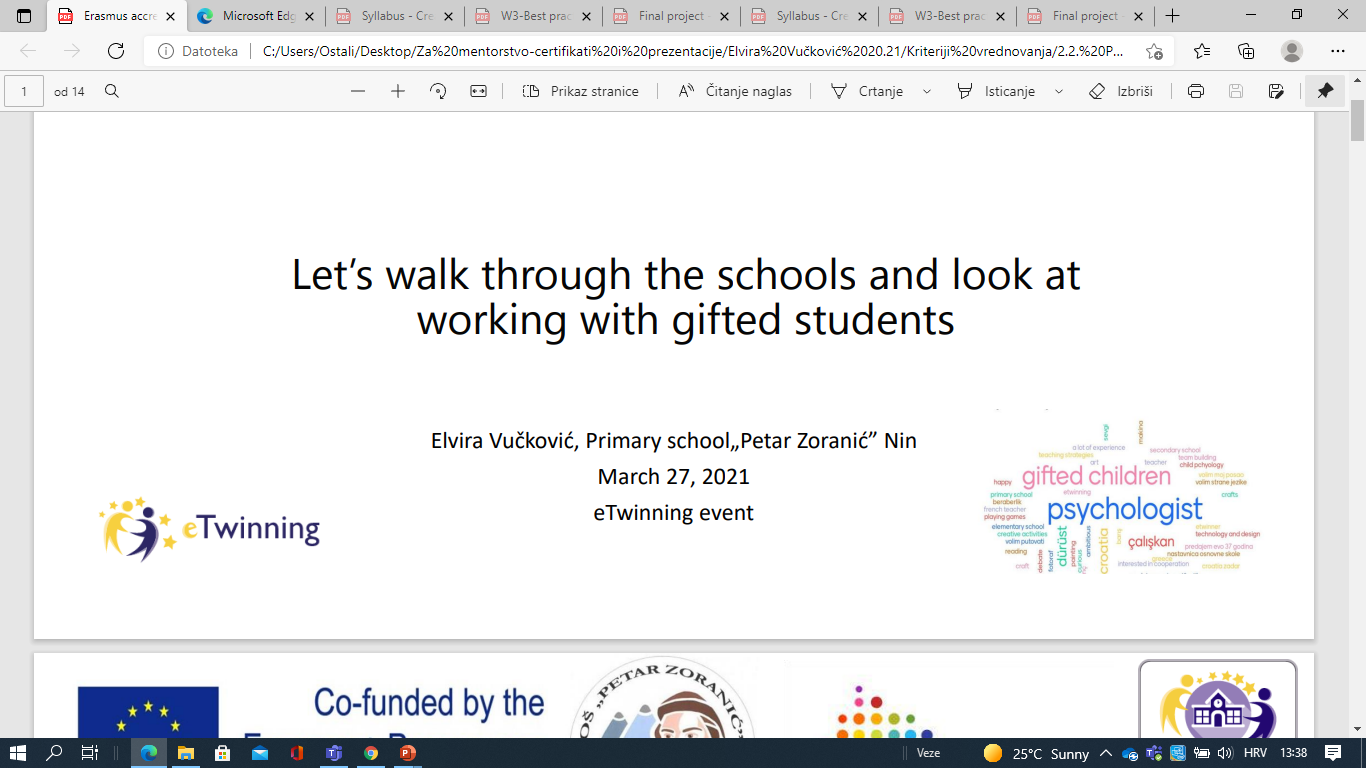 Objectives of our Erasmus Acreditation
Strengthening the European dimension of learning and teaching through improving school governance
Increasing the quality of learning and teaching of all students, with an emphasis on learning and teaching students with special needs through innovative ways of teaching
Creating a safe place to learn and teach through reducing the incidence of bullying and cyberbullying among students
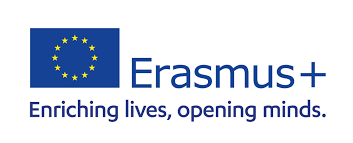 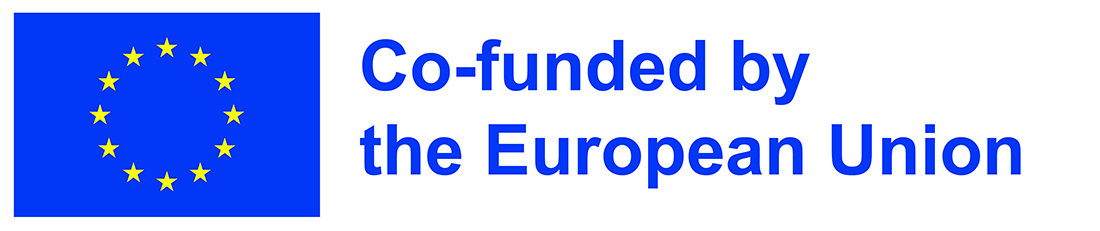 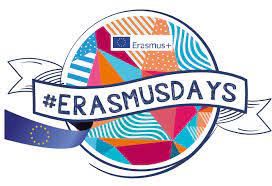 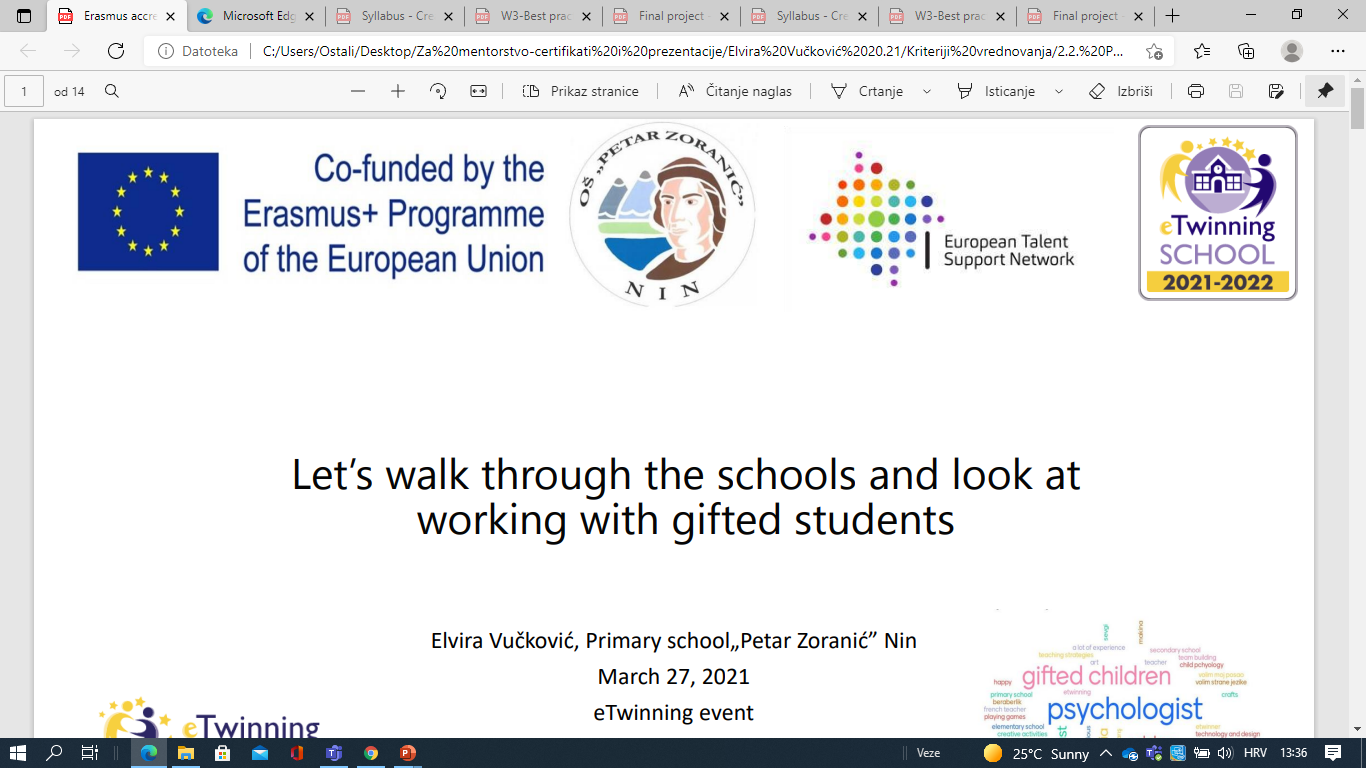 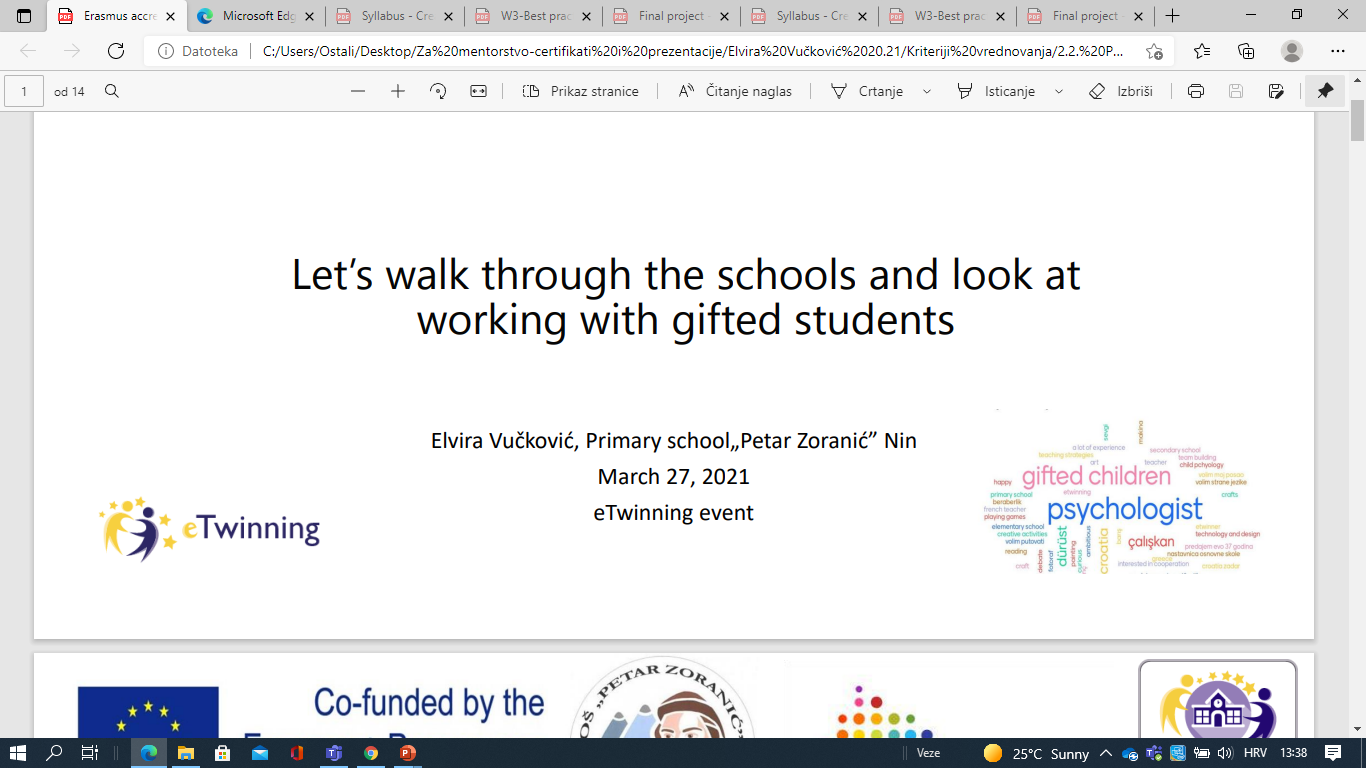 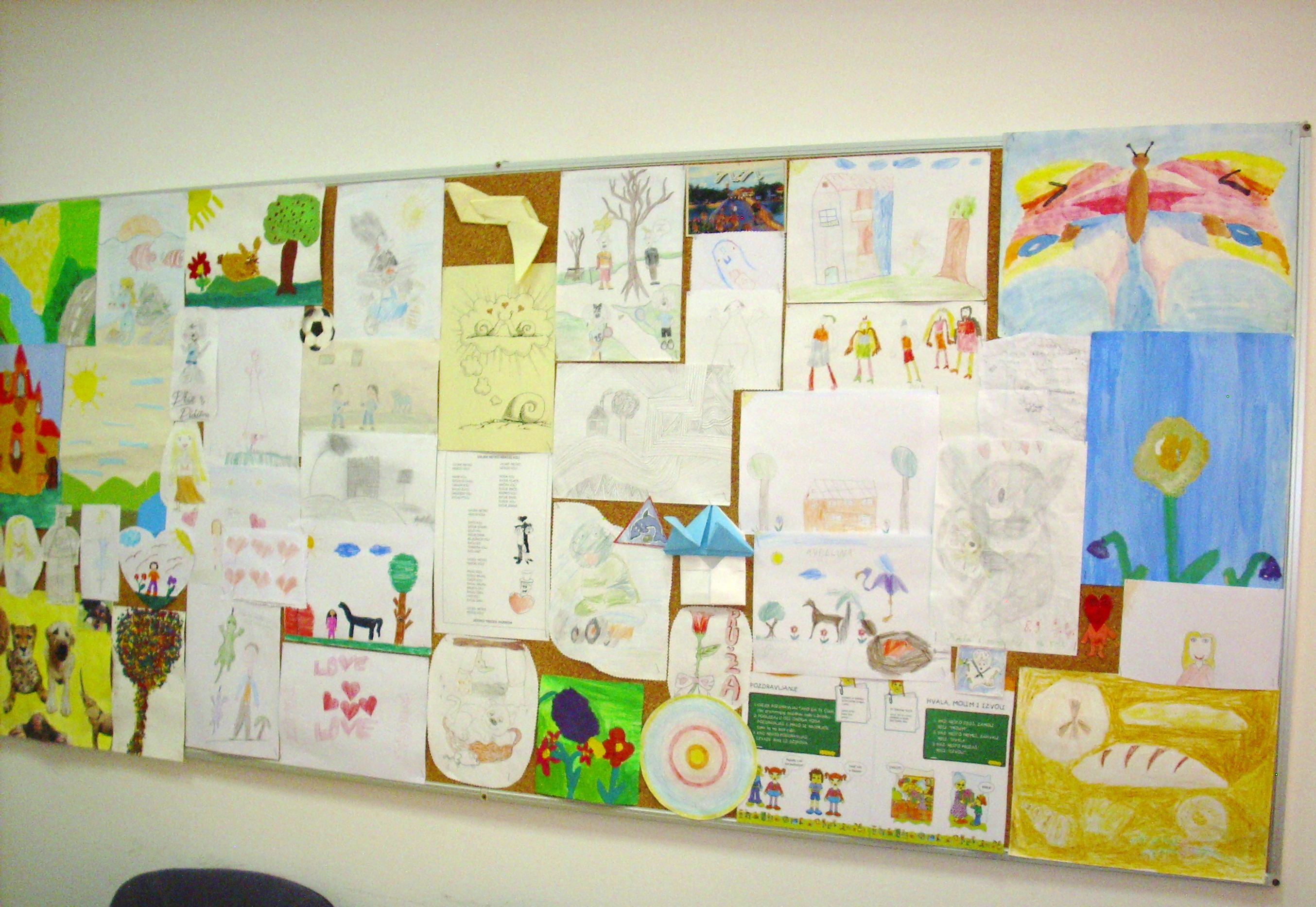 Elvira Vučković - school psychologist - project coordinator
cognitive behavioral therapist 
educated for working with children with depression and suicidal risk, 
member of the team for crisis interventions, 
trainer in community-based mental health care
mentor for psychology students of University in Zadar
postgraduate student at Radboud University (RITHA Practitioner Programme), …
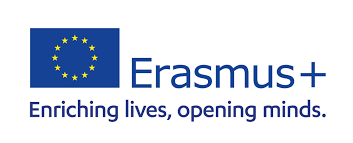 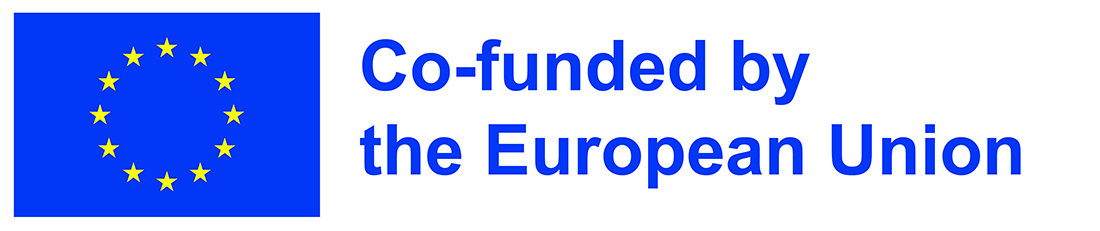 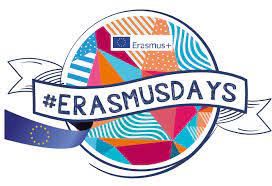 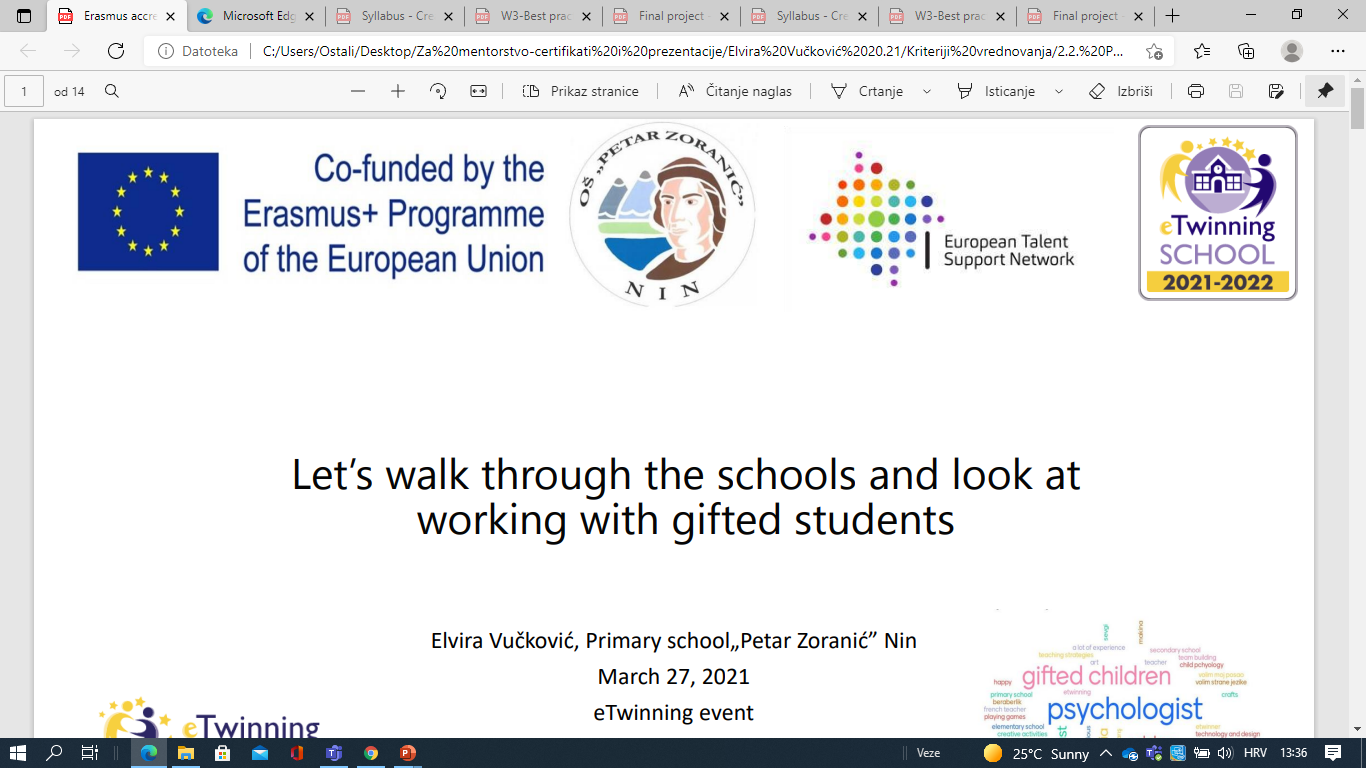 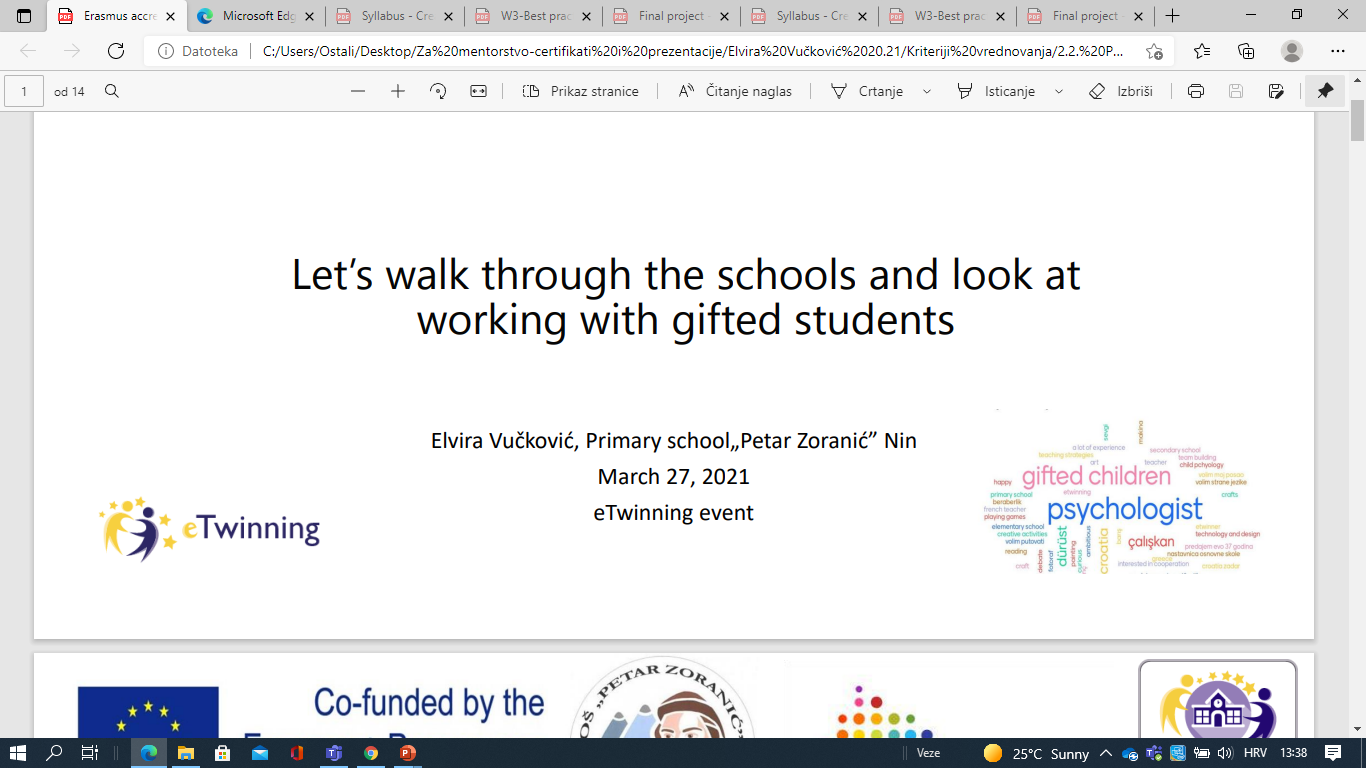 Interests:
education of children with special educational needs (gifted, with difficulties)
examples of good practice
self-regulation of learning, emotions, development of social skills
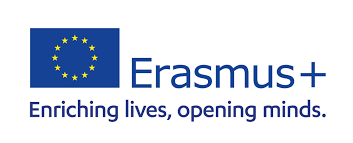 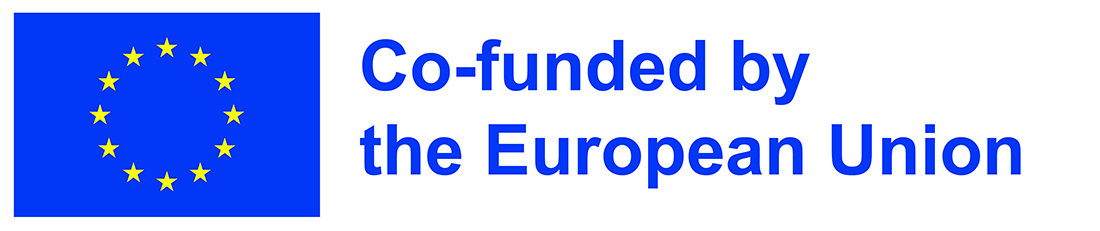 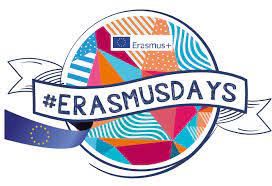 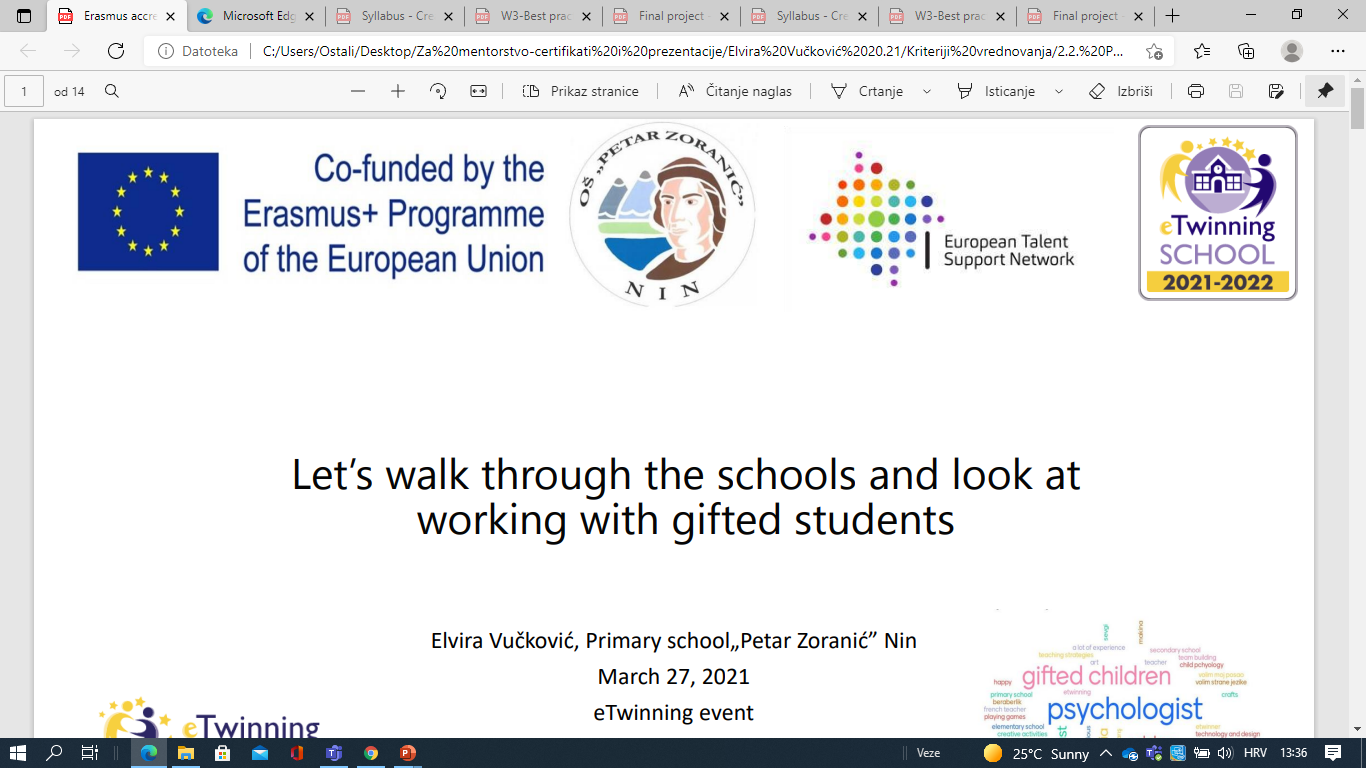 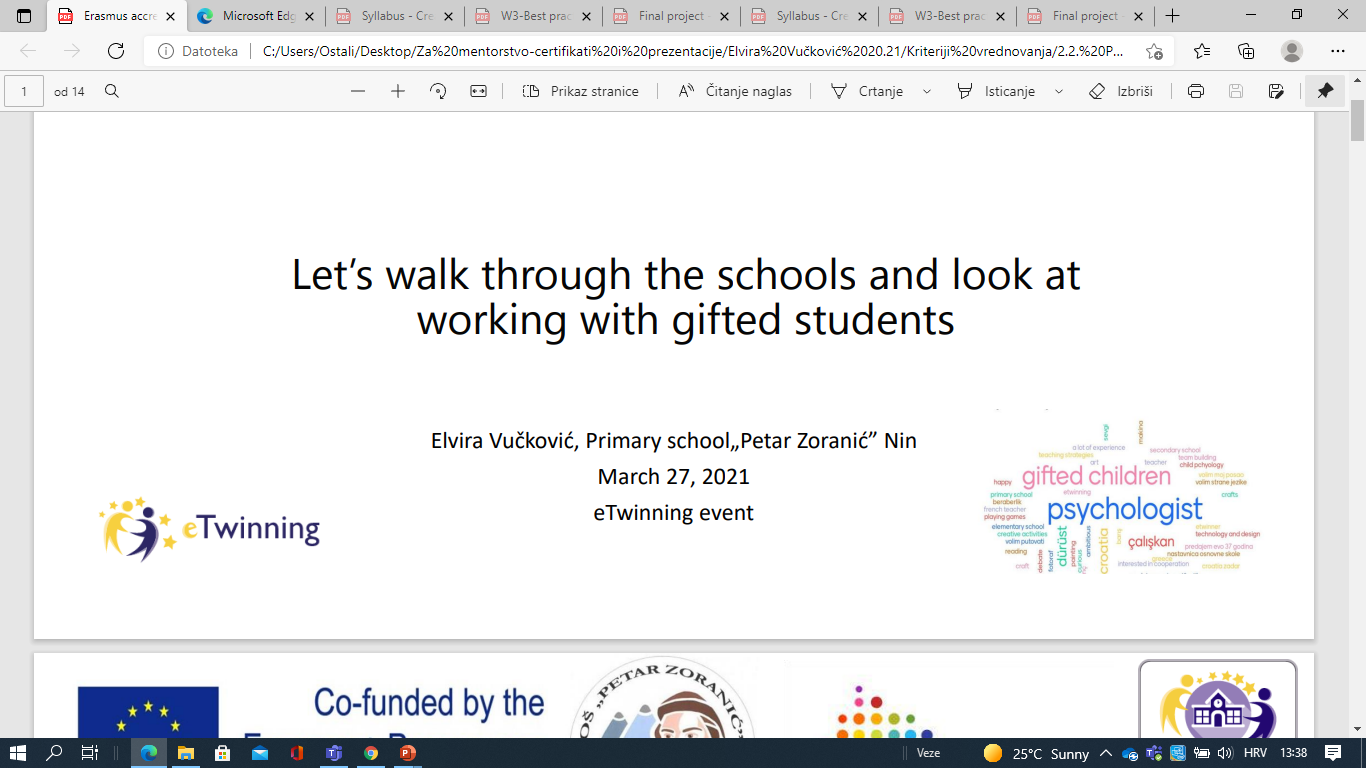 I am interested in experiences from other schools: 
extracurricular teaching, outdoor teaching 
working with students with health difficulties 
gifted and talented students
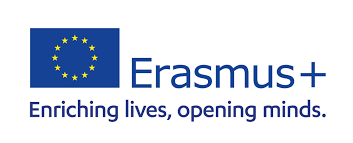 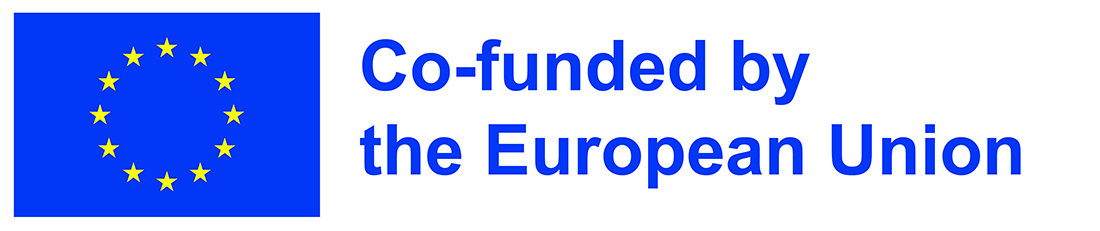 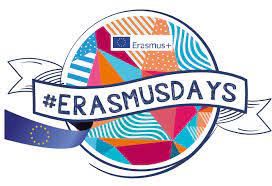 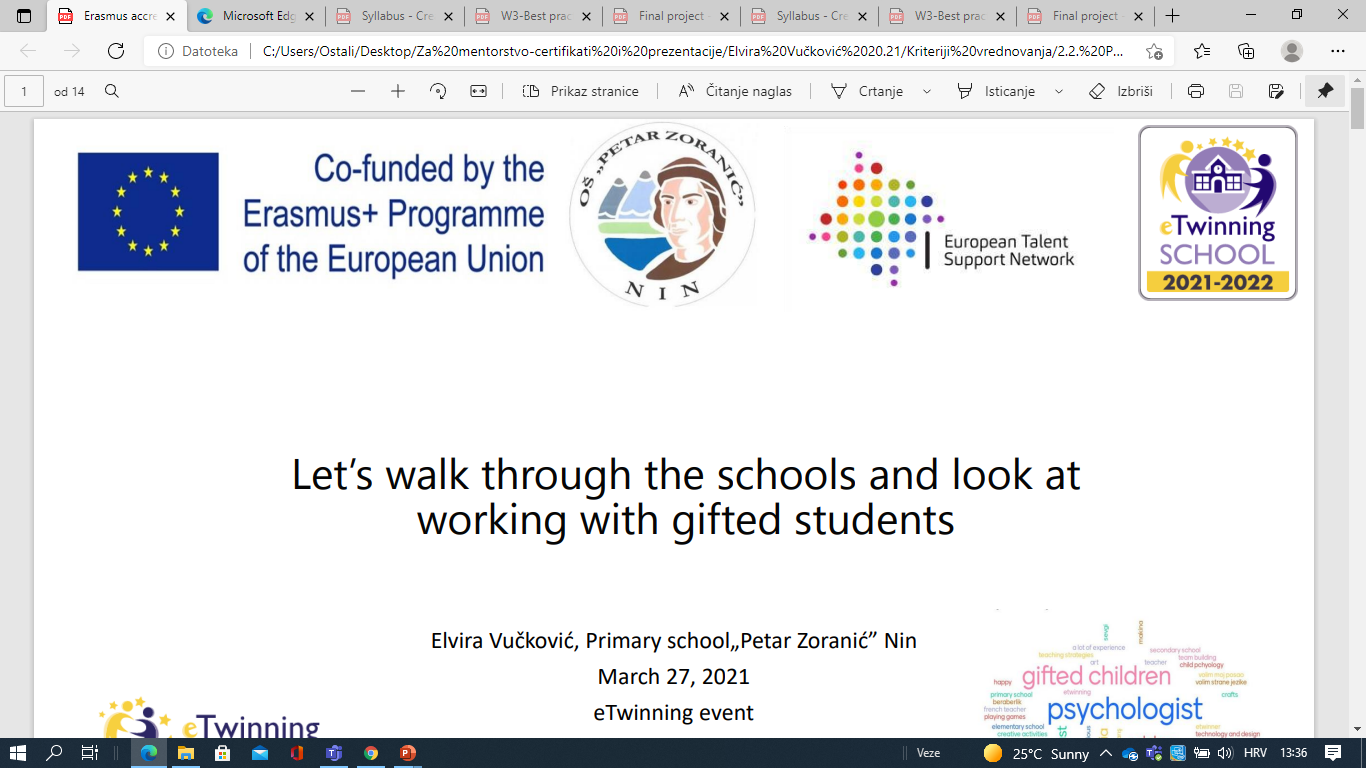 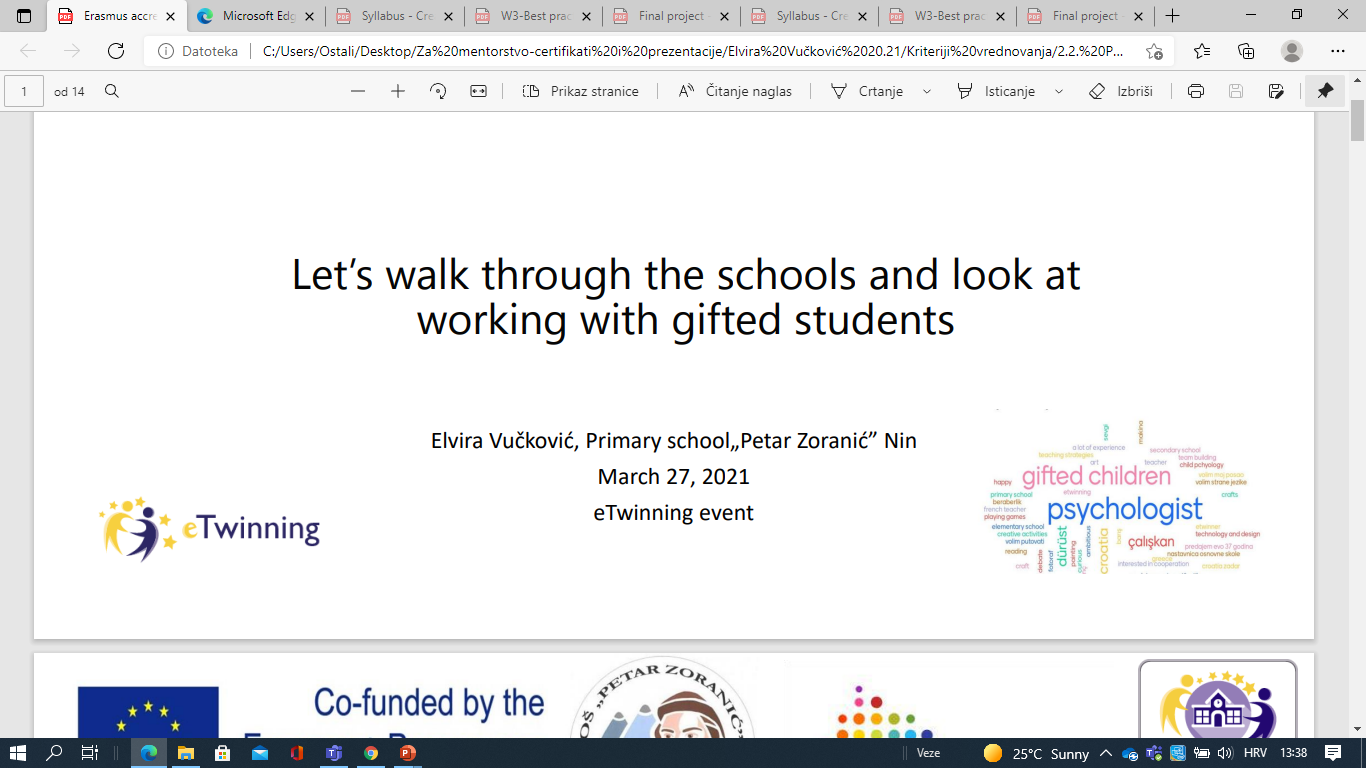 KA2 
 Wearable Methodology (project partners Anton Diaz School and the University of Castilla La Mancha ( Spain), Bulgaria St. Kliment Ohridski School)
Project FAST ( Fun, Authentic, Simple and Trustworthy, 2017. -2020.)
      Project partners were from Denmark, Norways, Slovenia and Poland
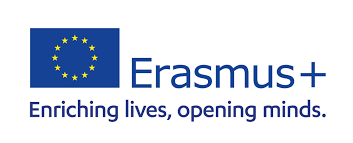 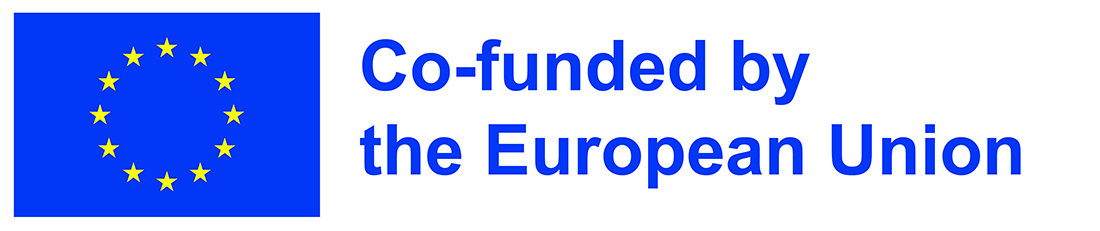 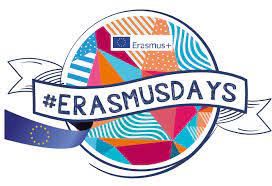 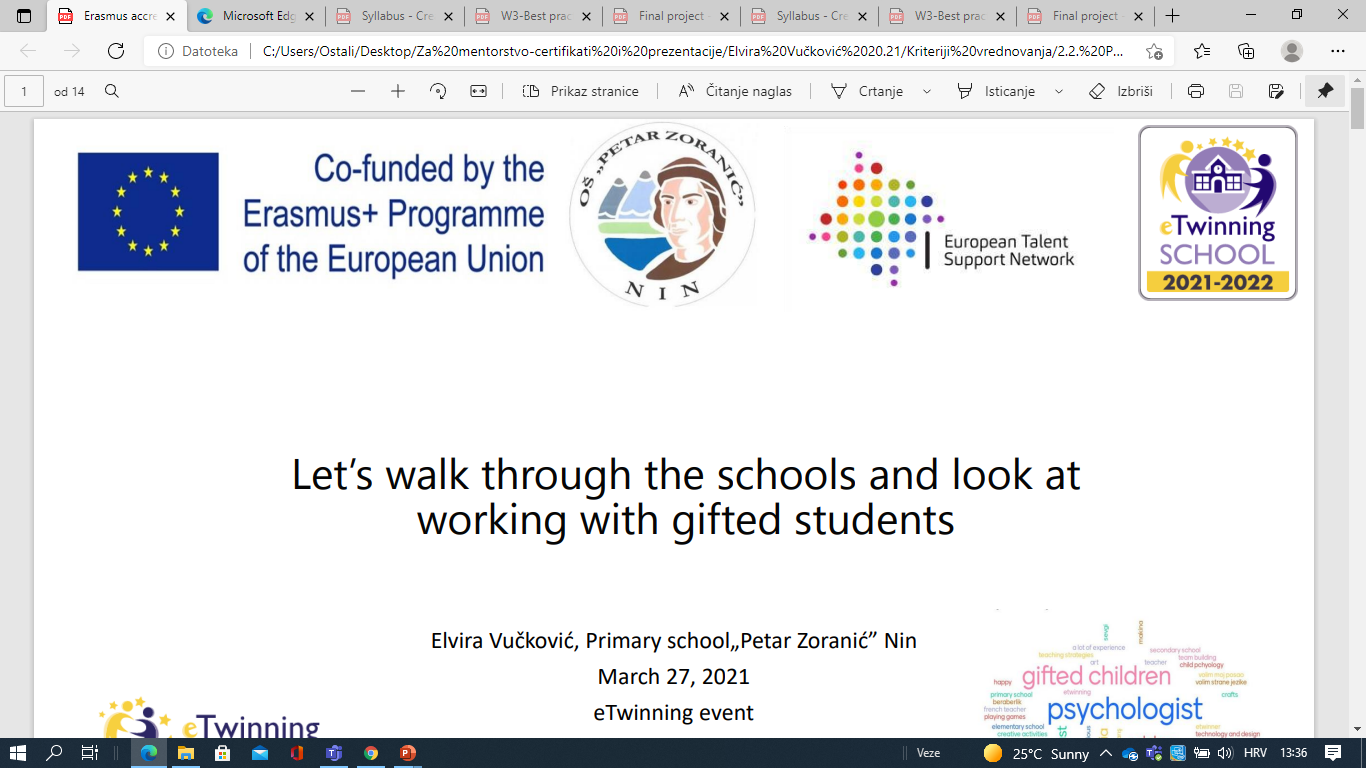 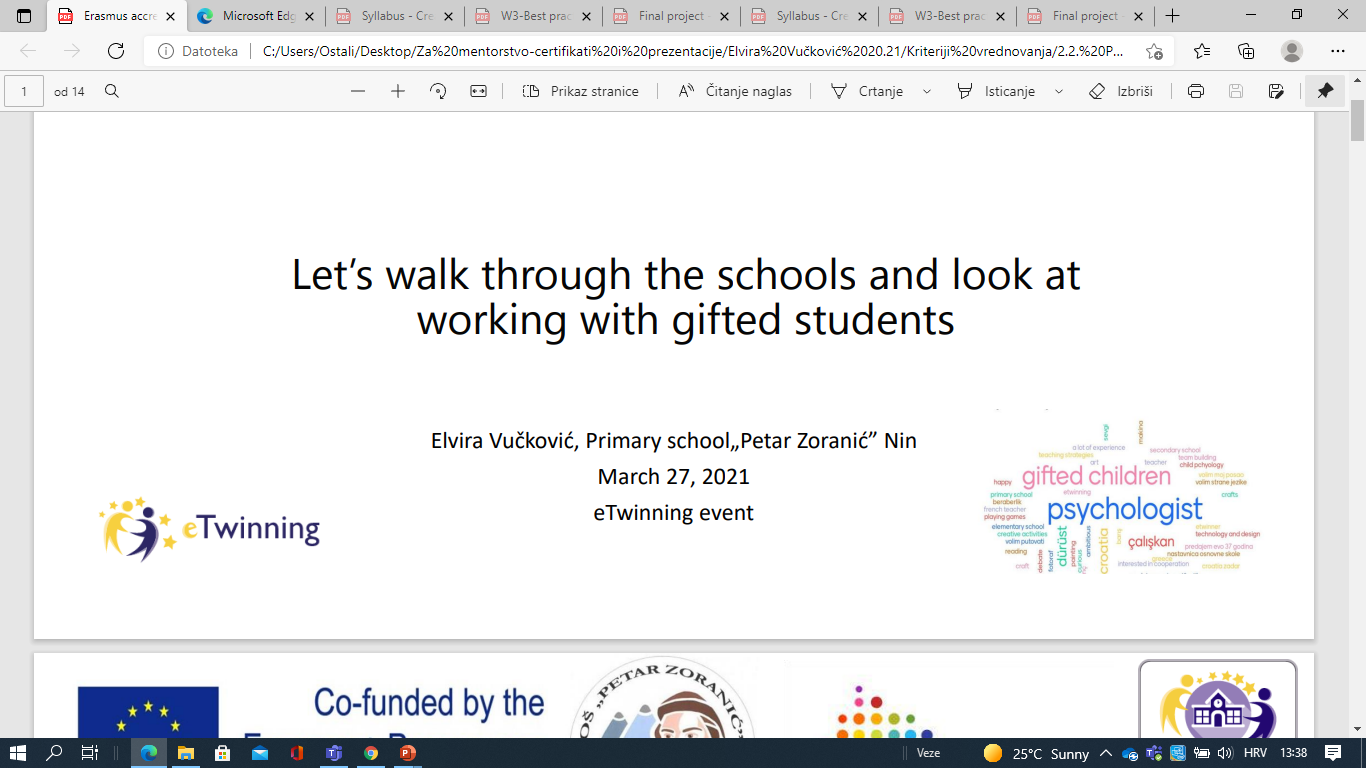 Participants in student mobilities are students with special needs:
Gifted students
Twice exceptional students
Students with difficulties

Short-term group mobilities
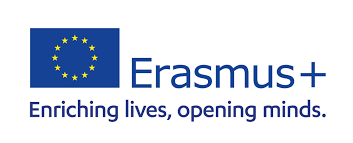 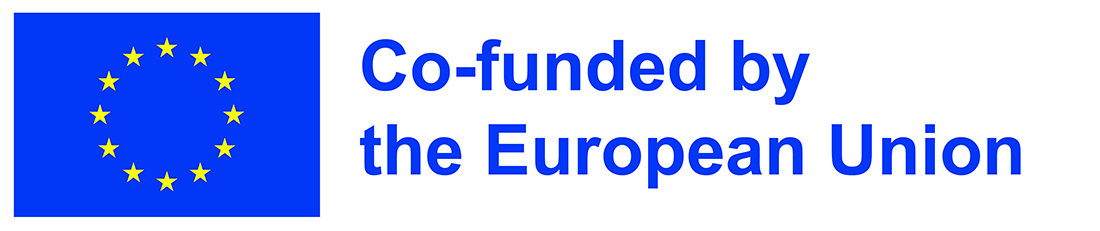 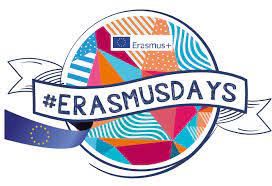 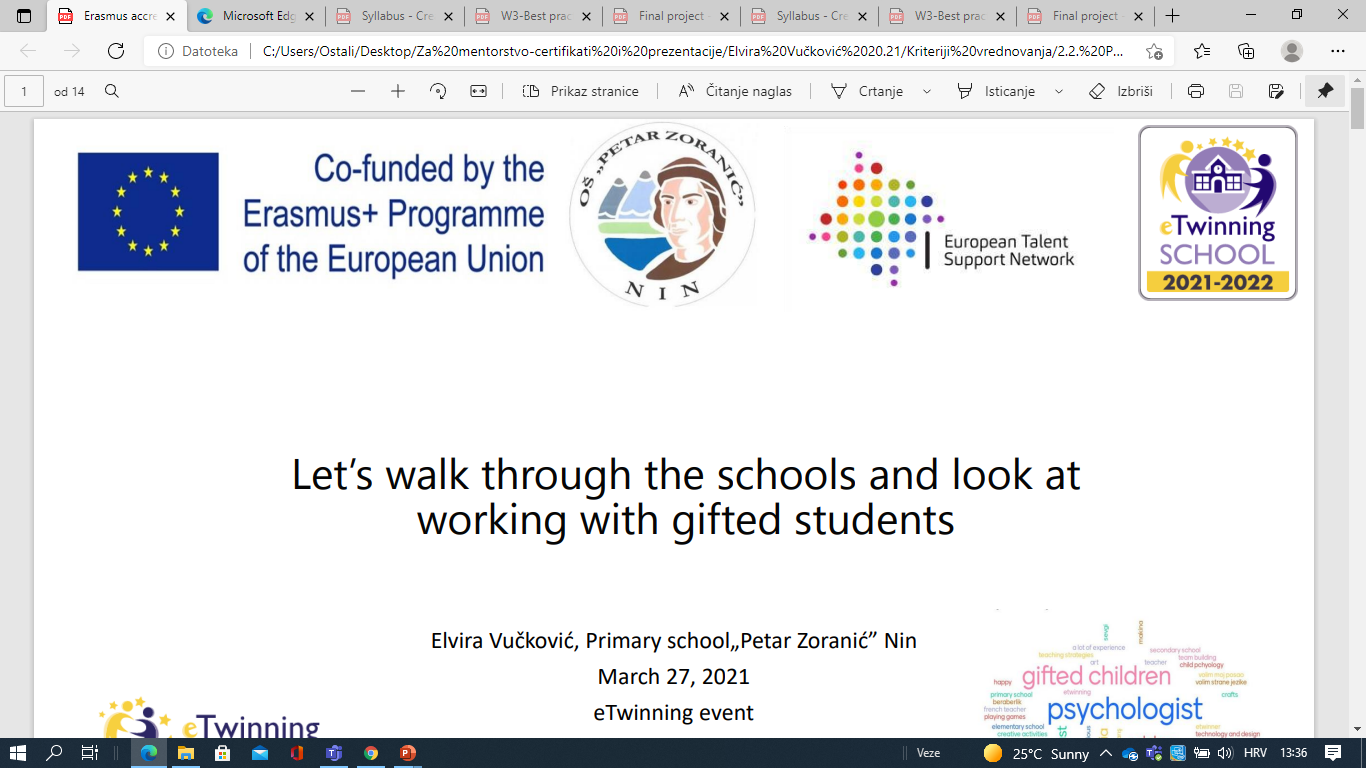 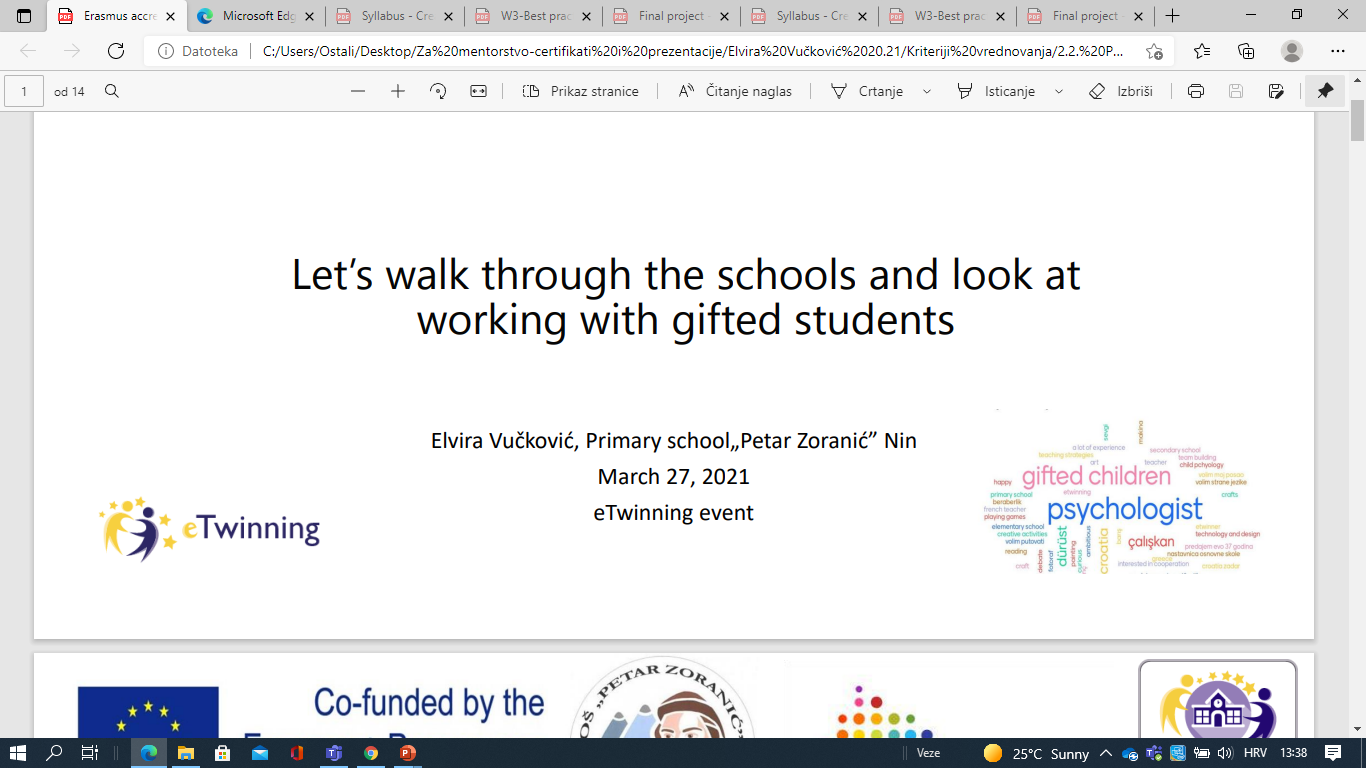 Contact:      elvira.vuckovic@skole.hr




Evaluation: https://www.menti.com/gendhmfbdz
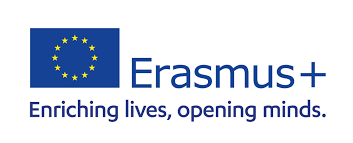 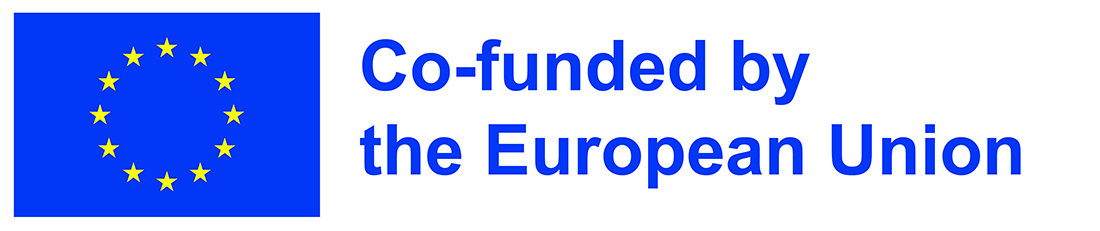 This publication [communication] reflects the views only of the author, and the Commission cannot be held responsible for any use which may be made of the information contained therein.
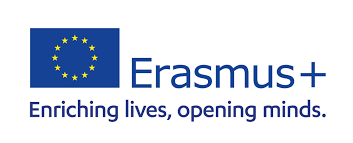